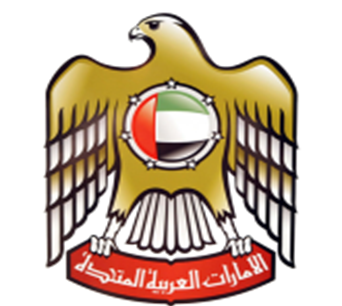 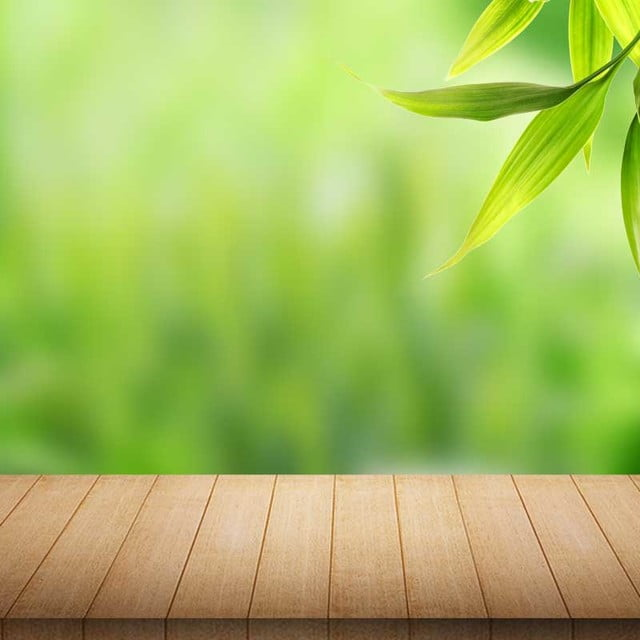 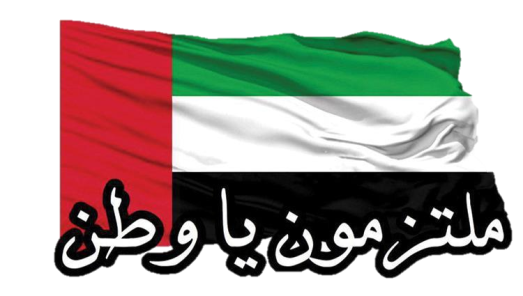 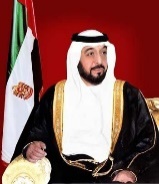 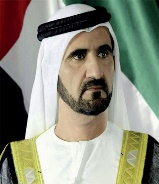 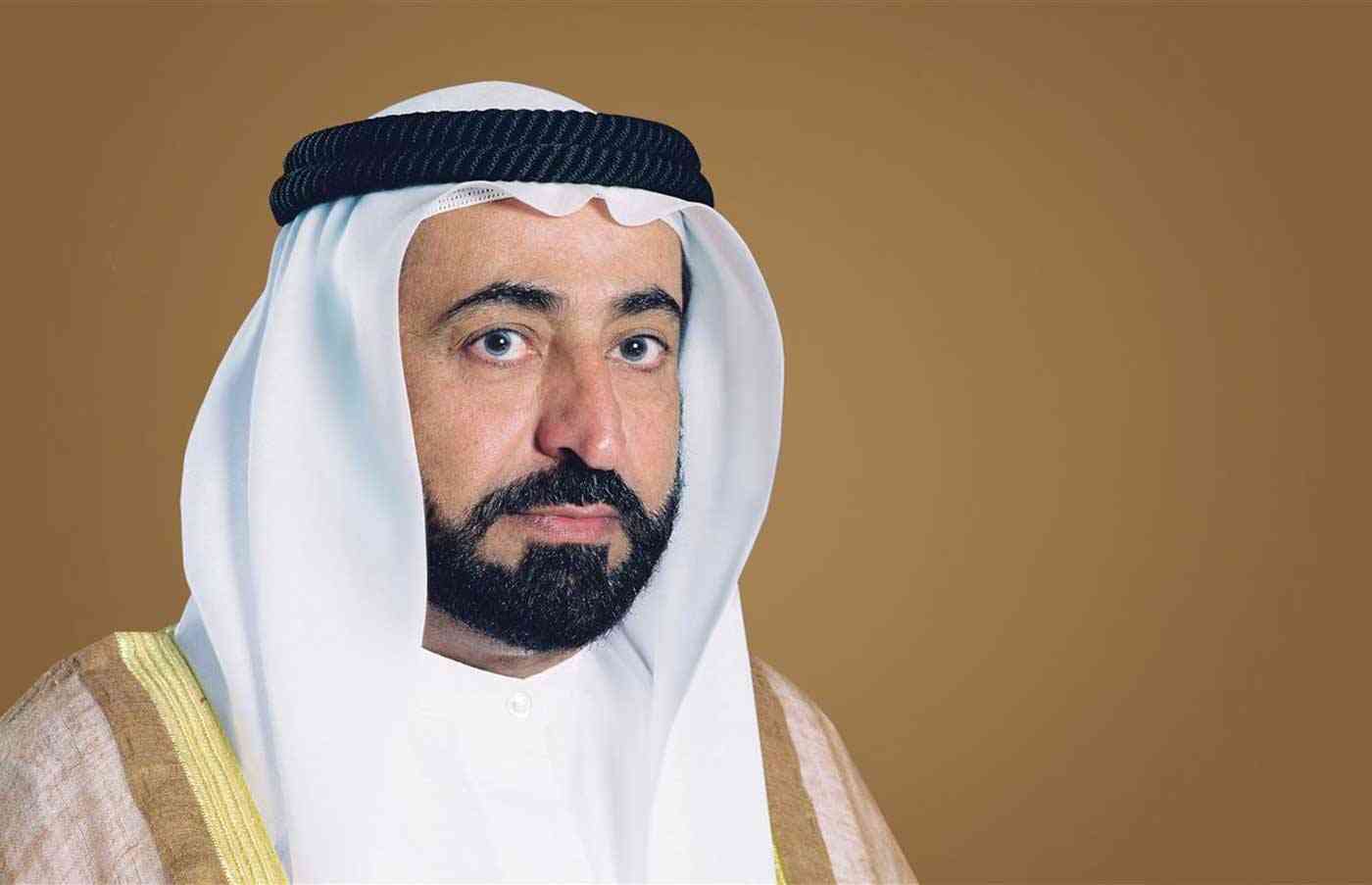 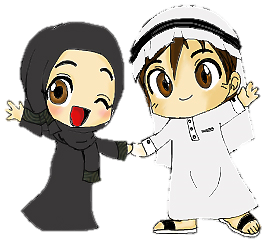 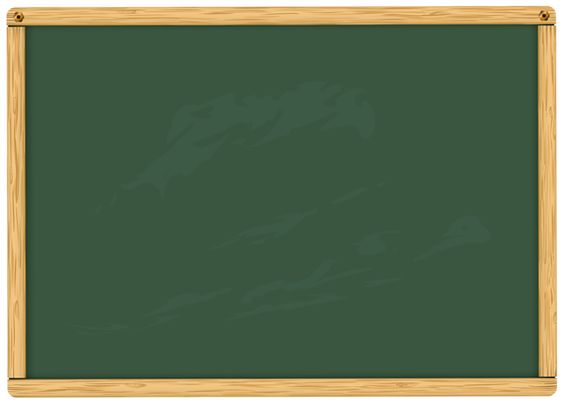 اليوم :  الأربعاء السعيد
التاريخ : 10/3/2021
الحصة :  الأولى
صفي الرائع :  الثاني الأساسي
المادة : الدراسات الإجتماعية
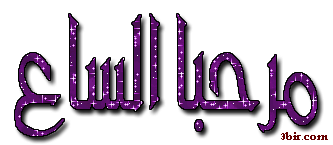 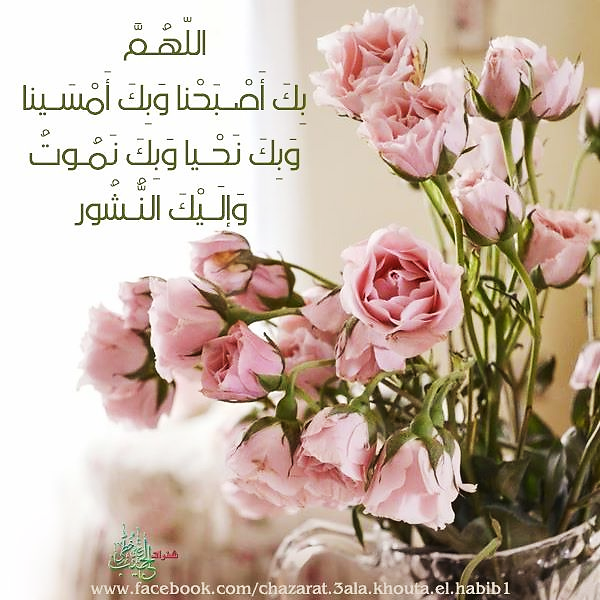 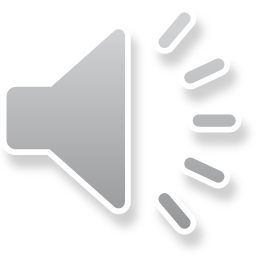 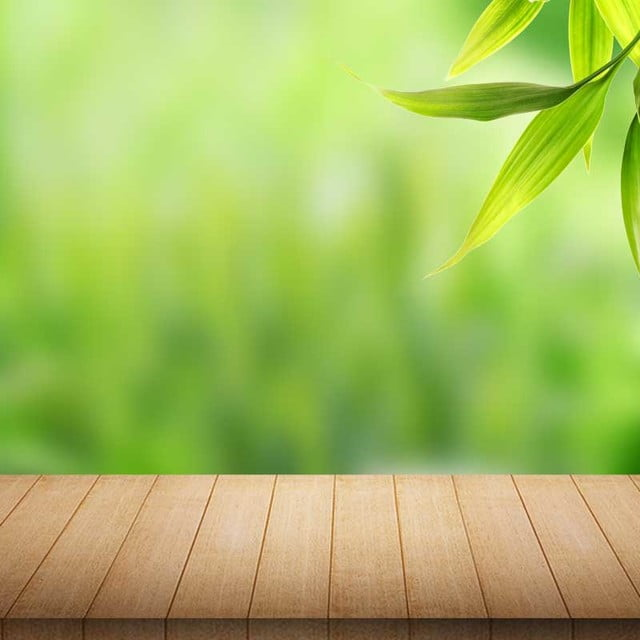 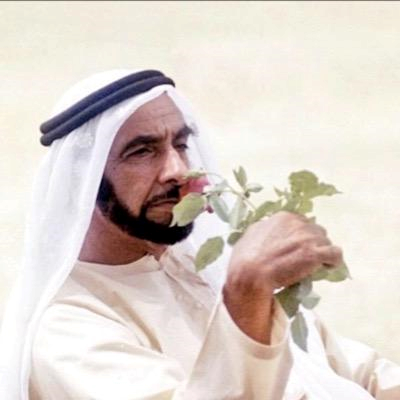 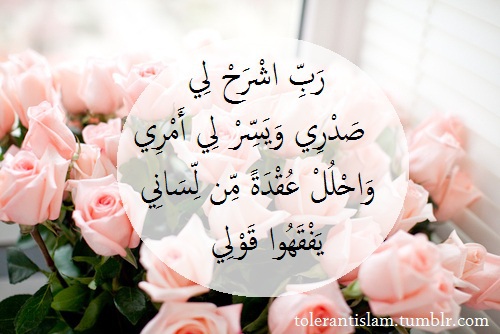 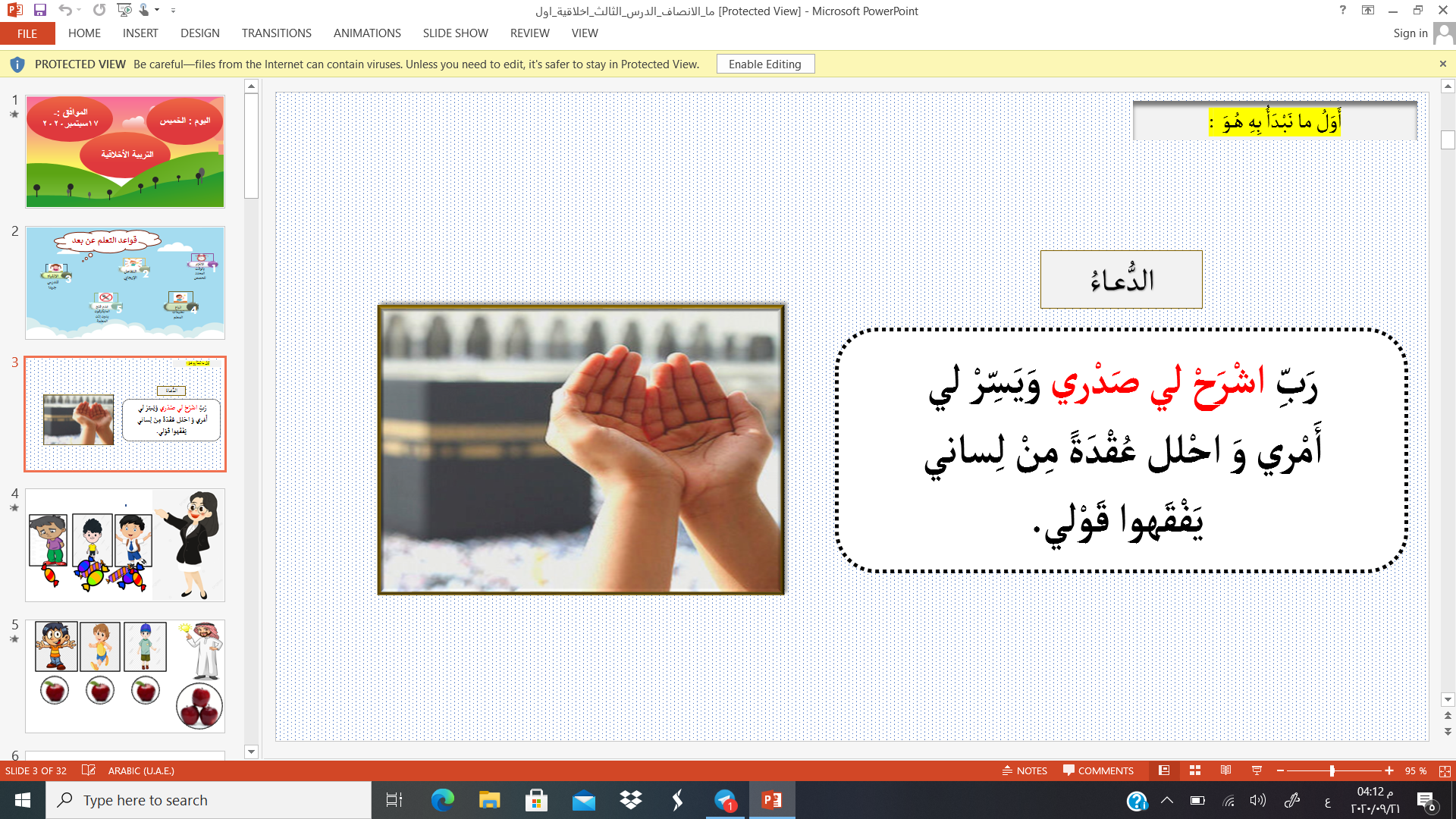 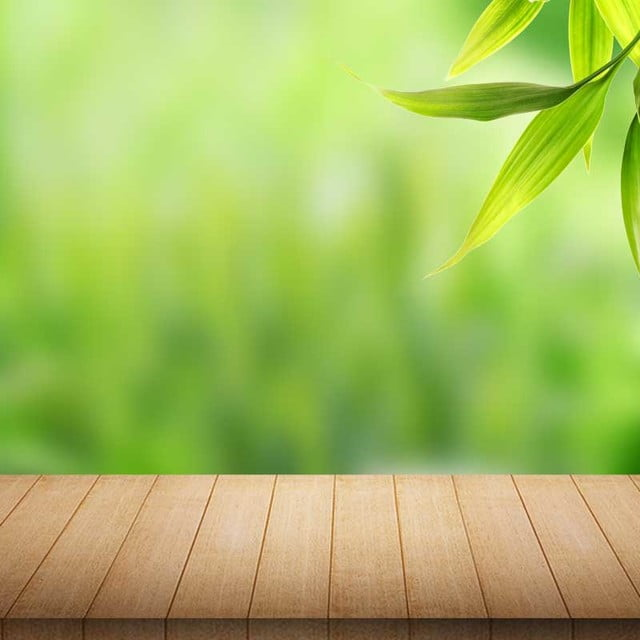 هيا يا أبناء وبنات زايد الخير لنقف الآن وقفة عزة وشموخ ونردد النشيد الوطني 
بفخر وحماس
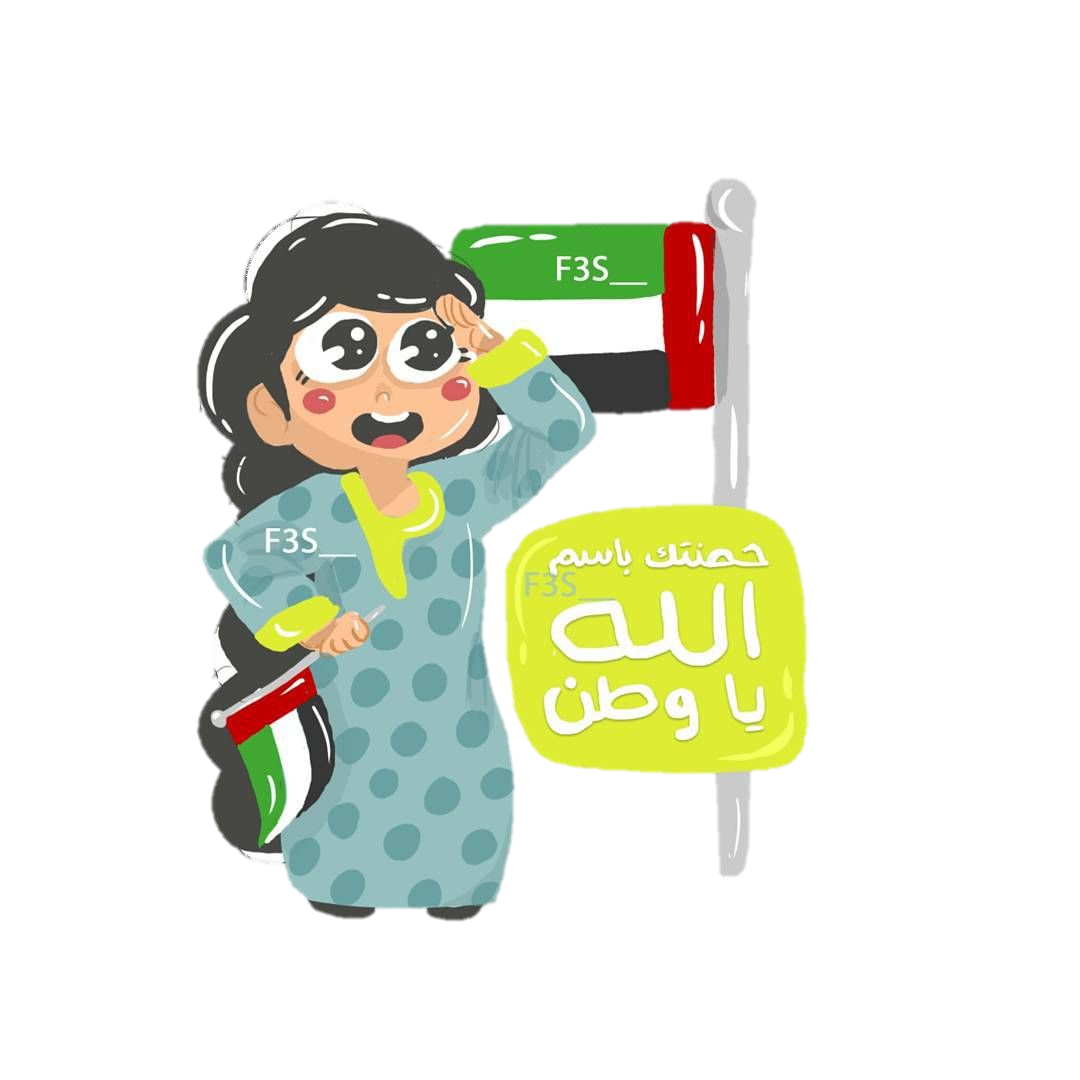 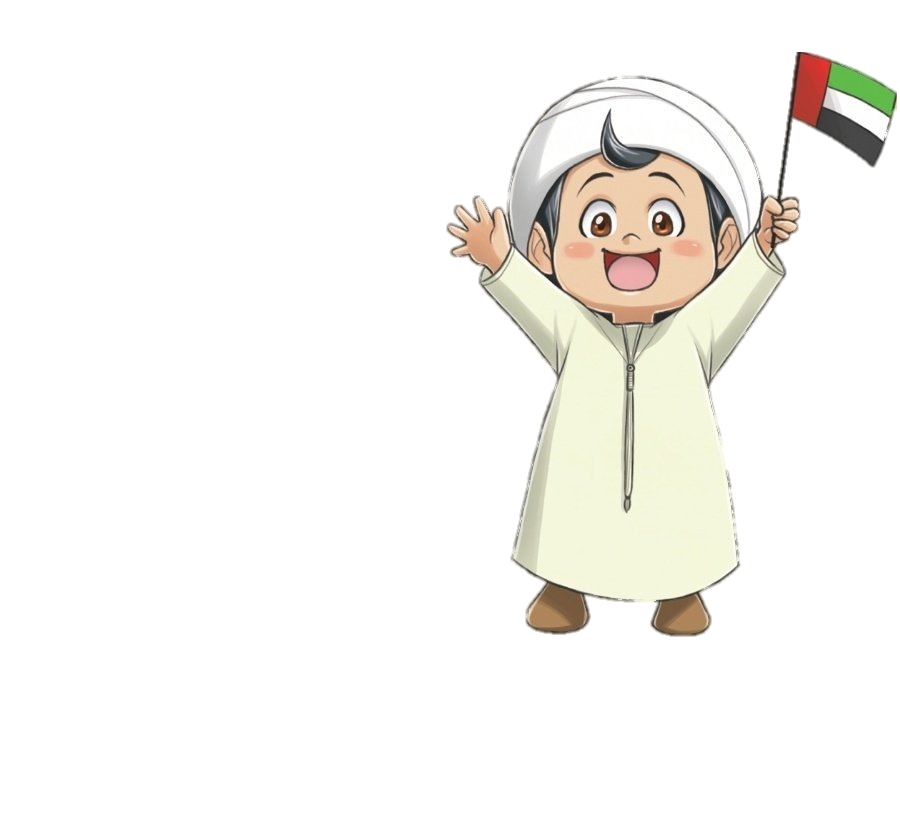 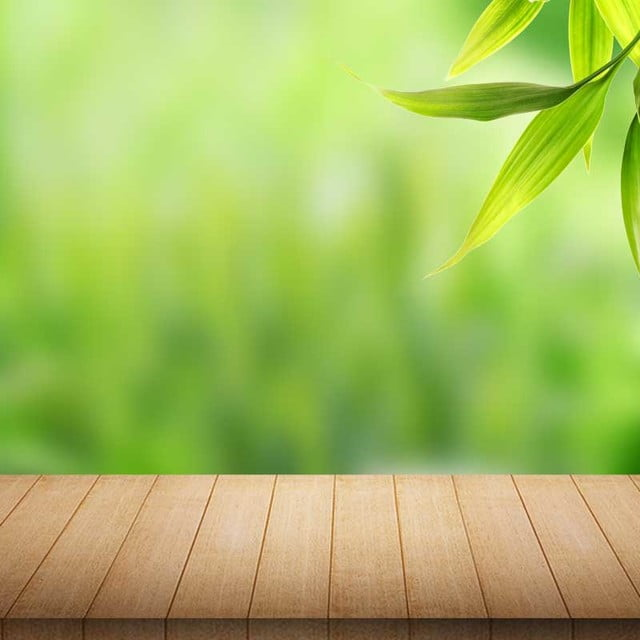 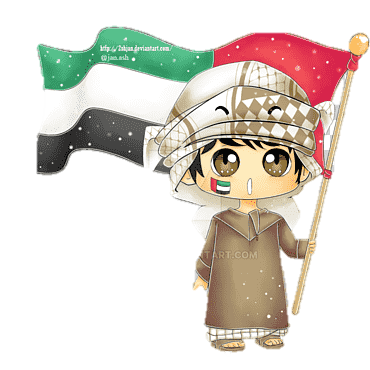 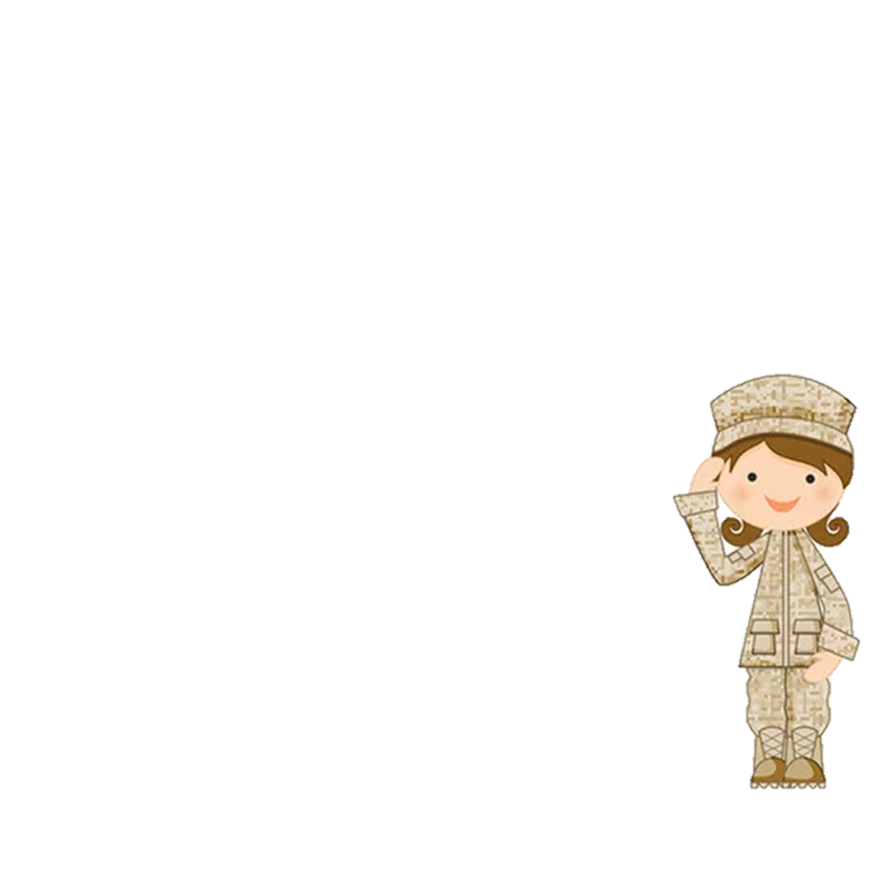 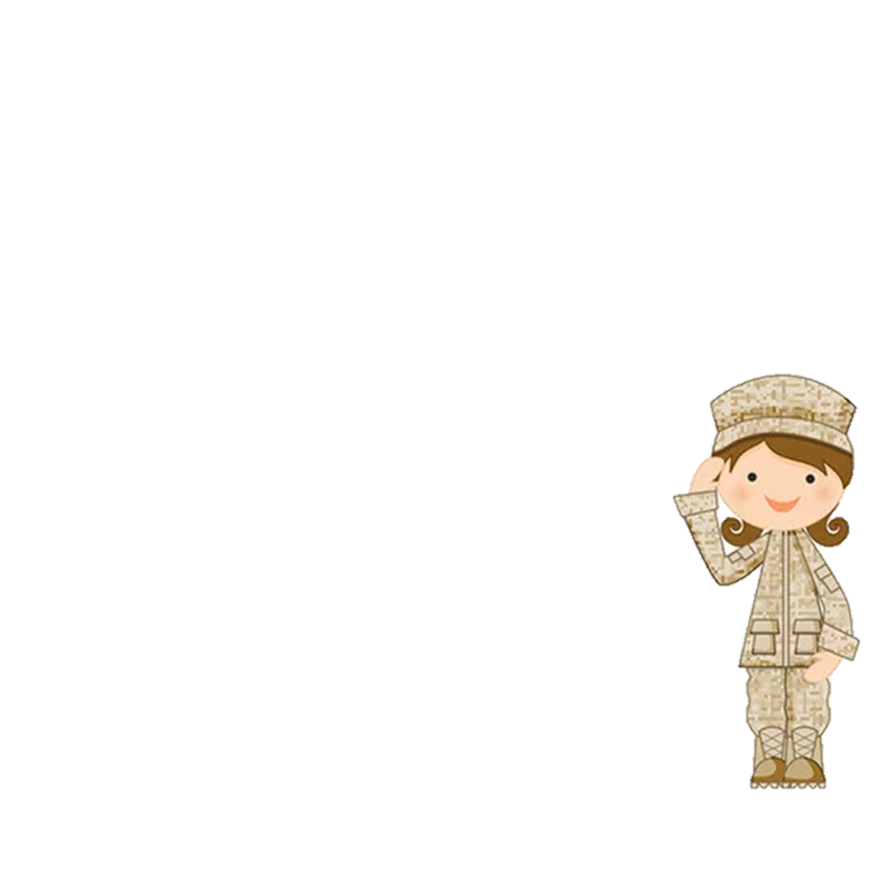 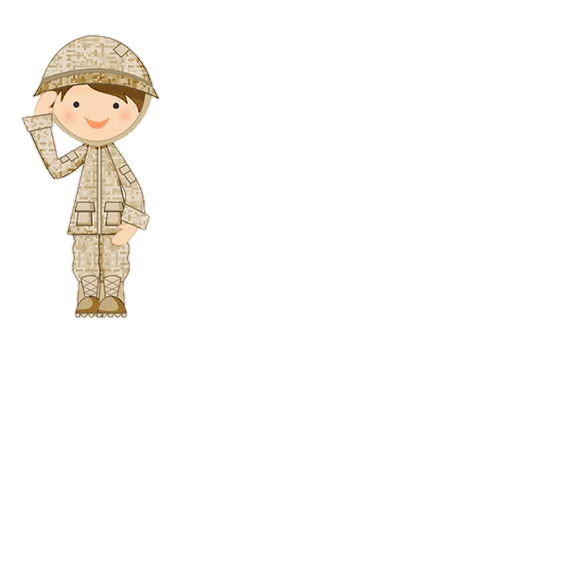 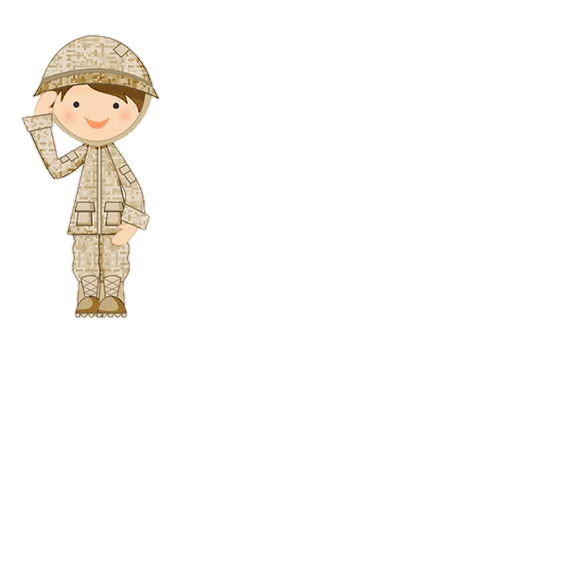 بِحُبنـا للتعلـم
إلتزامي بالحضور 
هو سر تفوقي وتميزي
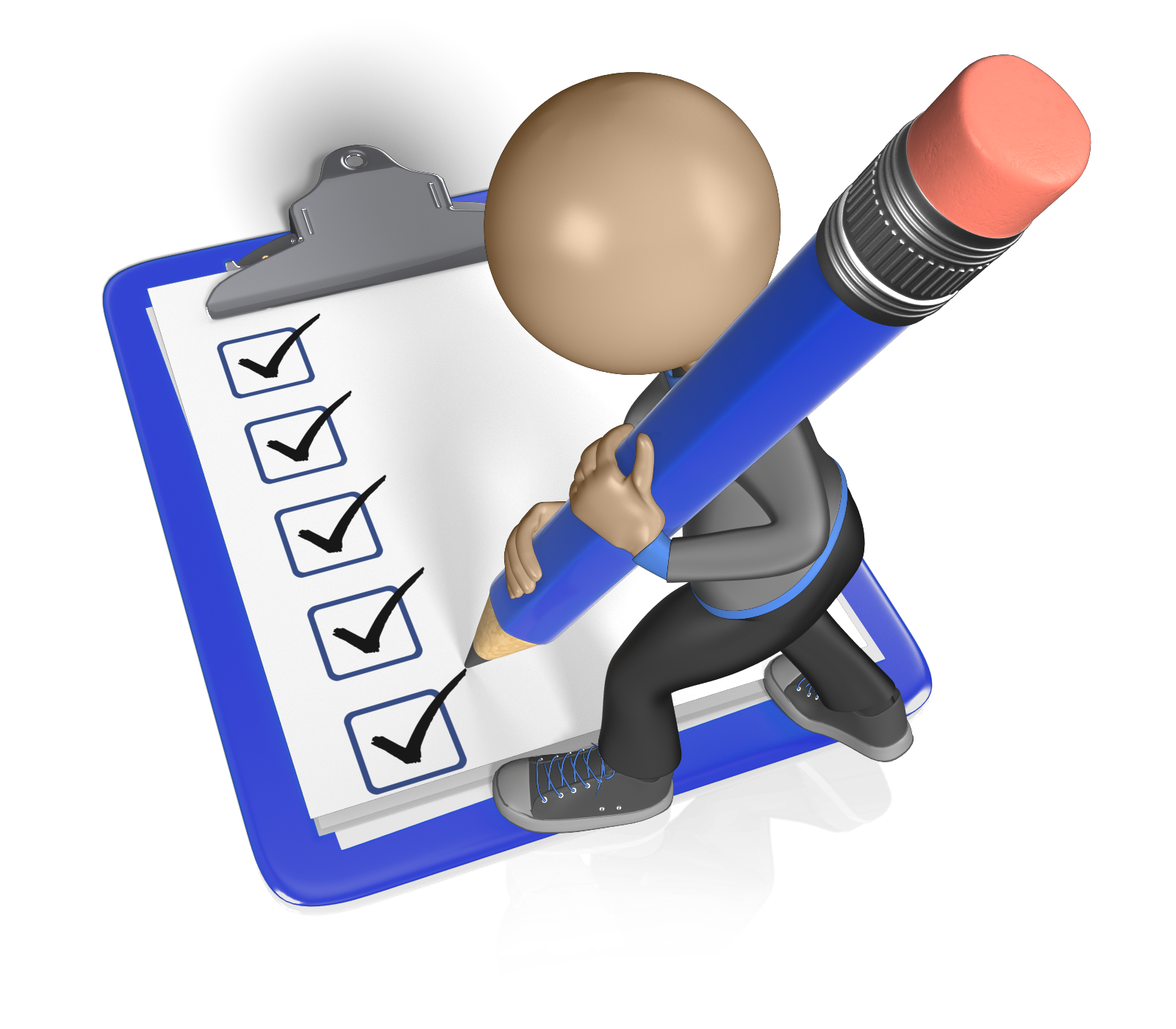 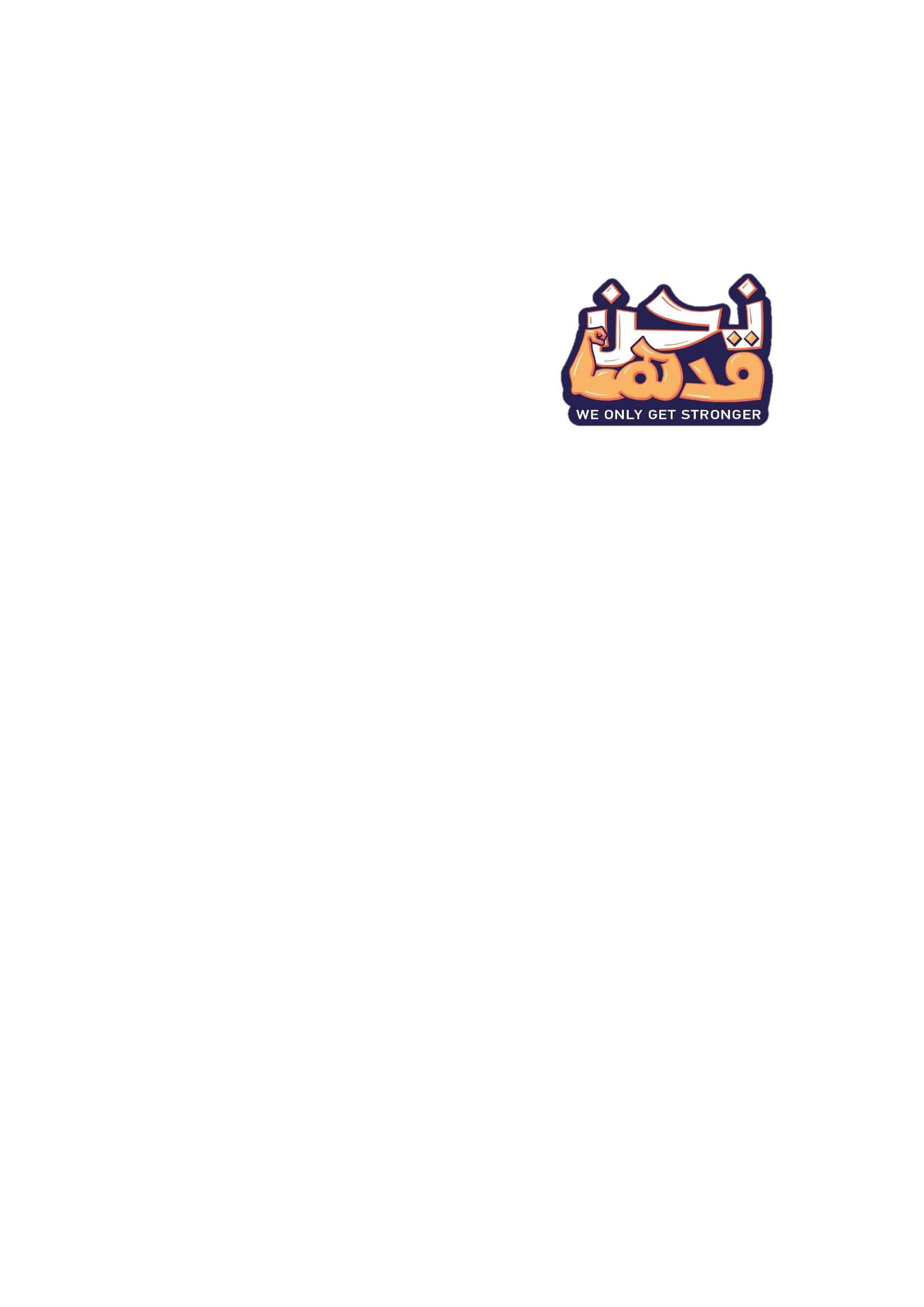 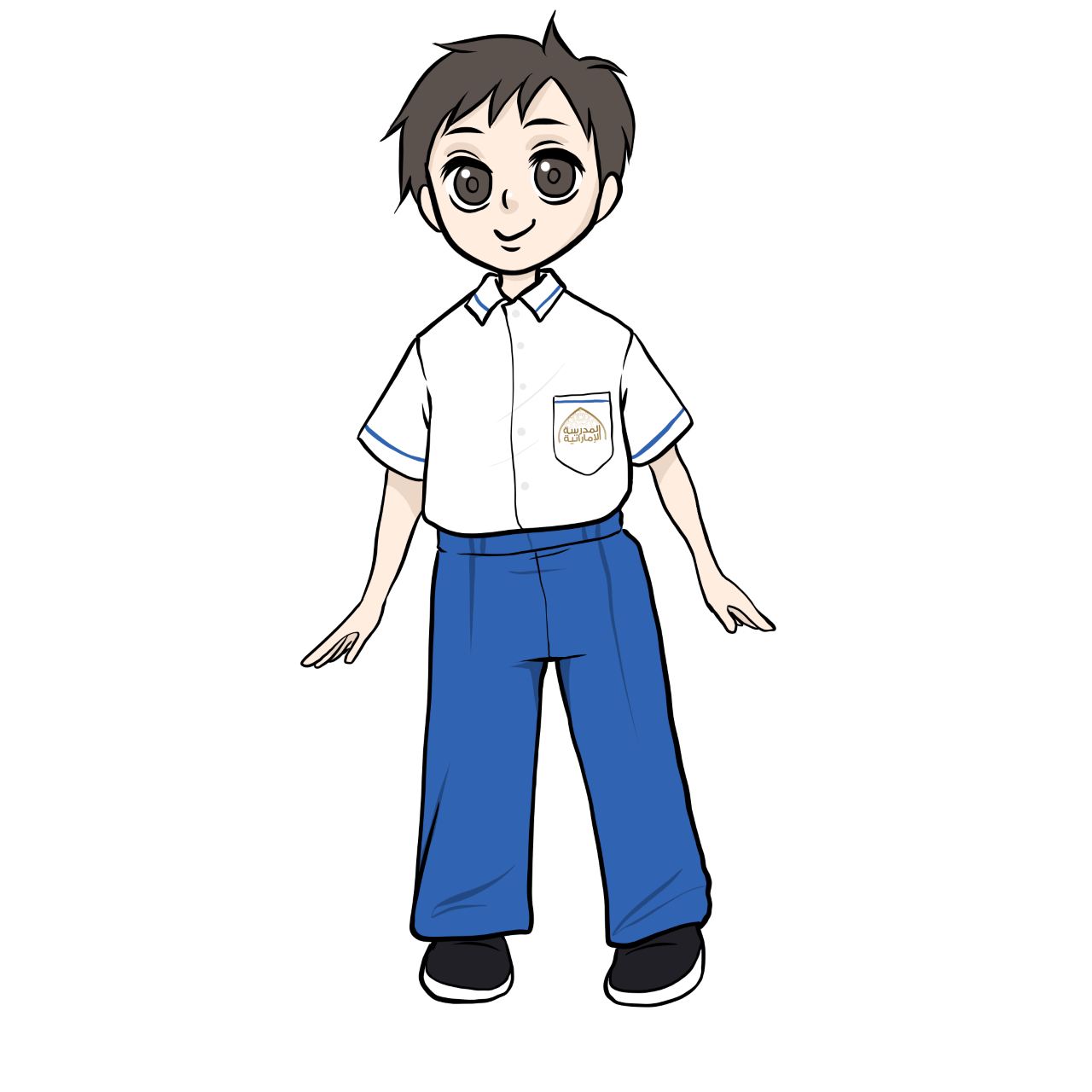 شكرا لجميع الطلاب الملتزمين بموعد الحصة
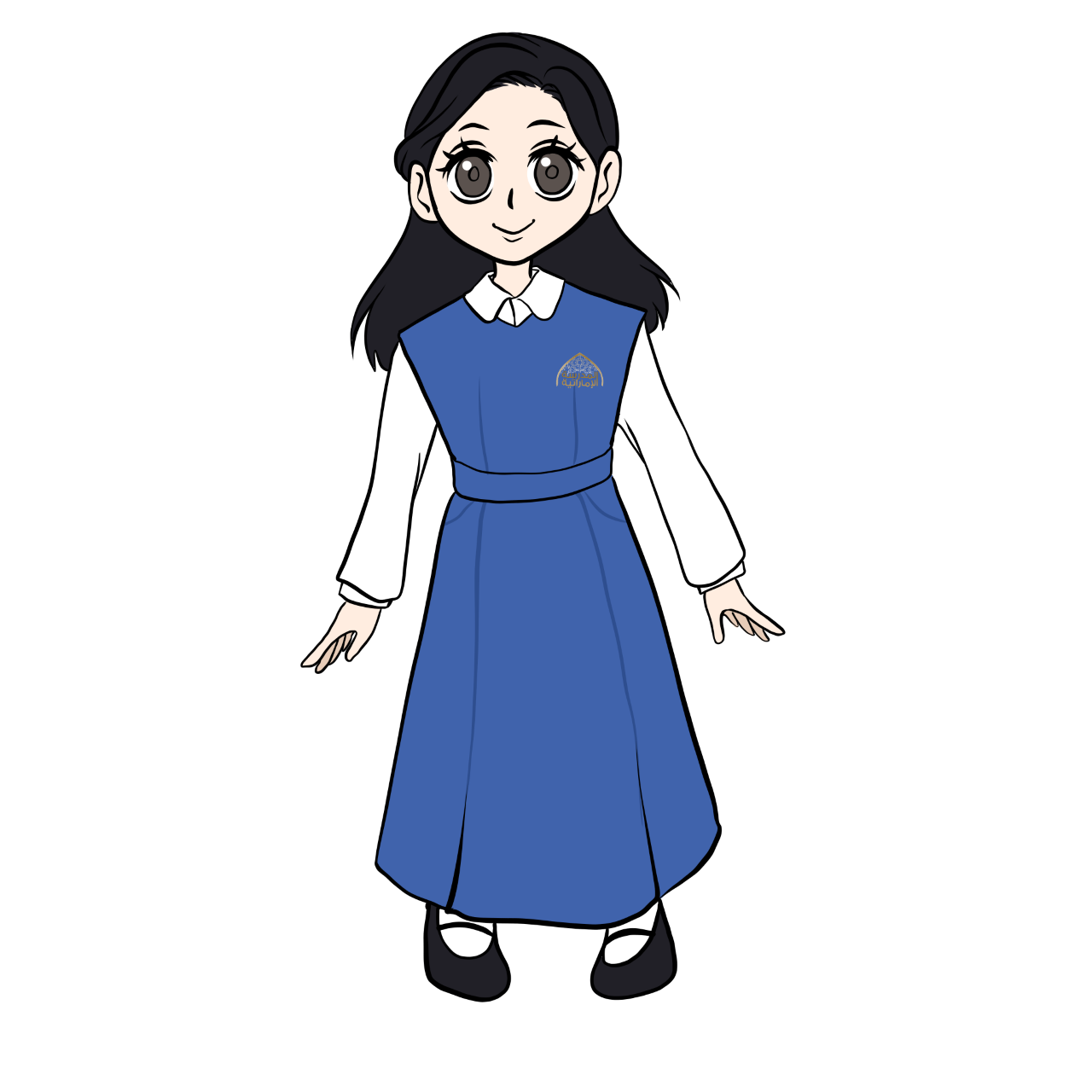 بِحُبنـا للعطاء
بِـهمتنا العـالية
بدَعمِ أبنائنـا
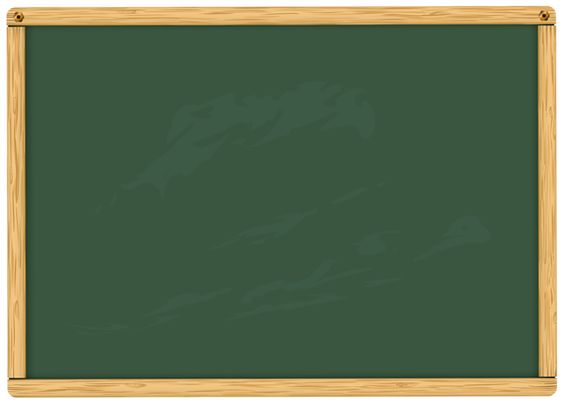 الجلوس في مكان مناسب
عدم فتح المايك
 بدون إذن
عدم مقاطعة المعلمة عندما تتحدث
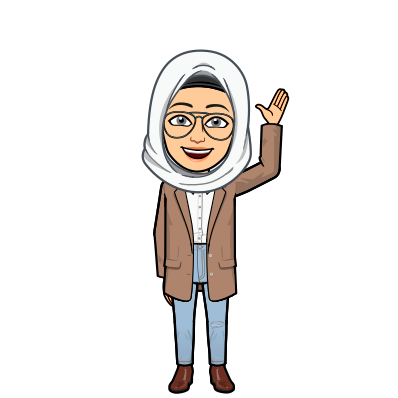 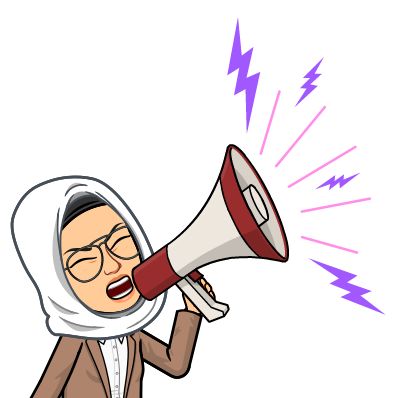 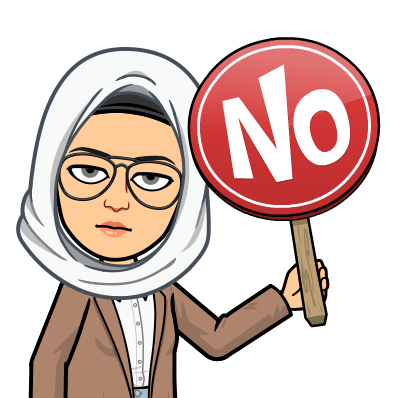 الحصة
قوانين
التركيز والإنتباه مع المعلمة أثناء الشرح
إحضار الكتاب والقلم 
استعداداً للحصة
رفع اليد للمشاركة أثناء الحصة
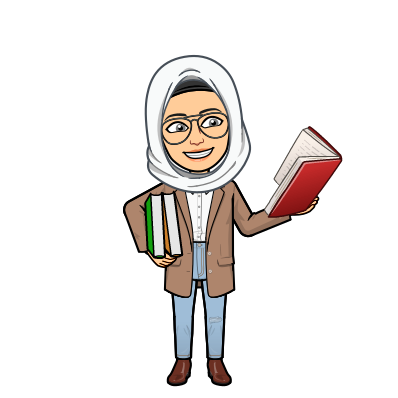 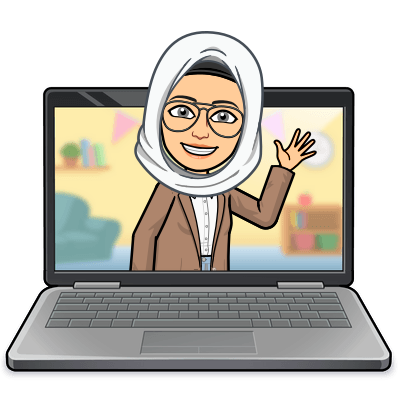 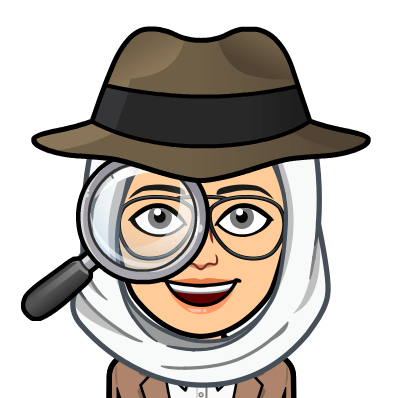 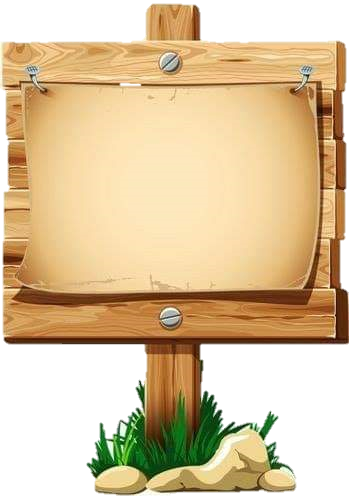 اللَّهُمَّ إِنَّا نَعُوذُ بِكَ مِنَ الْبَرَصِ، وَالْجُنُونِ، وَالْجُذَامِ، وَمِنْ سَيِّئِ الأَسْقَامِ
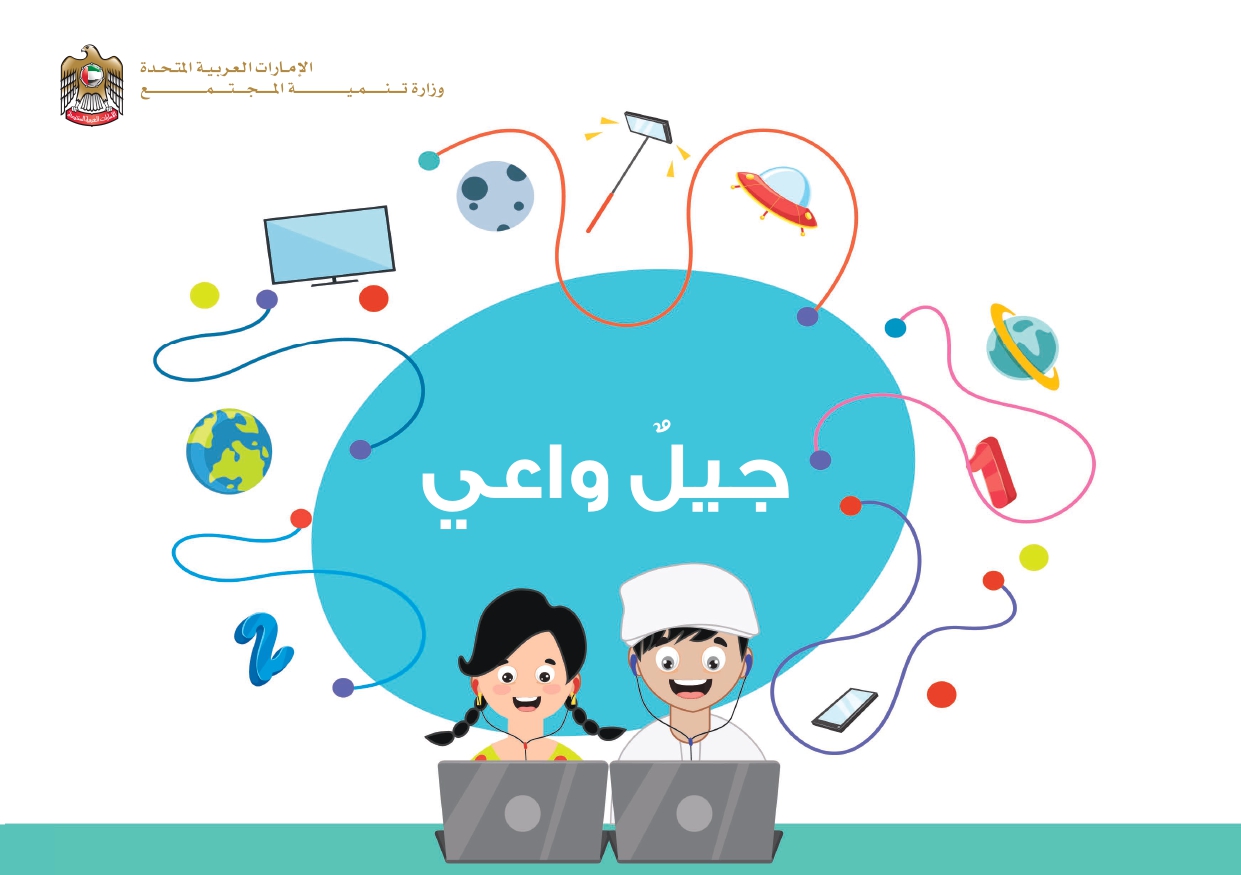 من أجل سلامتك الرقمية «لجيل واعٍ.. لمجتمع آمن »
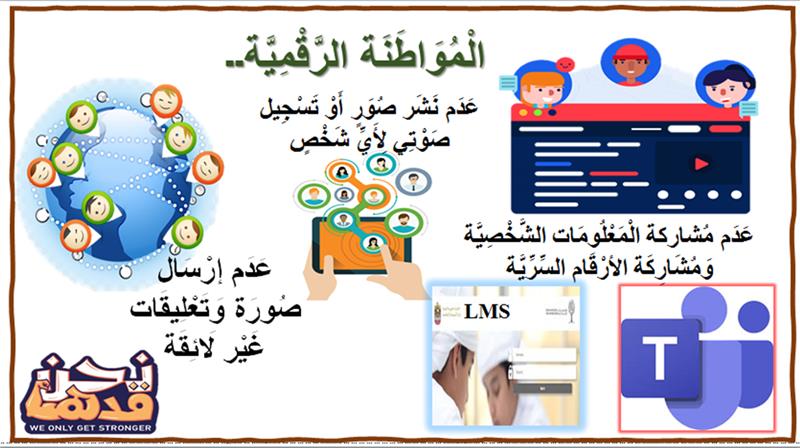 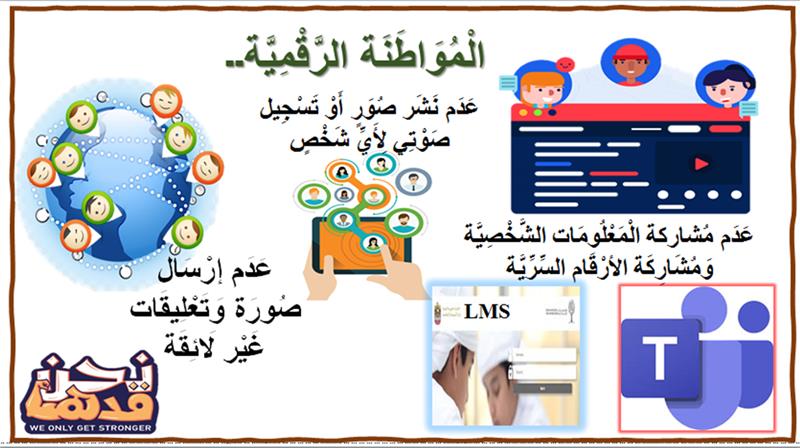 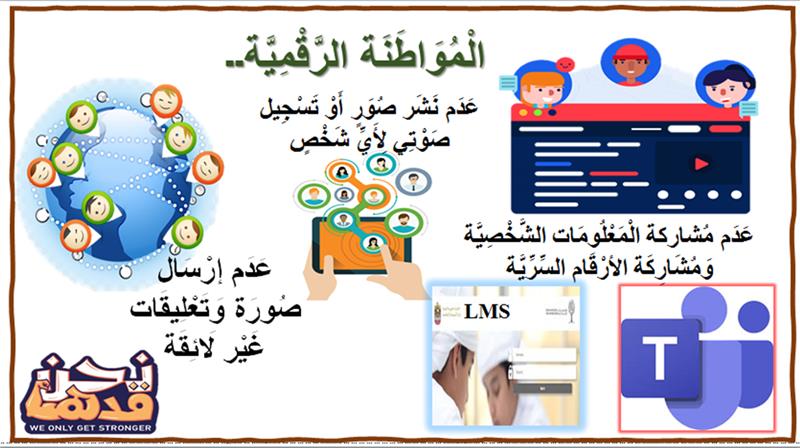 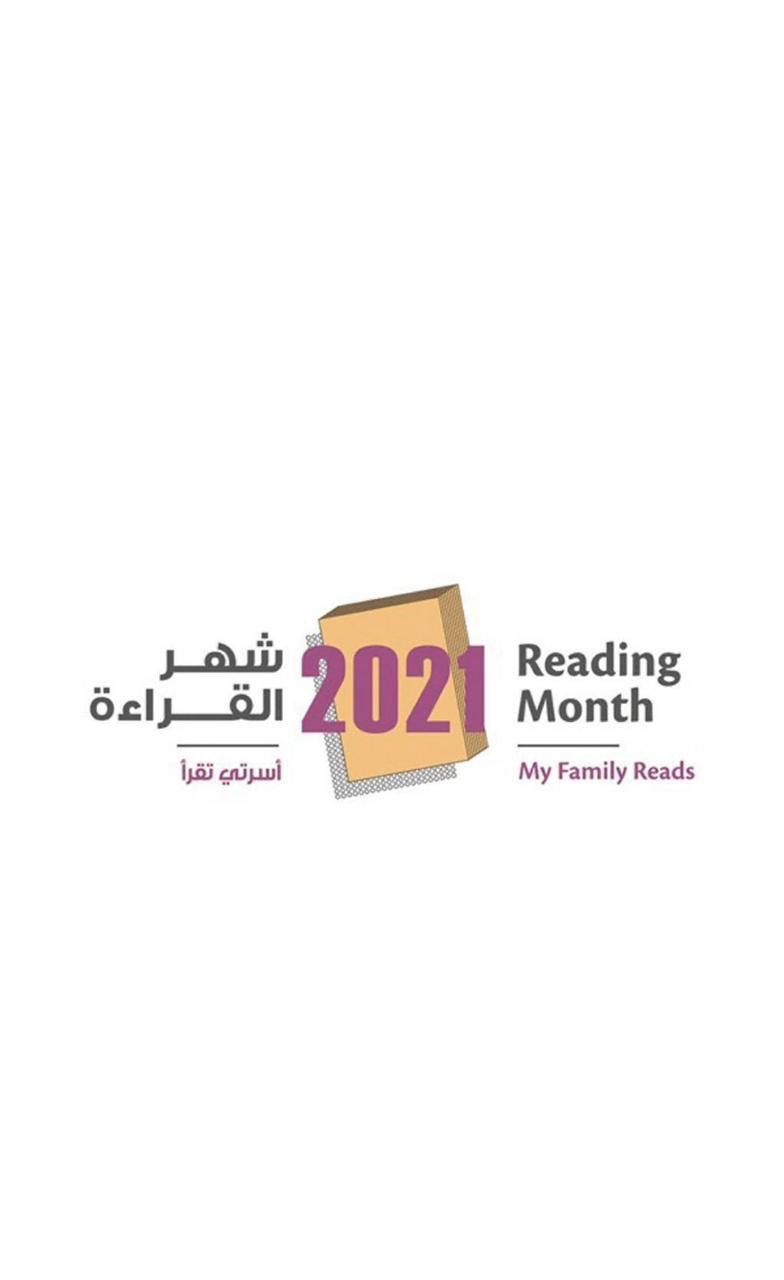 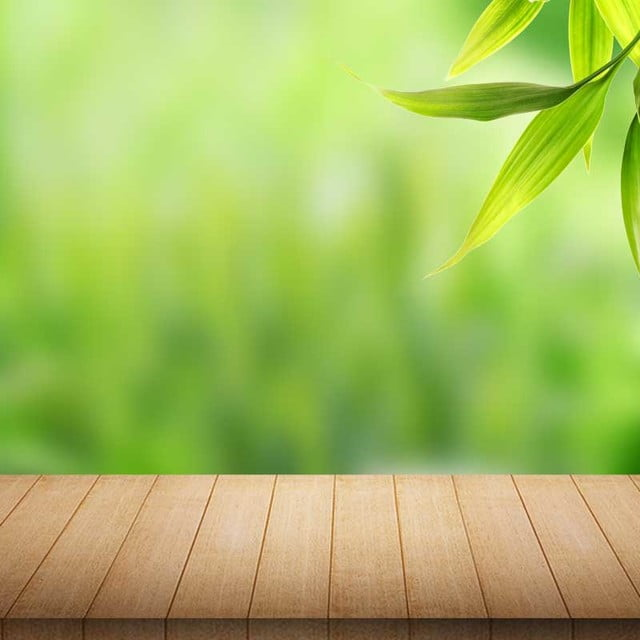 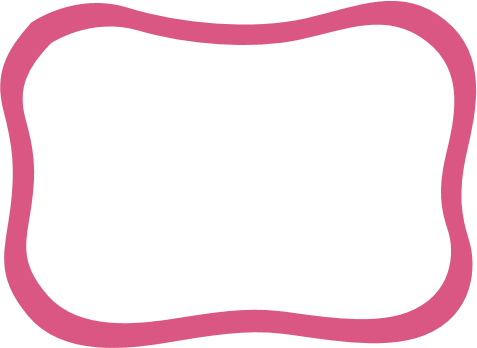 حان وقت المراجعة
 يا أصدقائي الأذكياء
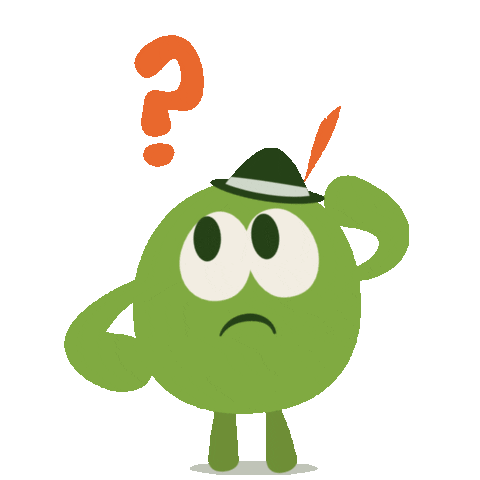 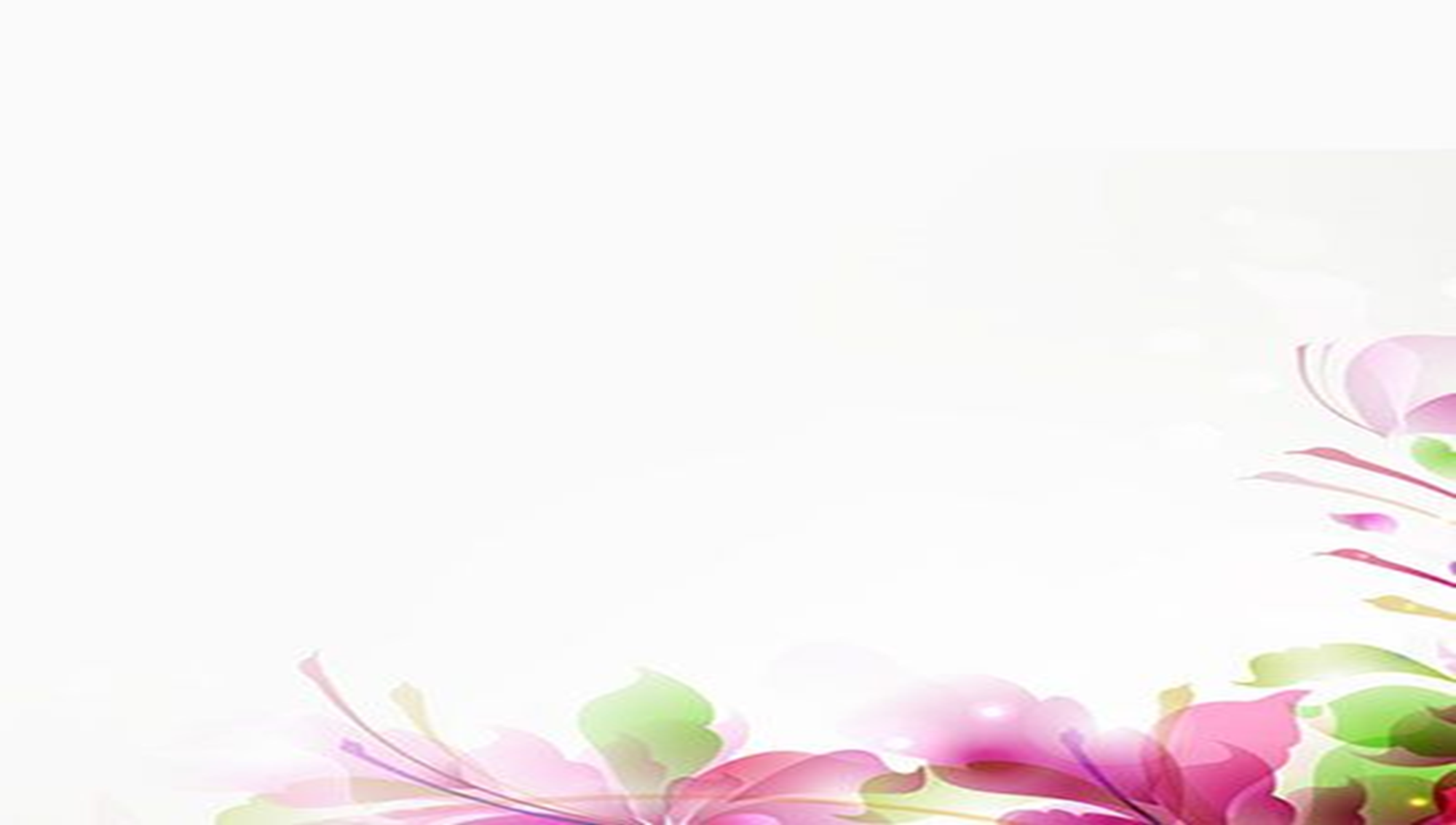 حان وقت المراجعة يا أبطالي الأذكياء باستخدام 
استراتيجية 
البطاقات الملونة
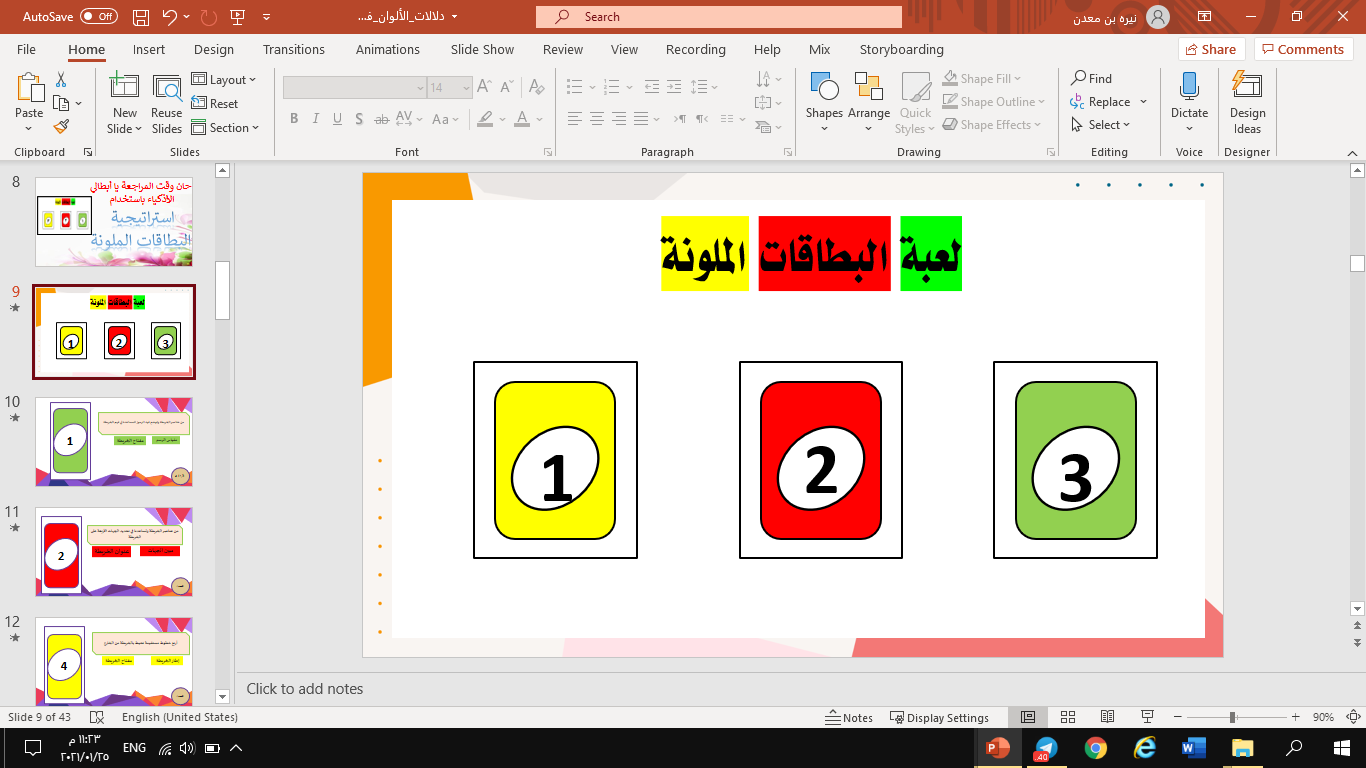 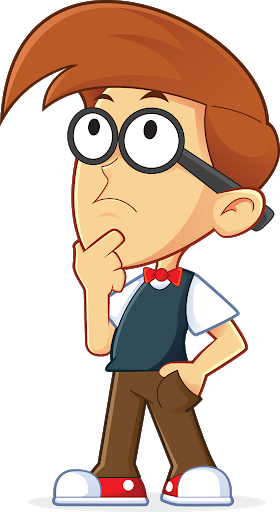 الصورة التي تدل على أصحاب الهمم :
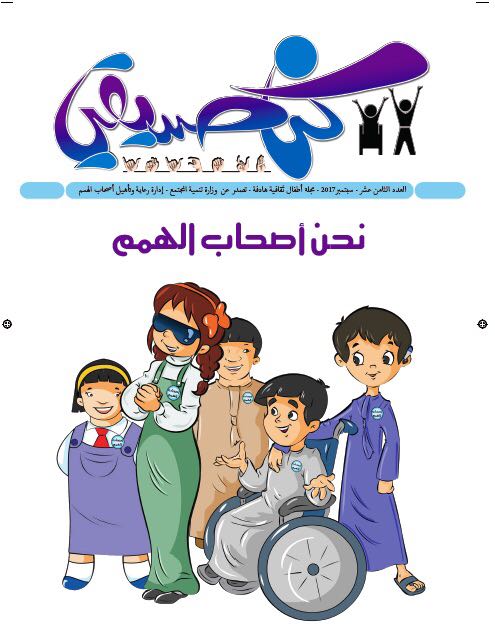 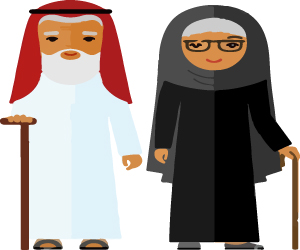 1
2
1
بطل الإمارات في رياضة رفع الأثقال :
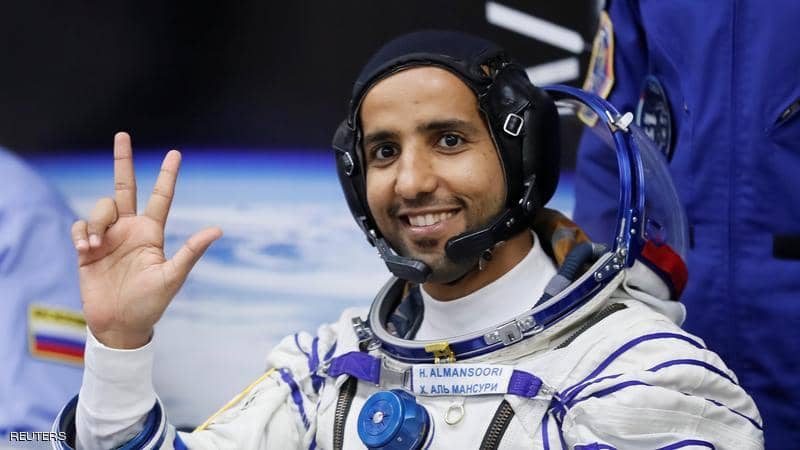 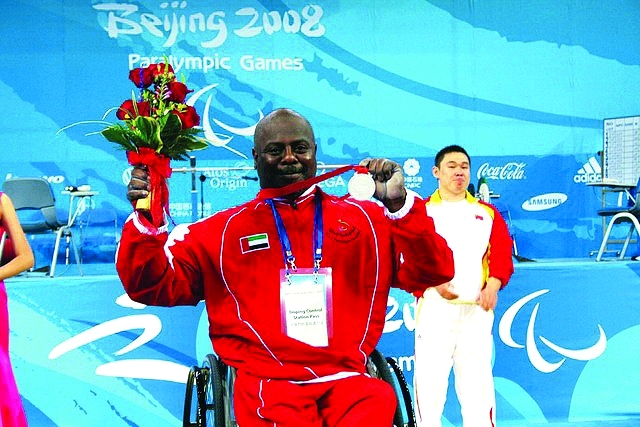 2
هزاع المنصوري
محمد خميس
تدل هذه الصور على :
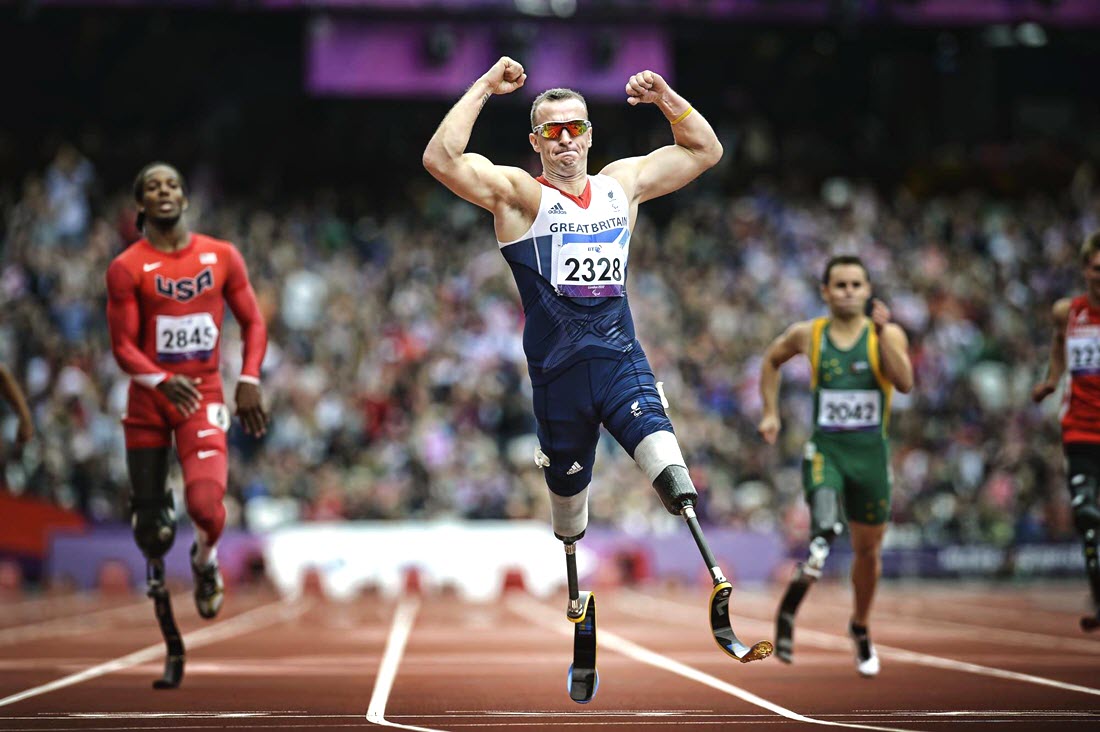 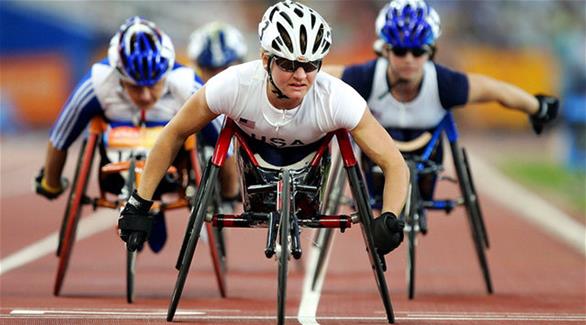 3
الألعاب الوطنية
الألعاب البارالمبية
تعلمنا من قصة البطل محمد خميس :
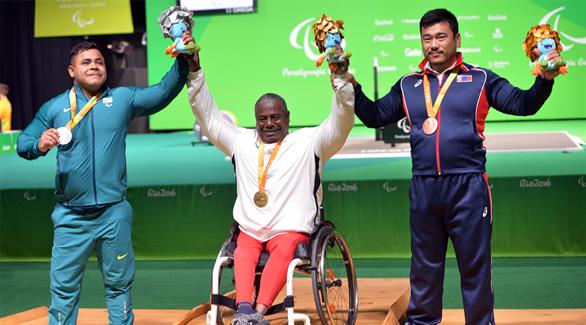 4
المثابرة 
والاجتهاد
الاستسلام أمام الصعوبات
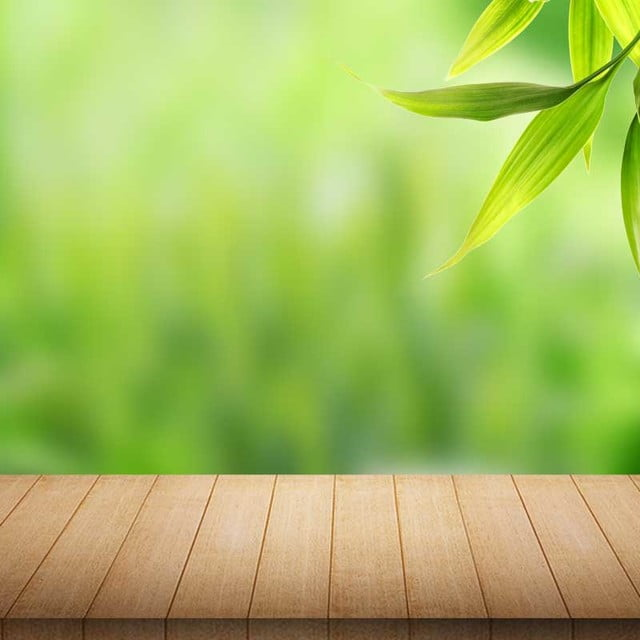 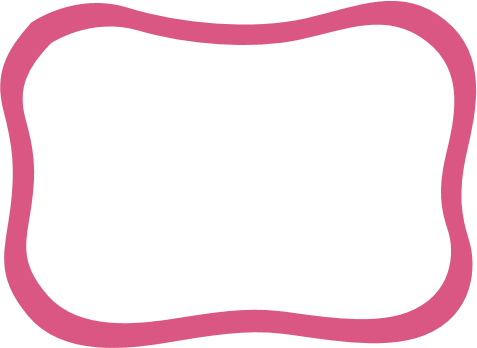 هيا يا أصدقائي نستكشف عنوان درسنا الجميل
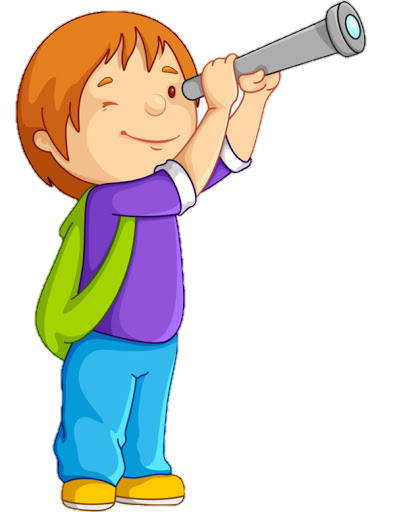 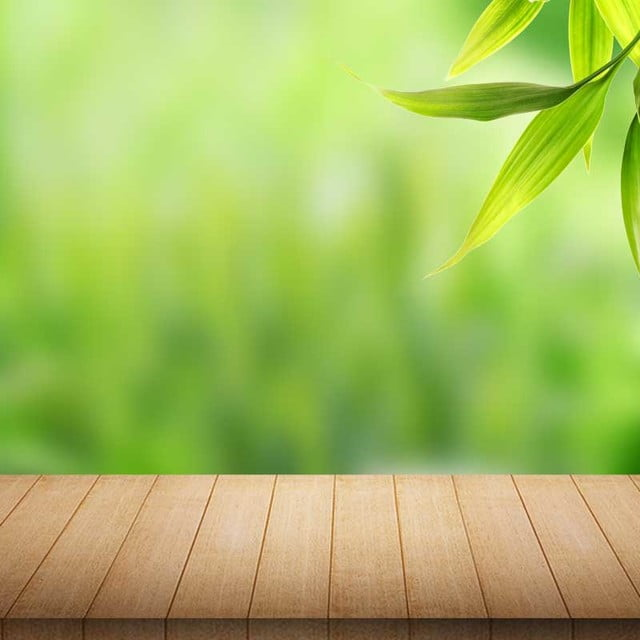 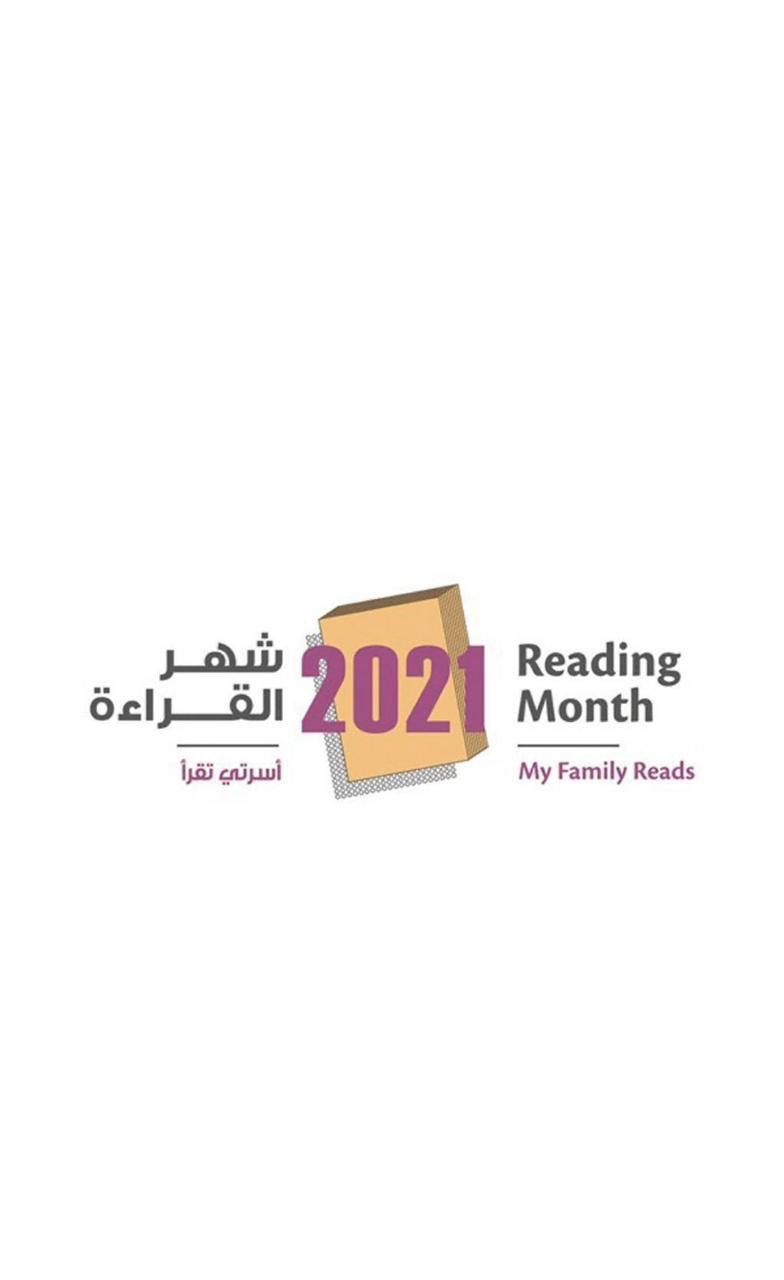 باستخدام استراتيجية الكلمات  المُبعثرة 
 رتب يا بطل عنوان  درسنا الجميل  من 1  إلى 3
ما
أجده
صعباً
2
3
1
ما أجده صعباً
عنوان الدرس :
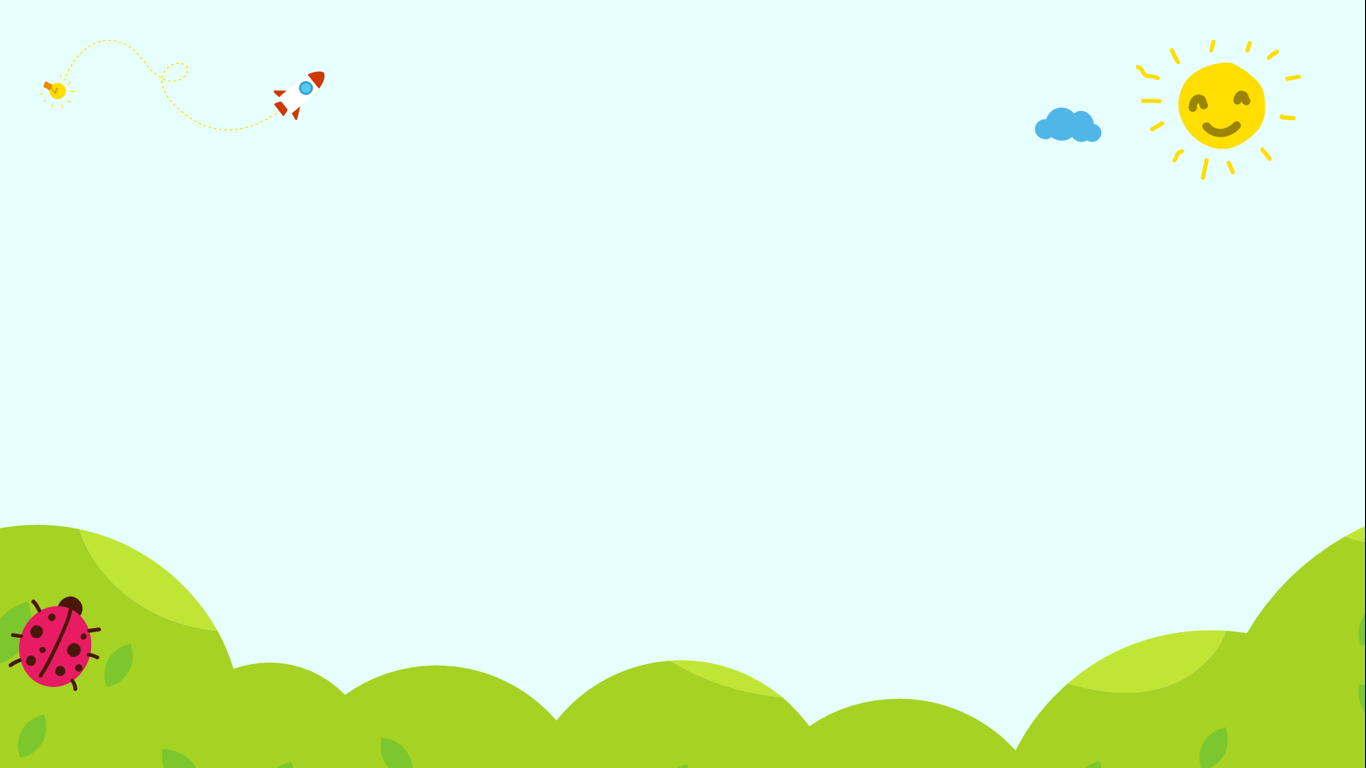 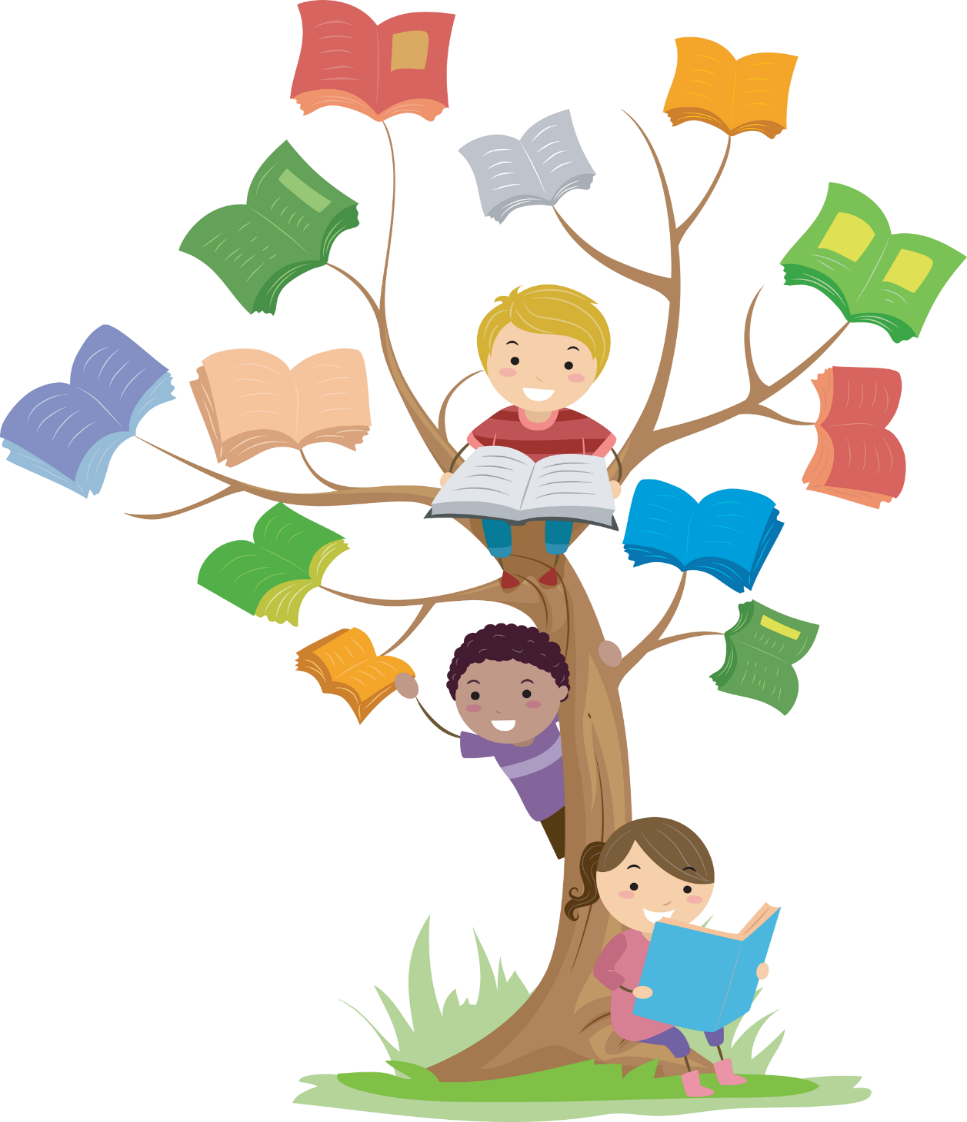 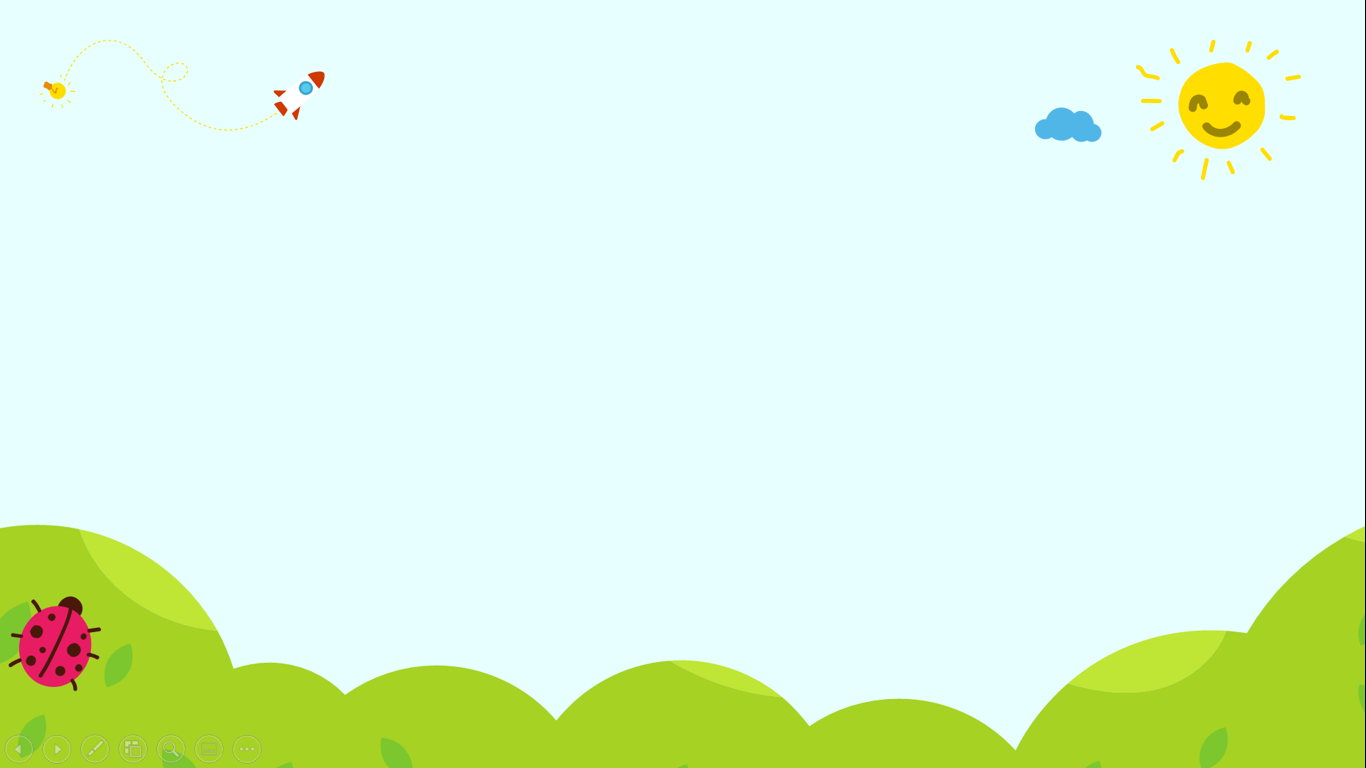 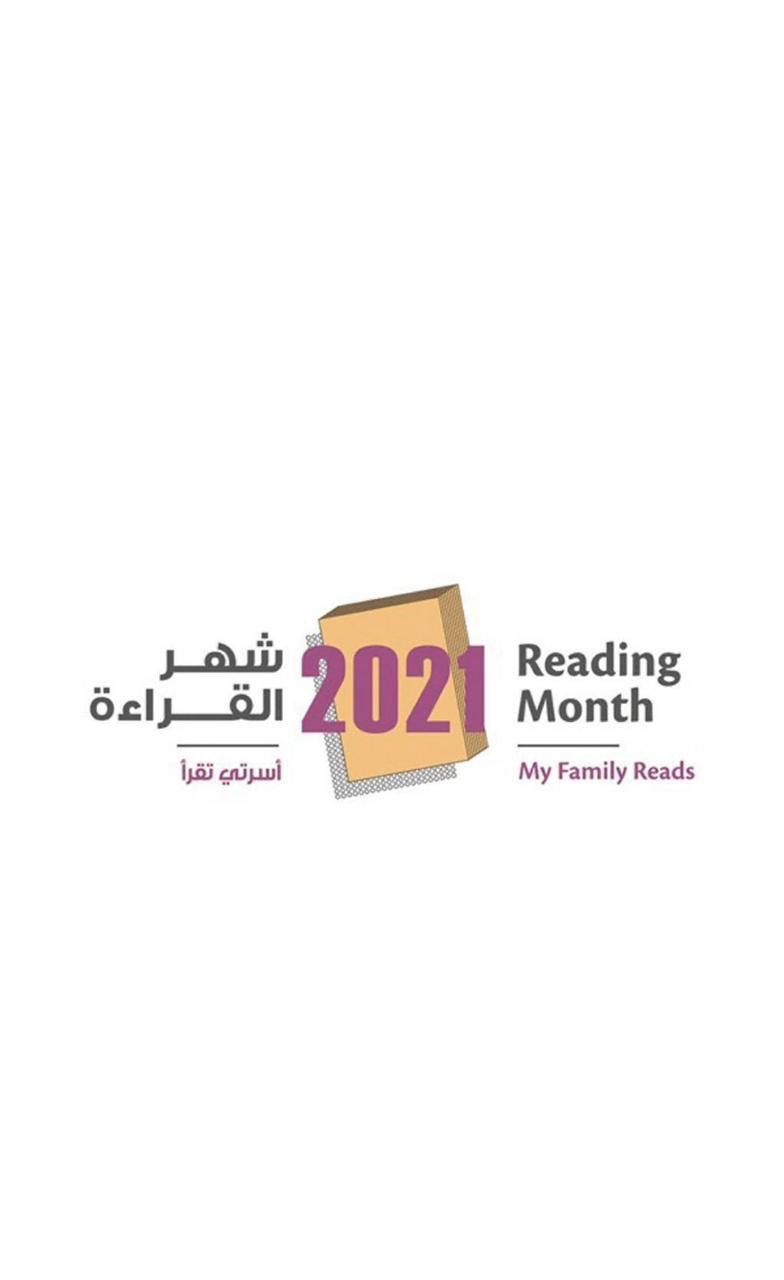 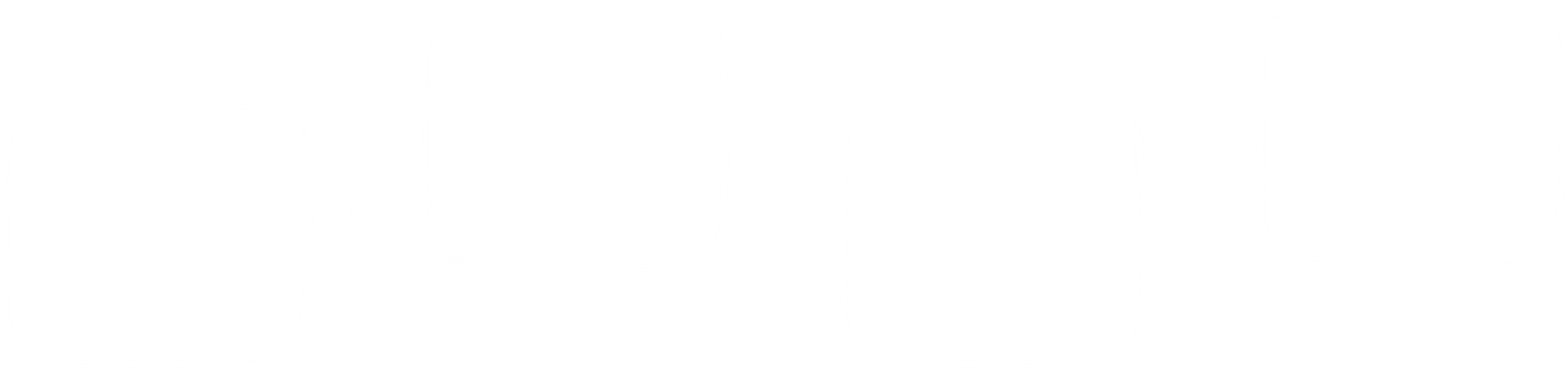 نواتج التعلم
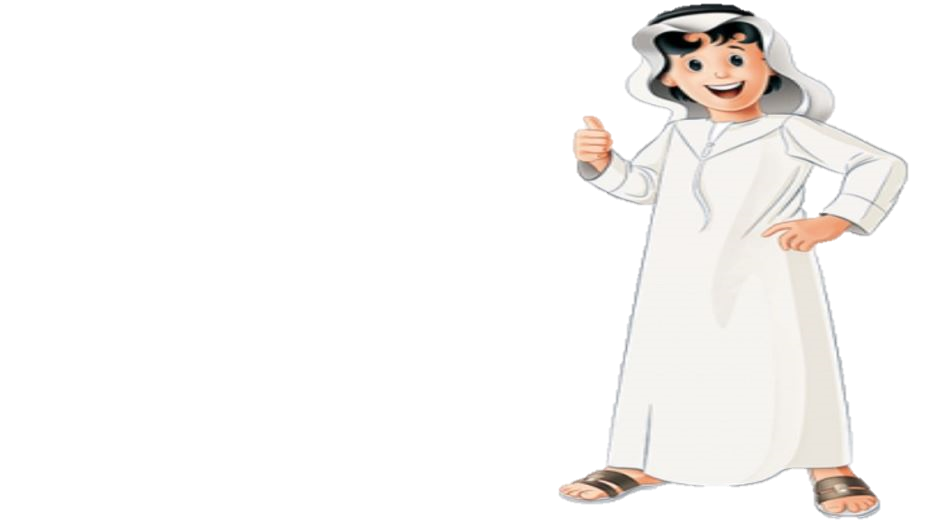 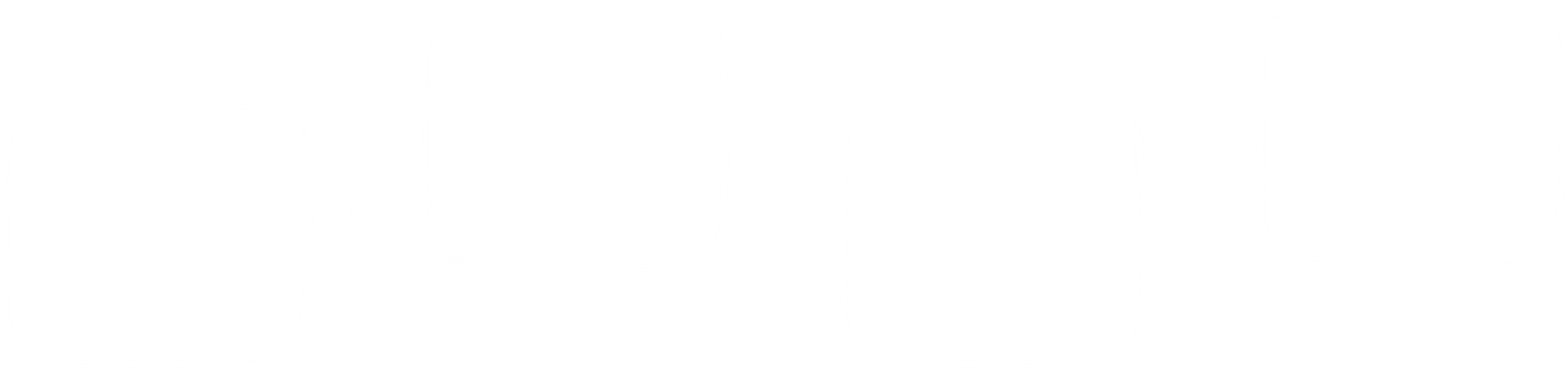 استنتاج كيف يمكن استخدام نقاط القوة الشخصية في حياتنا اليومية
علينا الجد والاجتهاد لنكون فخر الوطن
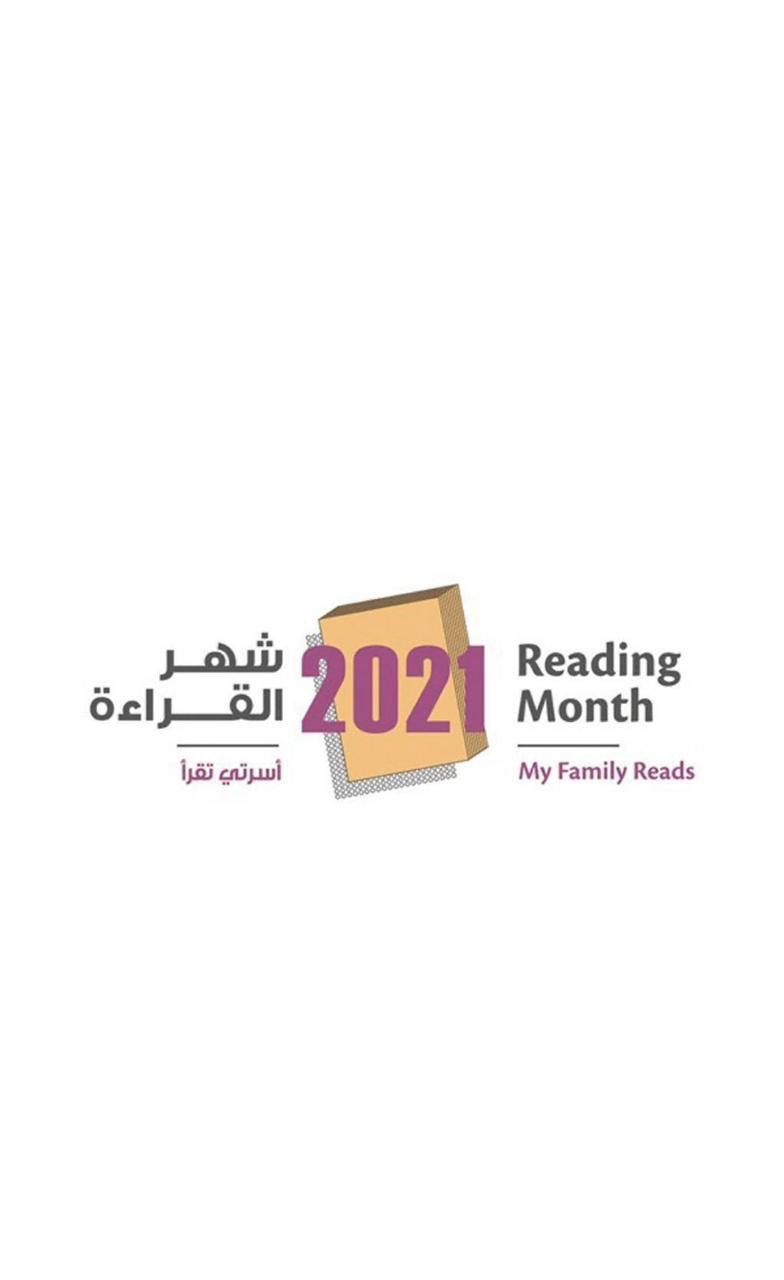 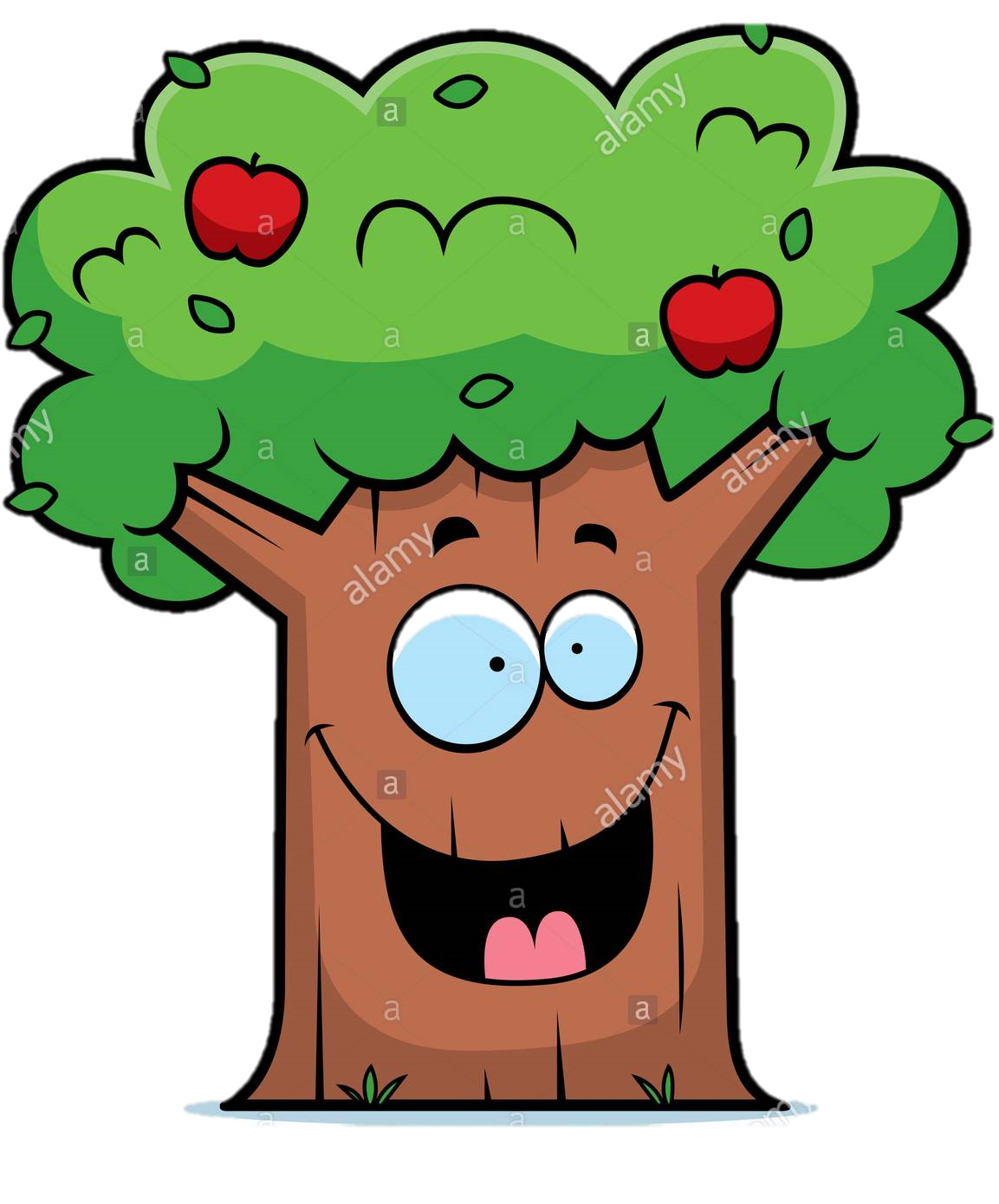 هيا نقرأ يا أبطال المفردات الجديدة في درسنا اليوم
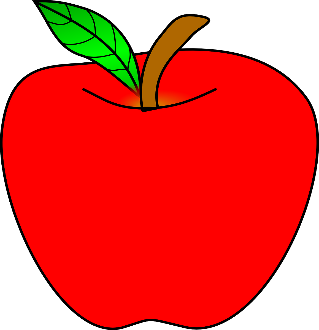 نقطة القوة
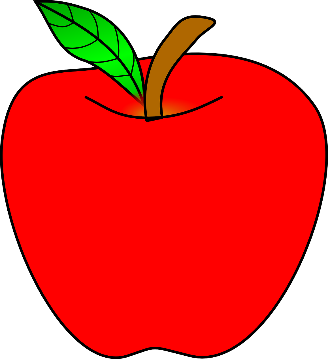 شعار الصف
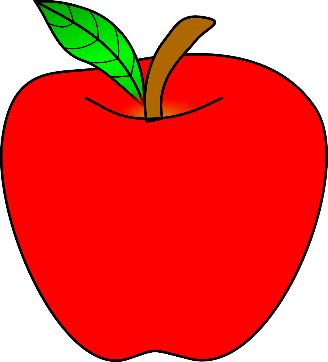 التَّحَسُّن في


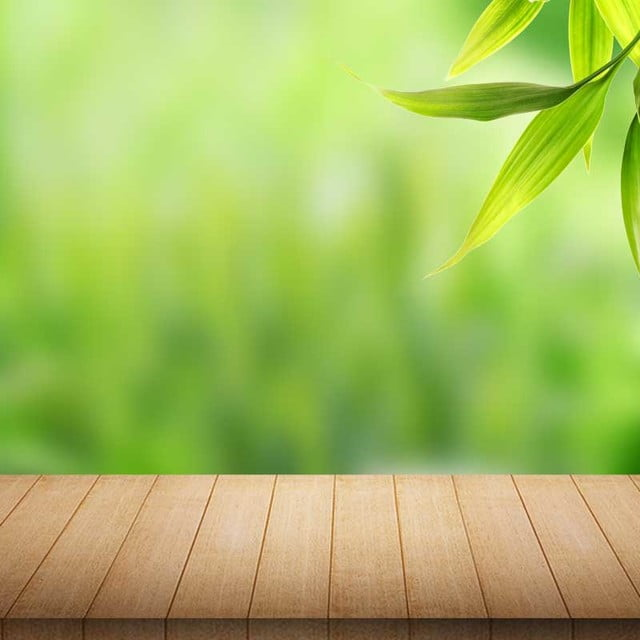 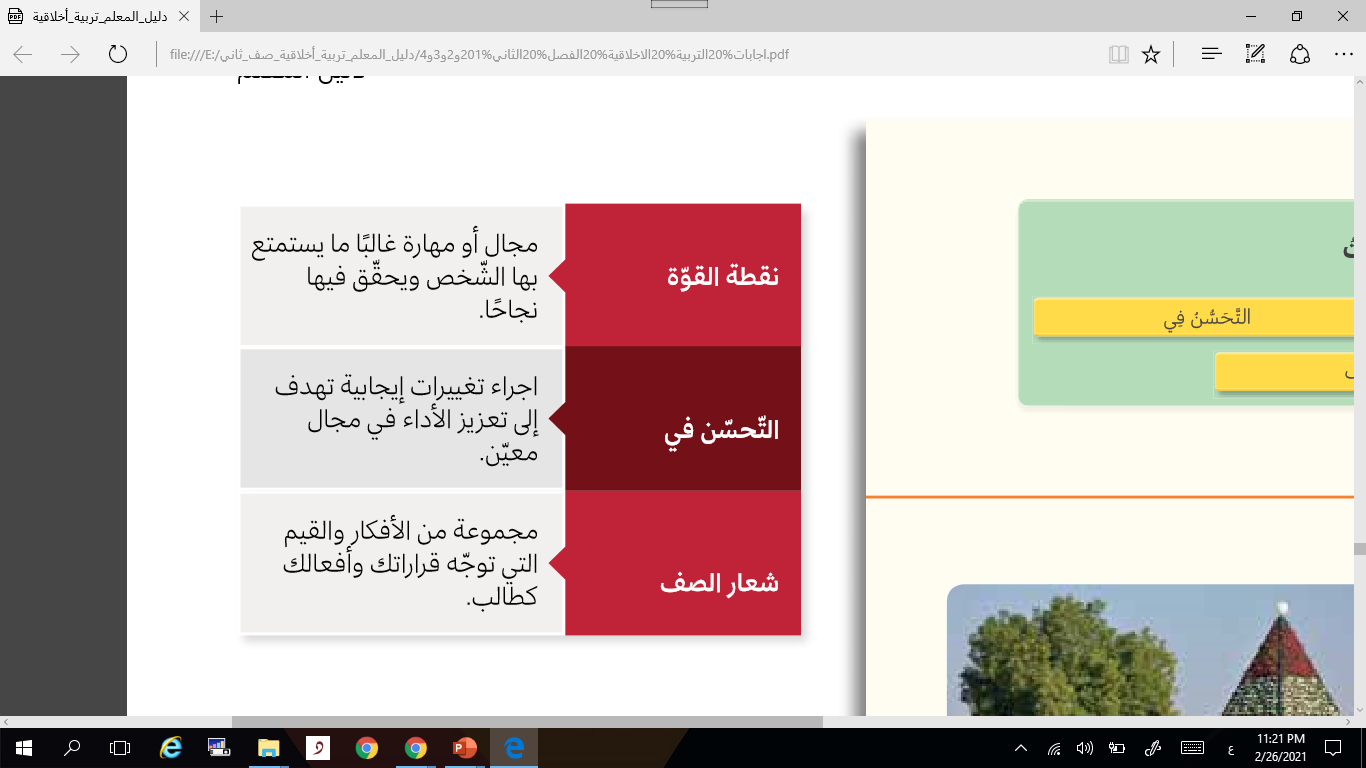 نُقْطَةُ الْقُوّةِ
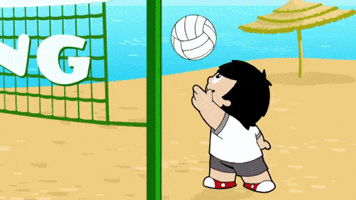 التّحَسْنُ في
شِعارُ الصّفِ
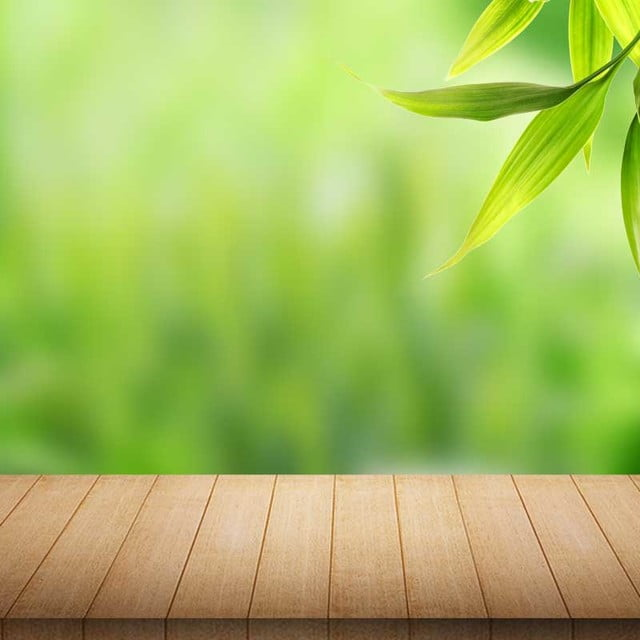 إقرأ يا بطل عنوان درسنا قراءة واضحة
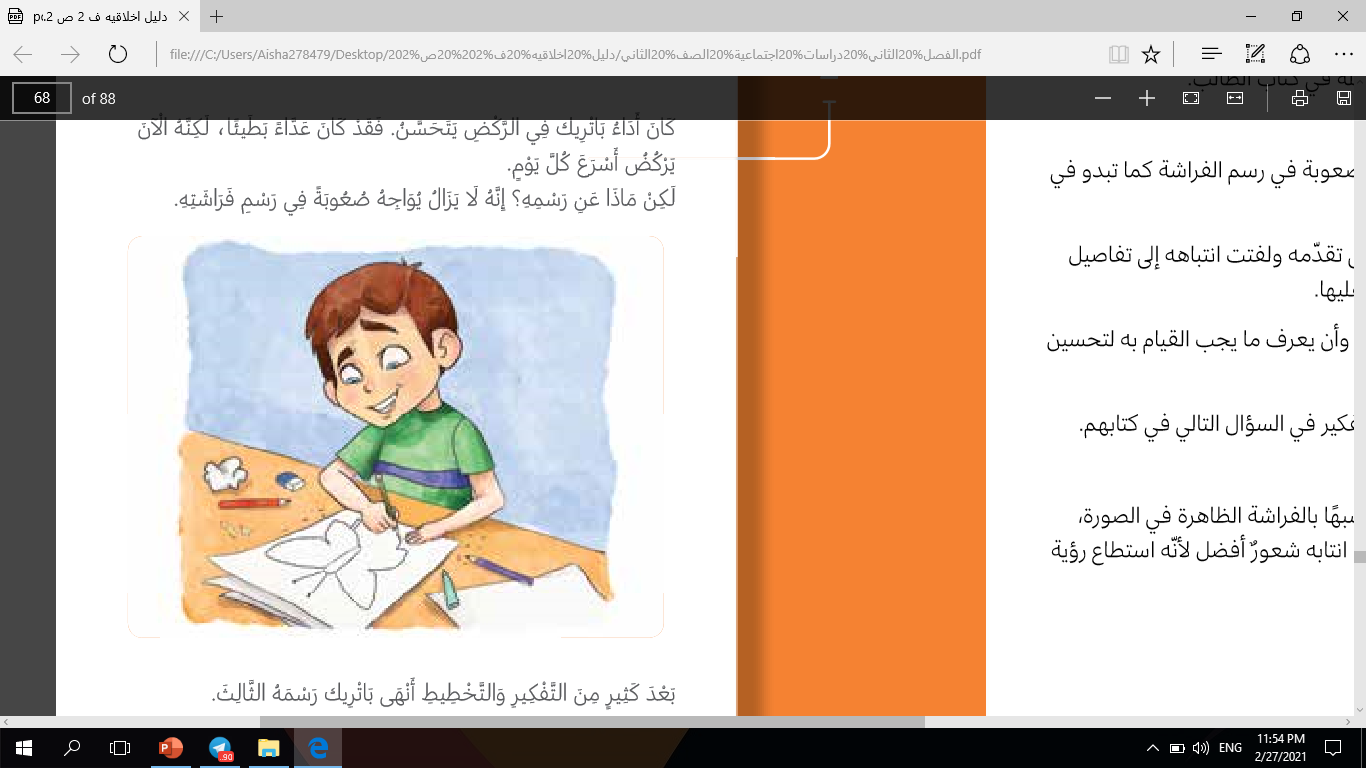 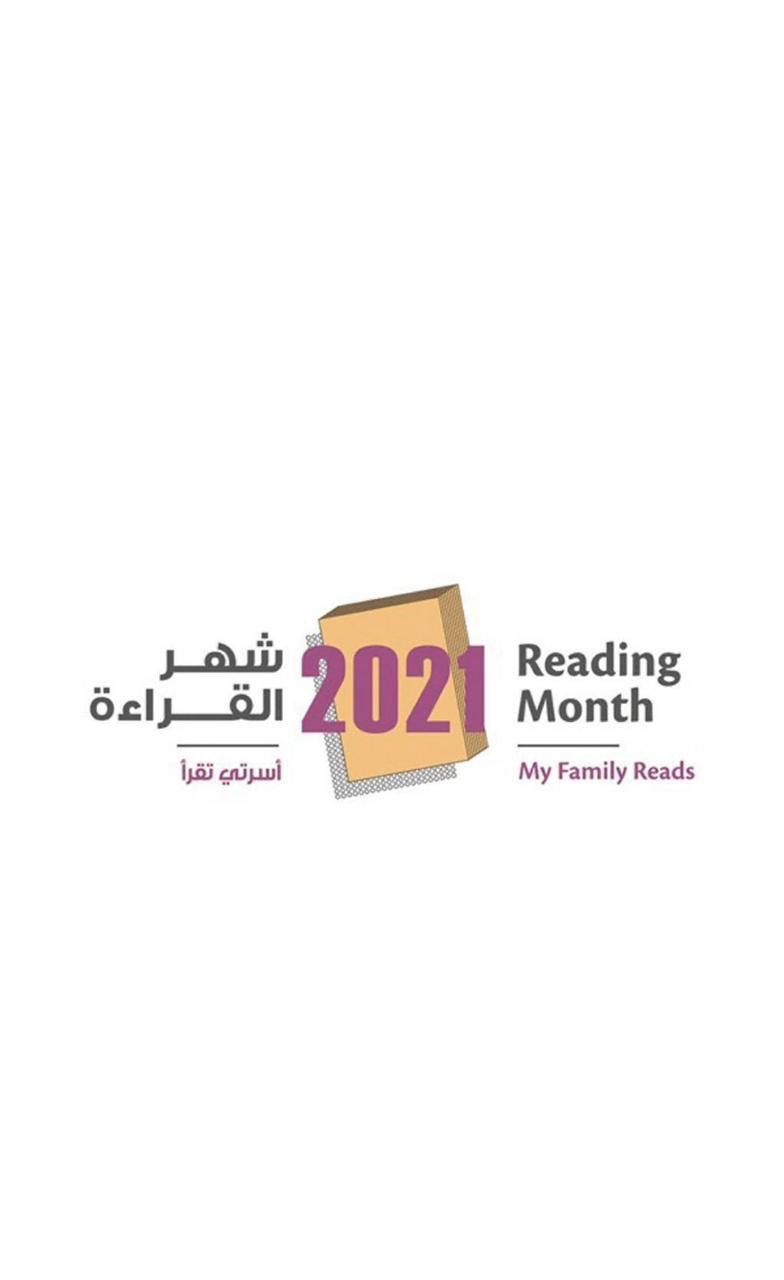 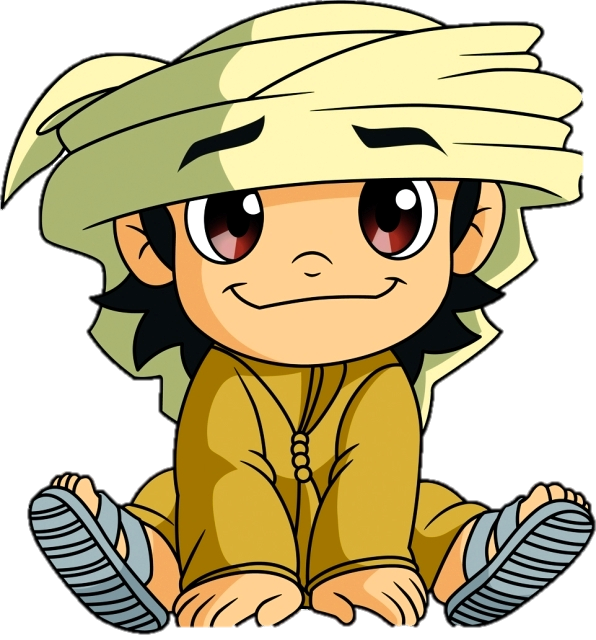 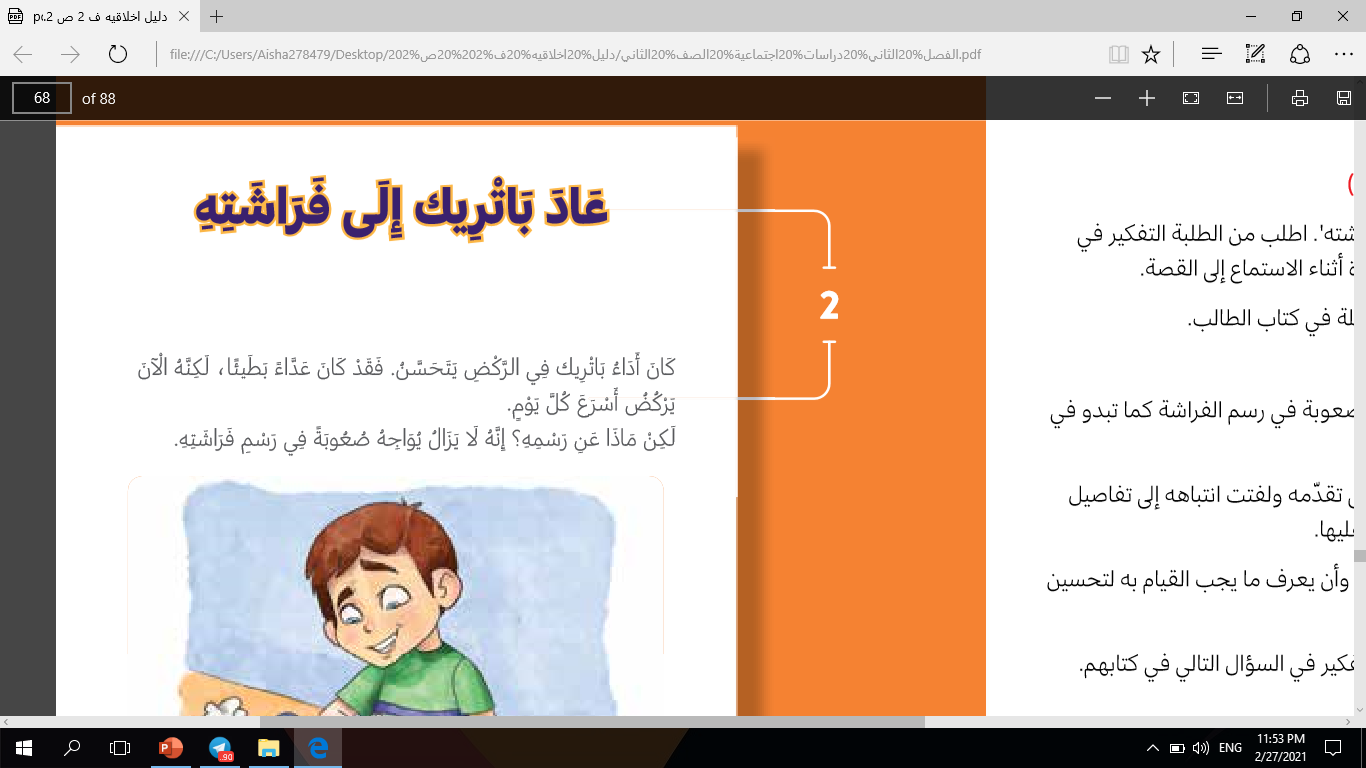 نستمع للقصة
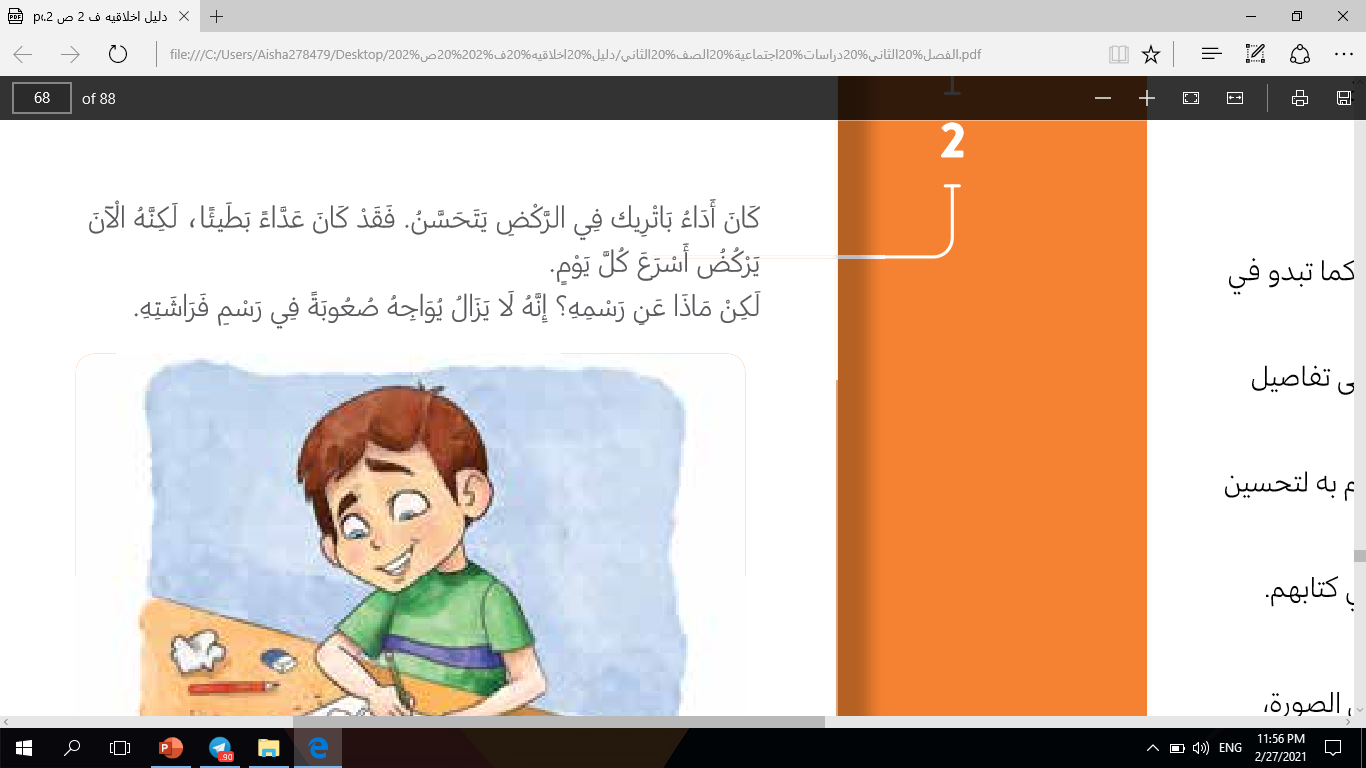 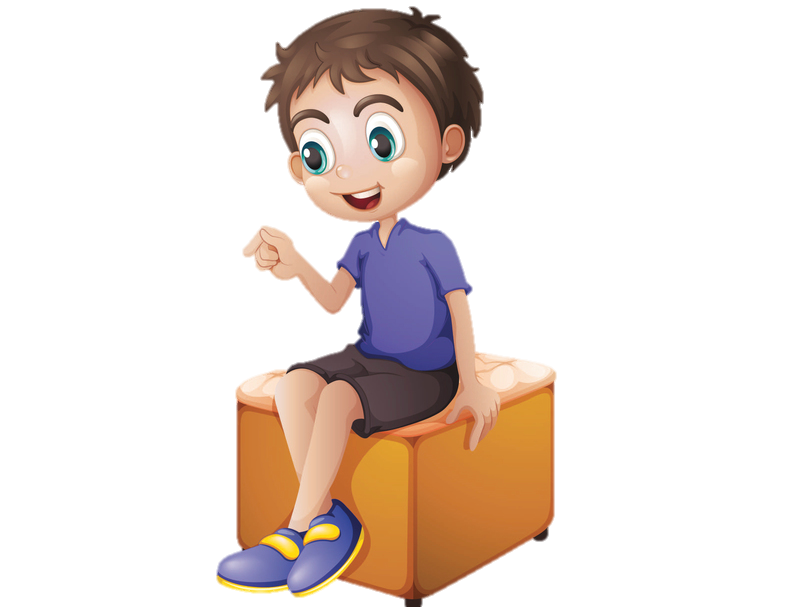 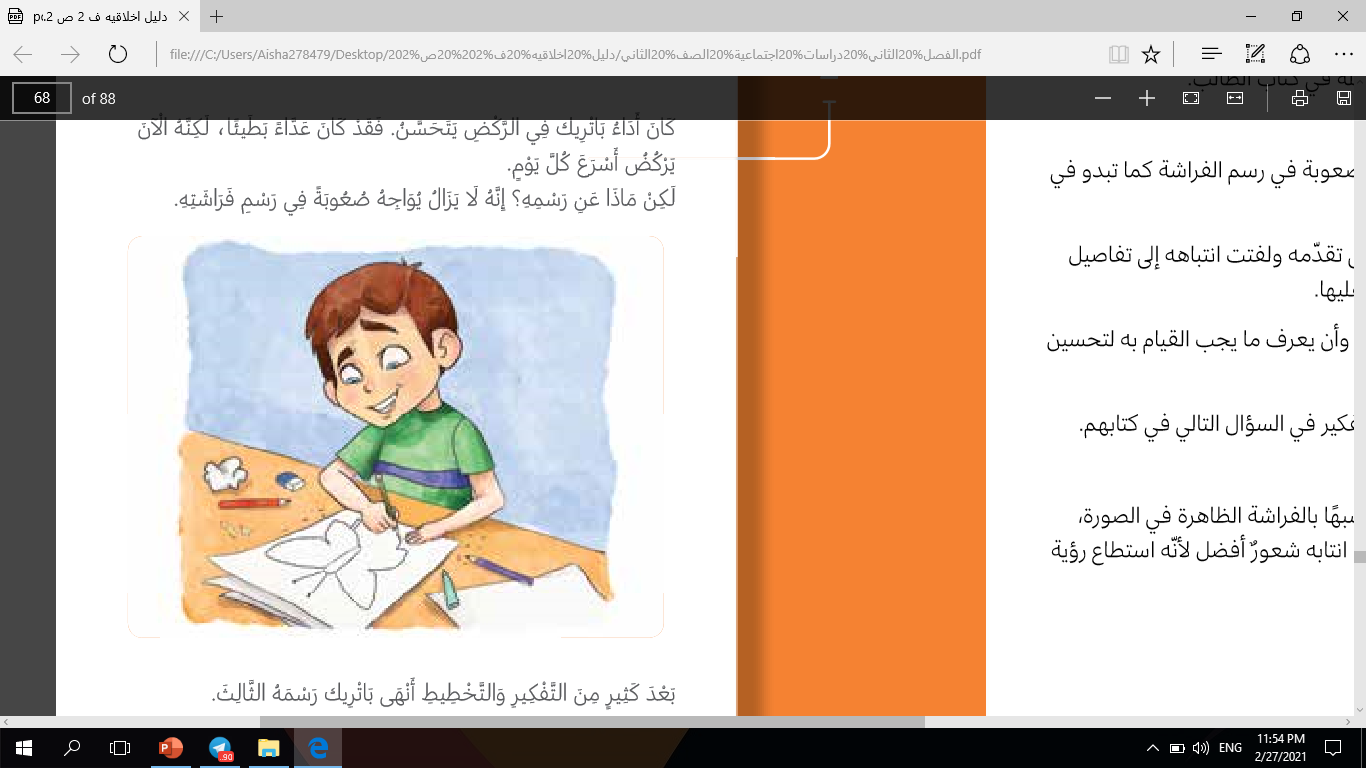 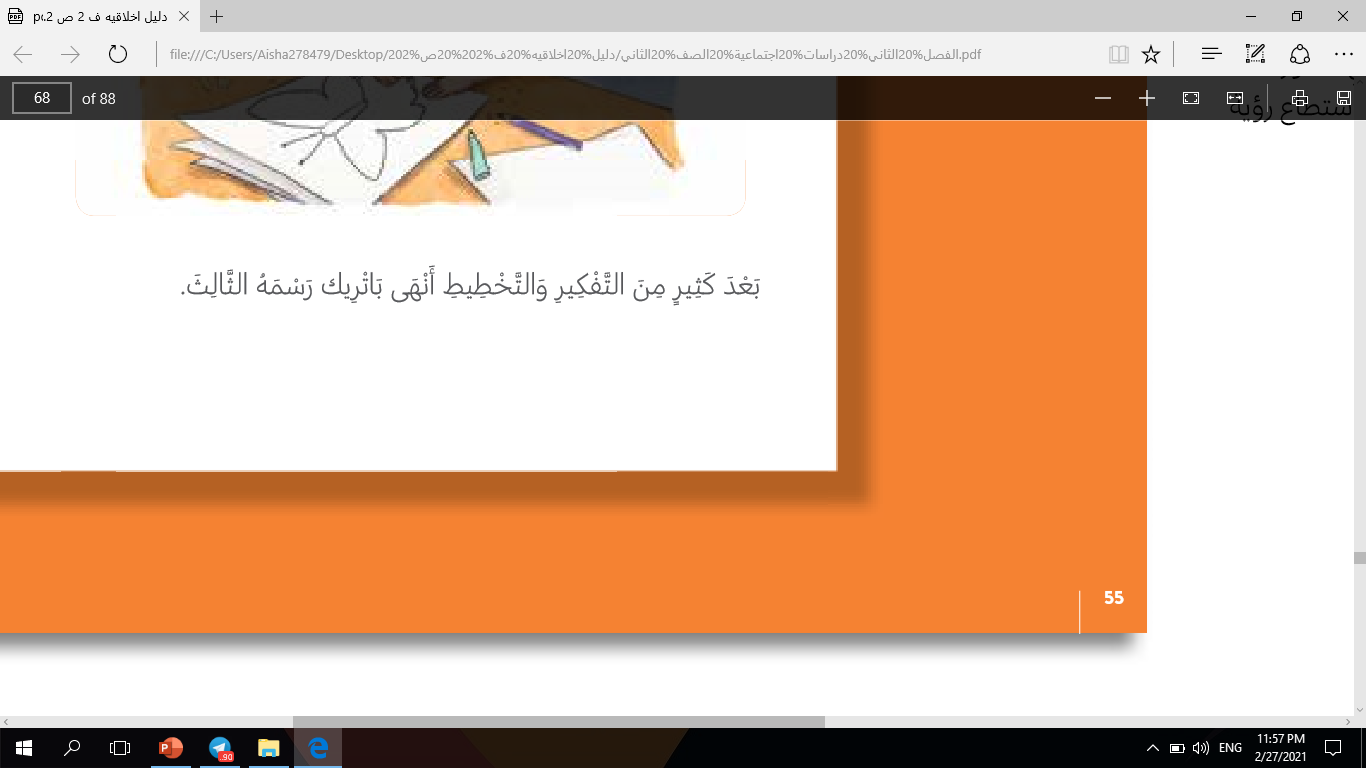 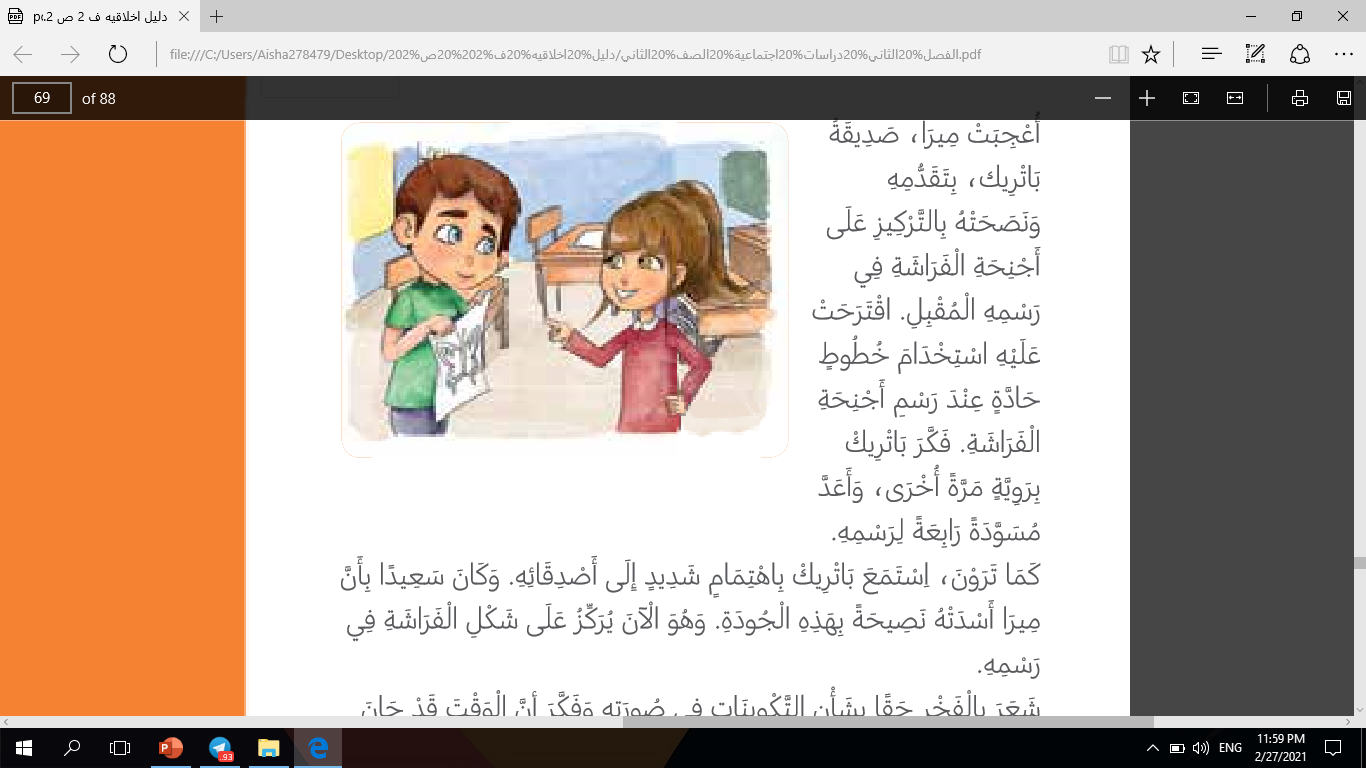 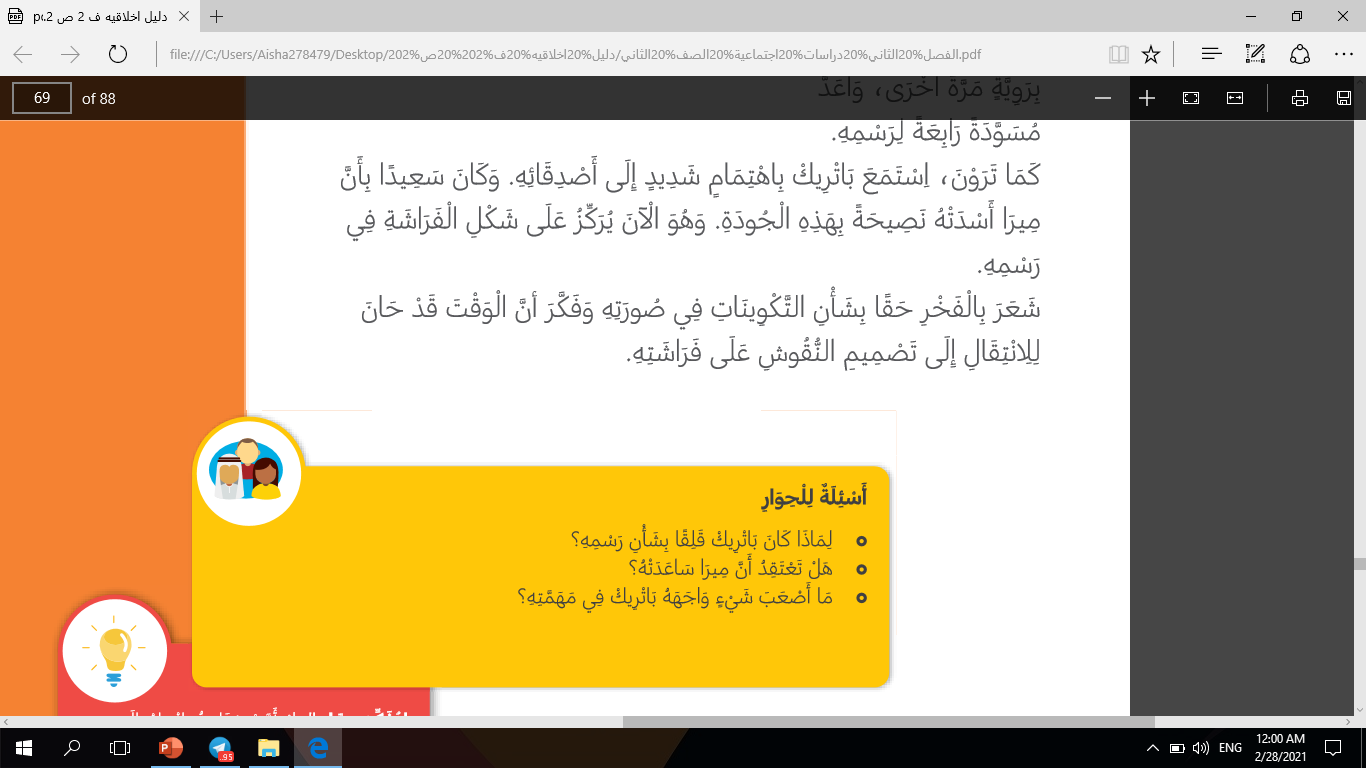 تقويم مرحلي
مسابقة التحدي مع أسئلة القصة
ابدأ
[Speaker Notes: يوزع هذا العرض مجانًا
تصميم:
البوربوينت الإسلامي
https://www.youtube.com/c/IslamicPowerPoint]
أحسنت إجابة صحيحة!
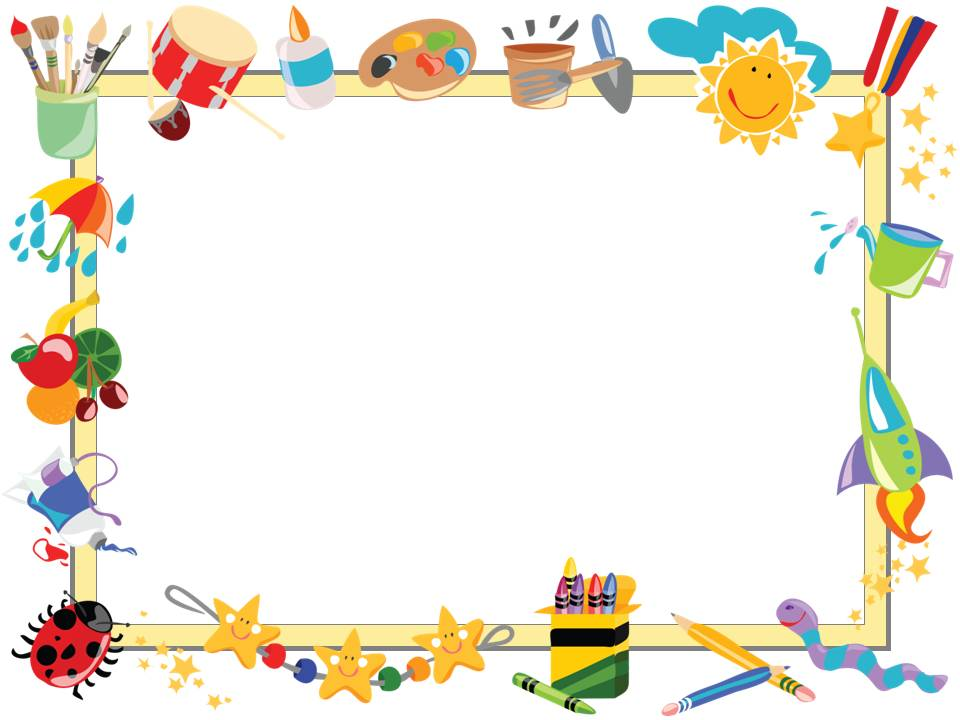 لماذا كان باتريك قلقاً بشأن الرسمة ؟
السؤال
التالي
لأن لا أحد يلعب معه
لأنه يجد صعوبة في رسم الفراشة كما تبدو في الصورة
[Speaker Notes: يوزع هذا العرض مجانًا
تصميم:
البوربوينت الإسلامي
https://www.youtube.com/c/IslamicPowerPoint]
أحسنت إجابة صحيحة!
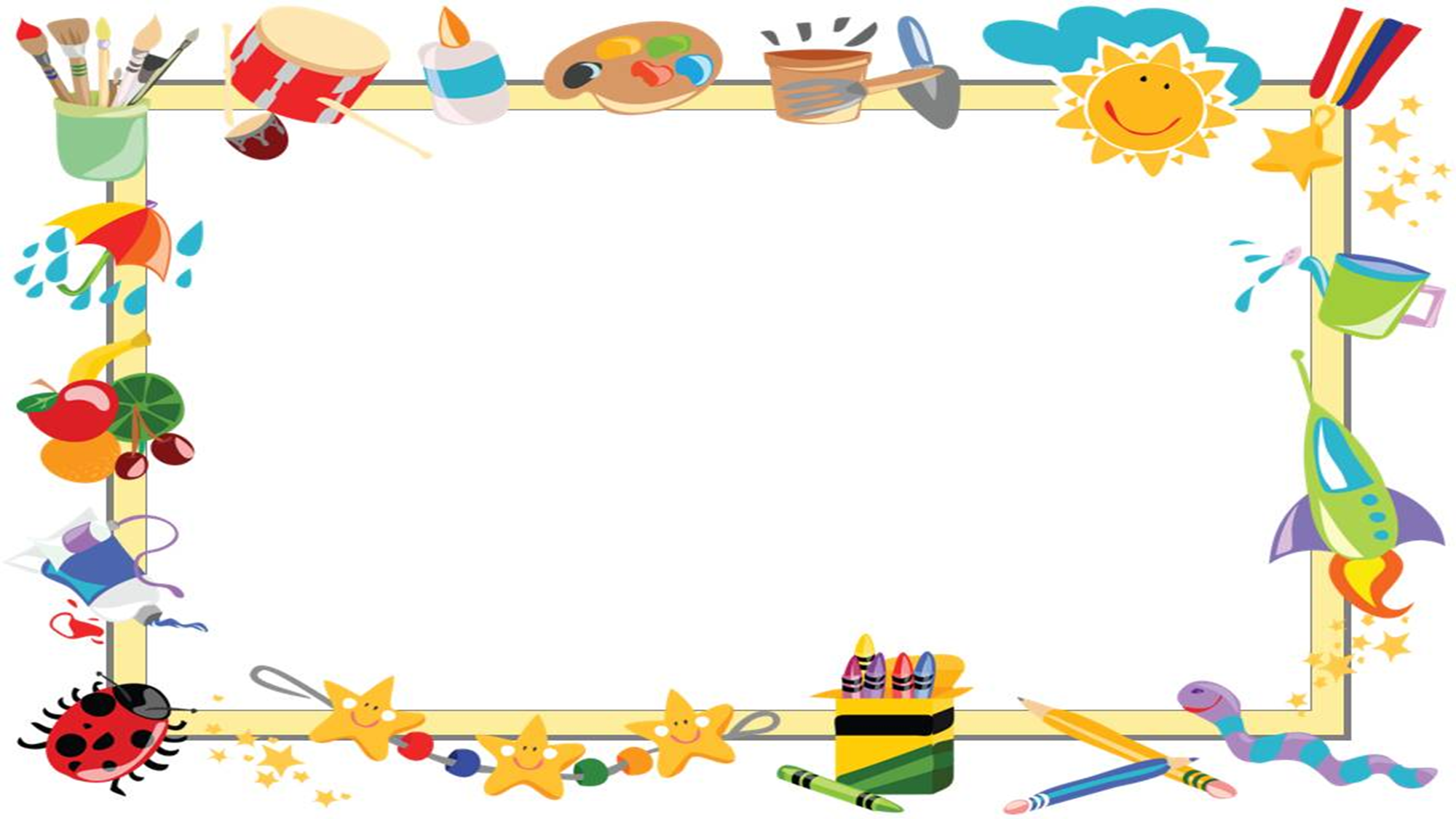 هل تعتقد أن ميرا ساعدته ؟
السؤال
التالي
نعم لانها أثنت على تقدمه في الرسم
لا لم تهتم لرسمته
[Speaker Notes: يوزع هذا العرض مجانًا
تصميم:
البوربوينت الإسلامي
https://www.youtube.com/c/IslamicPowerPoint]
أحسنت إجابة صحيحة!
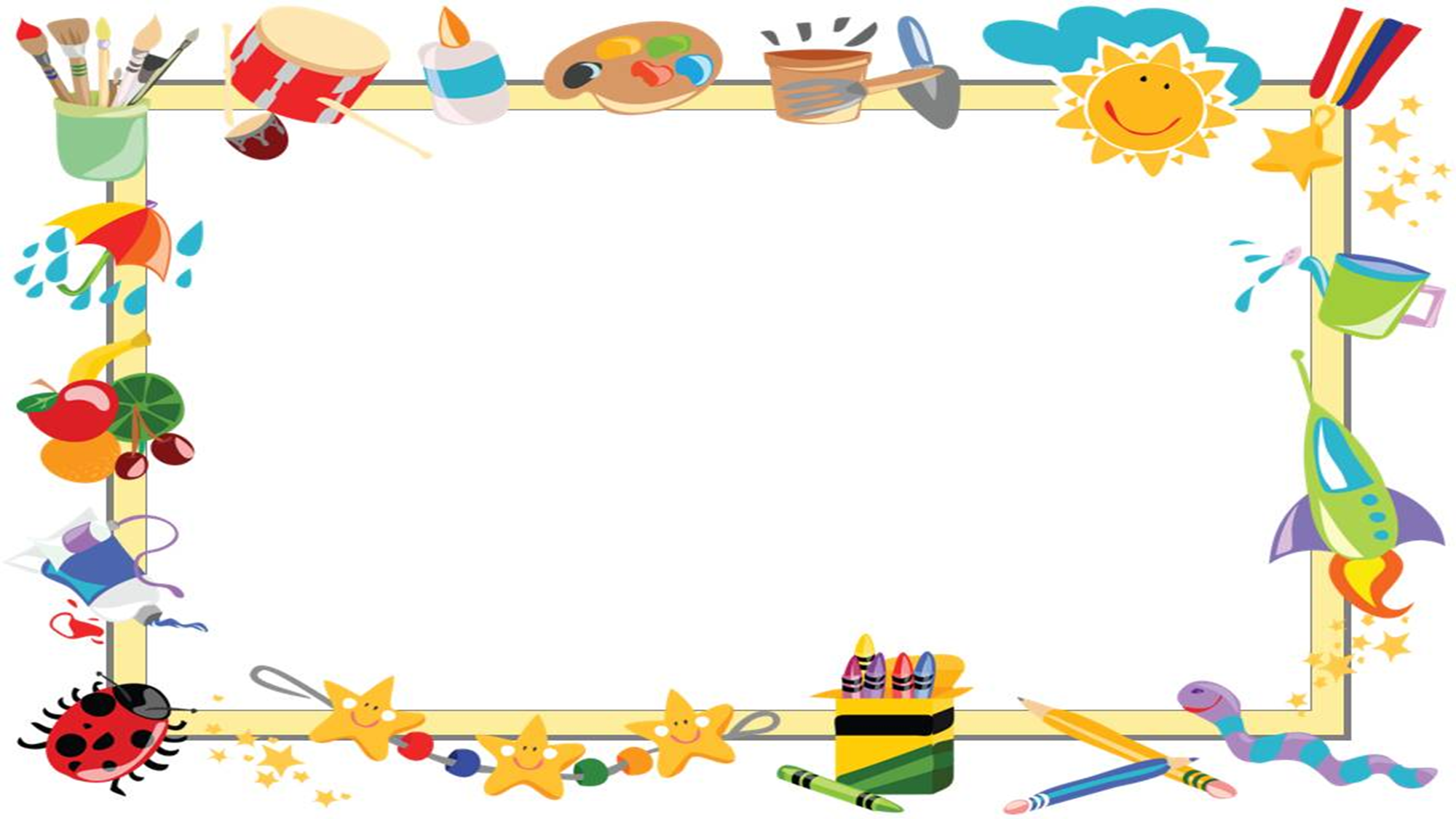 بماذا نصحته ميرا ؟
السؤال
التالي
يركز على رأس الفراشة
يركز على أجنحة الفراشة
[Speaker Notes: يوزع هذا العرض مجانًا
تصميم:
البوربوينت الإسلامي
https://www.youtube.com/c/IslamicPowerPoint]
أحسنت إجابة صحيحة!
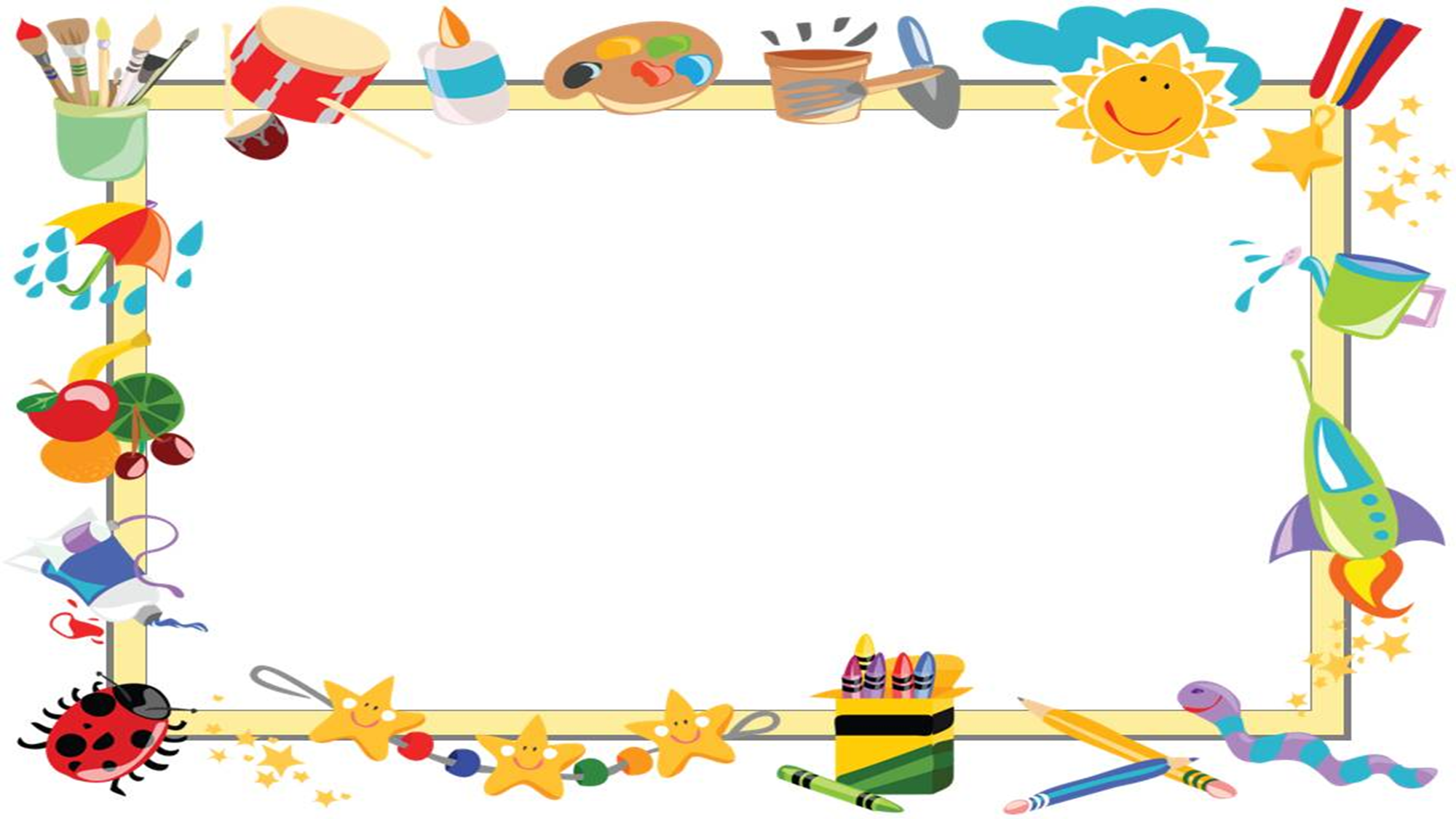 ما أصعب شي واجهه باتريك في مهمته ؟
السؤال
التالي
أن يترك الرسم
ان يعود للرسم  ويقوم بتحسين العمل
[Speaker Notes: يوزع هذا العرض مجانًا
تصميم:
البوربوينت الإسلامي
https://www.youtube.com/c/IslamicPowerPoint]
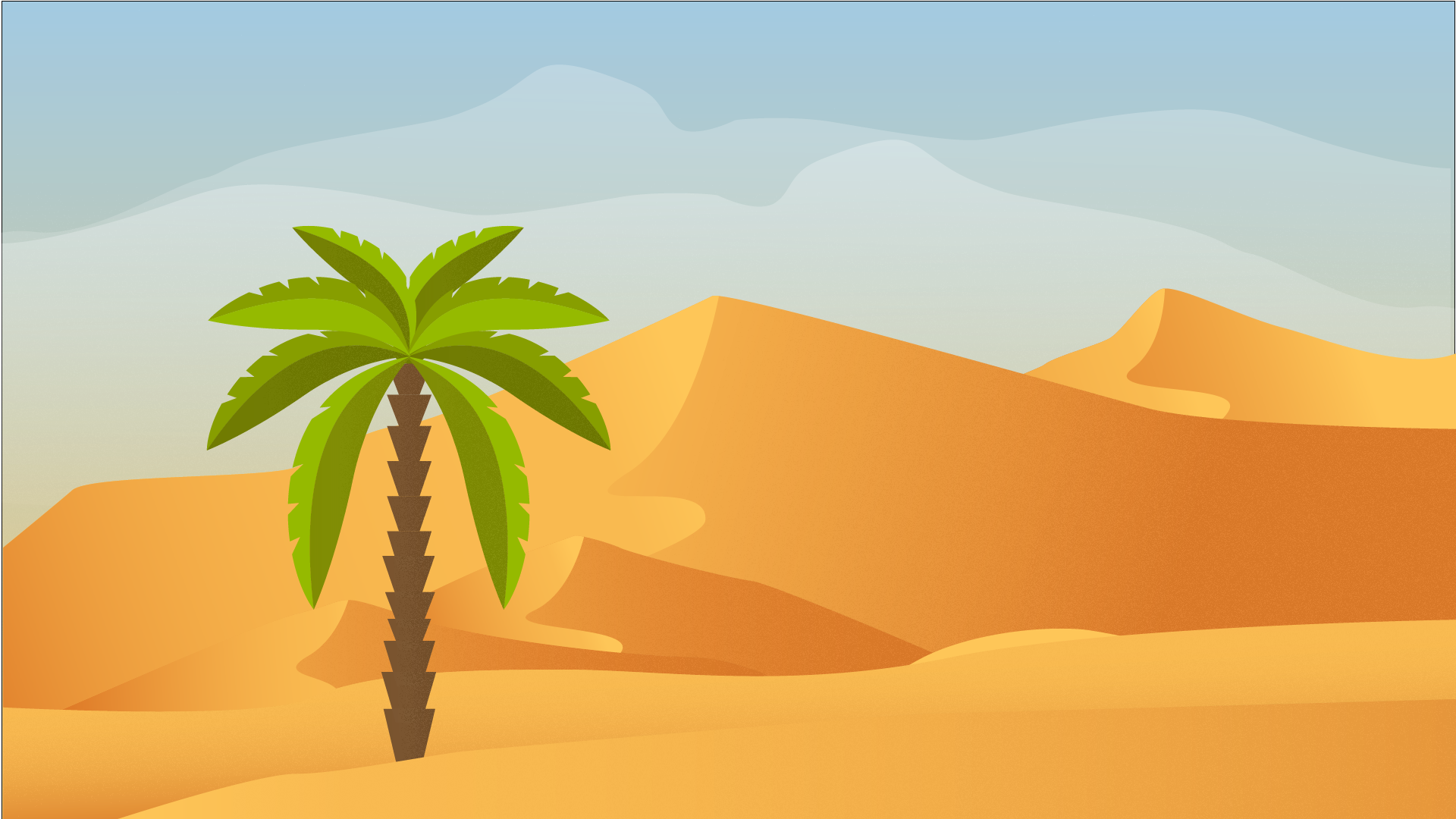 أصدقائي هل الحياة سهلة أم صعبة  في الصحراء
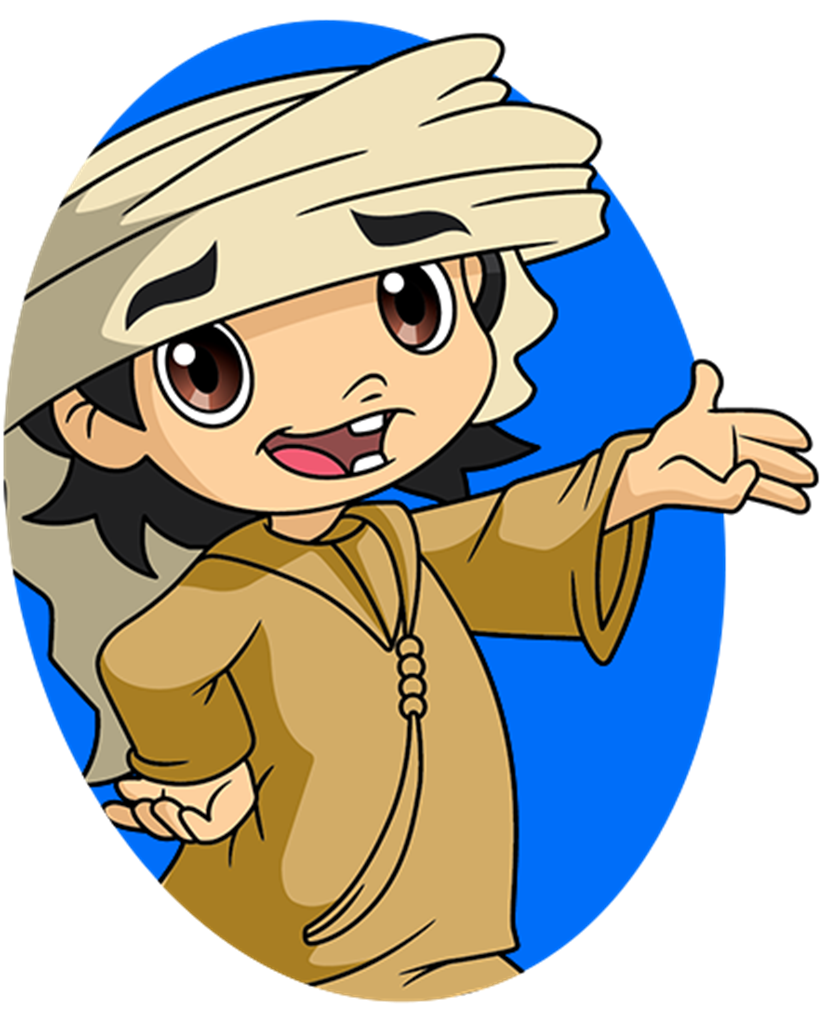 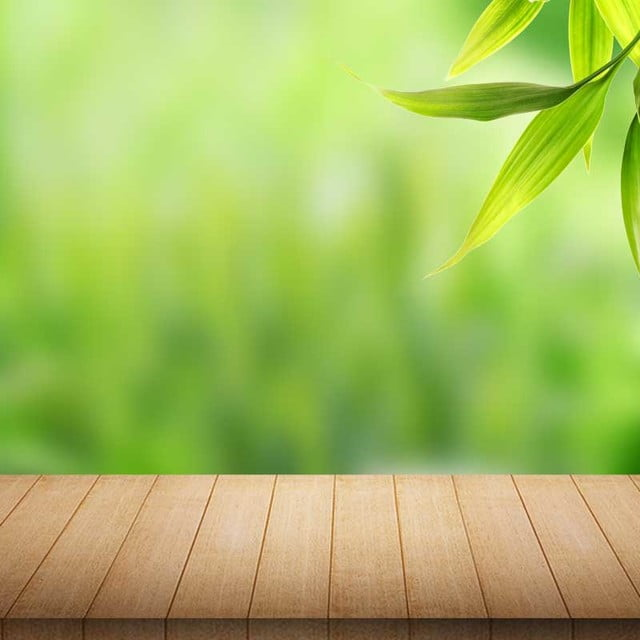 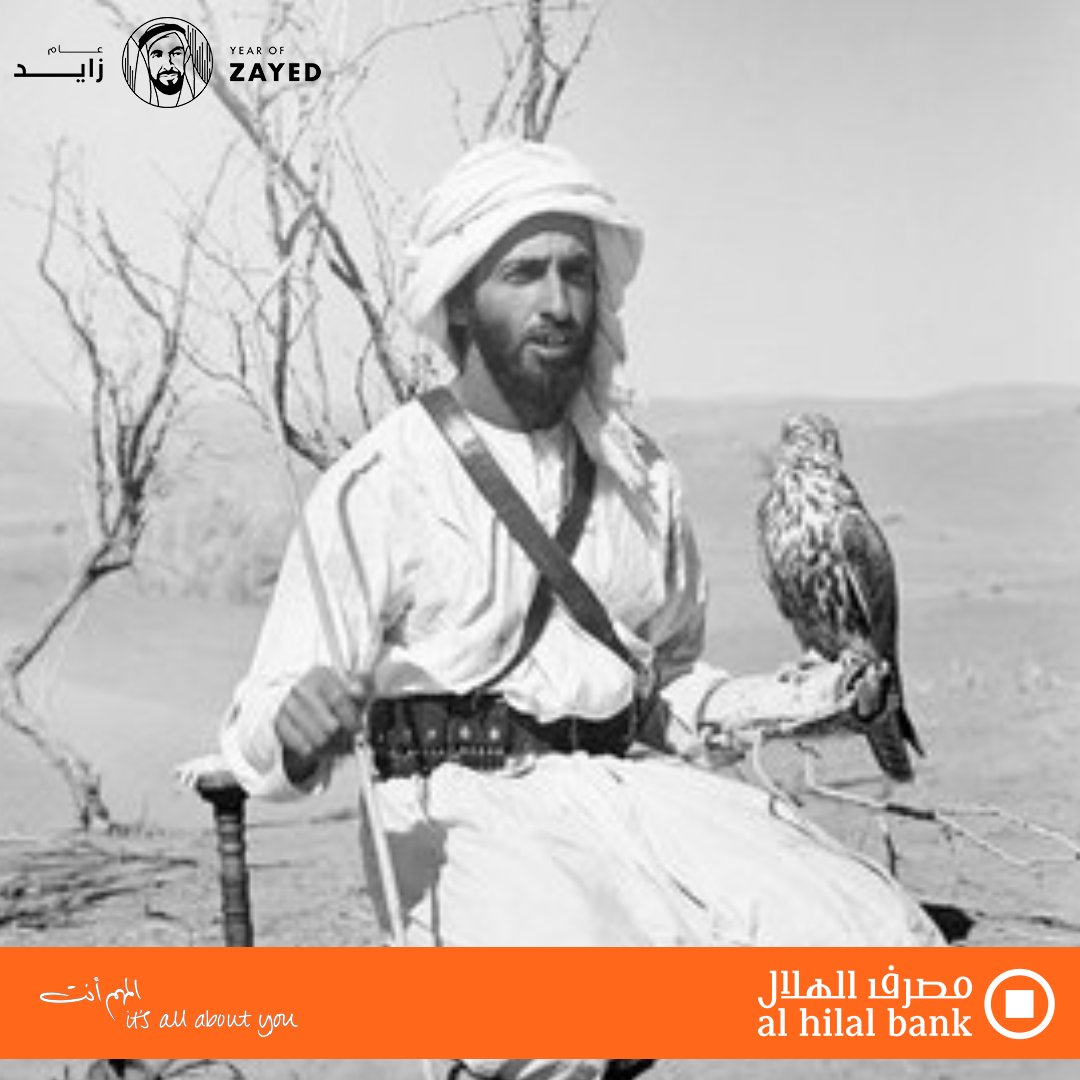 هيا يا بطل إقرأ لنا هذه العبارة الجميلة
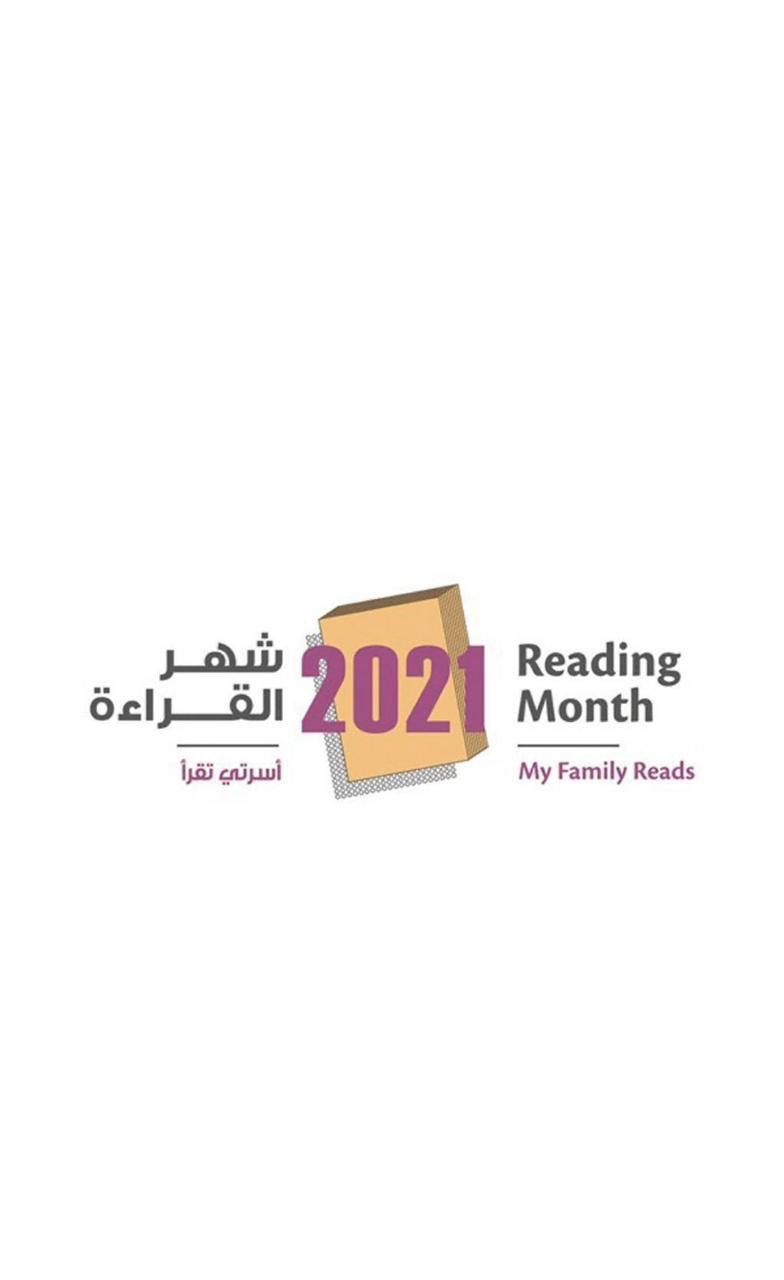 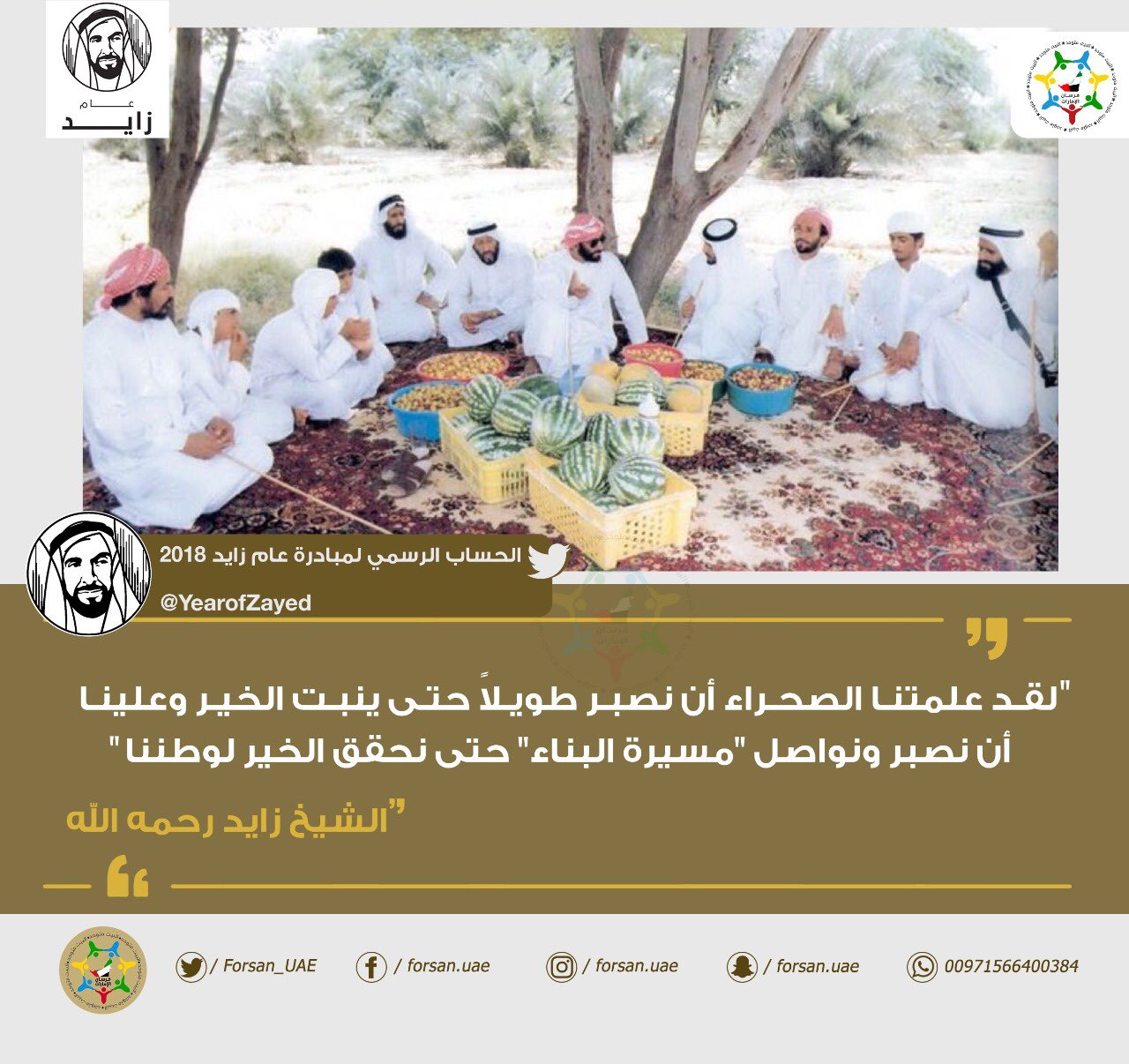 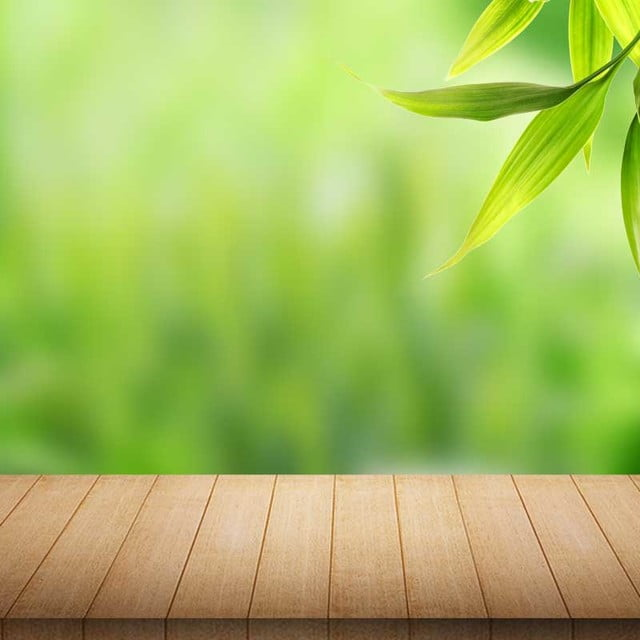 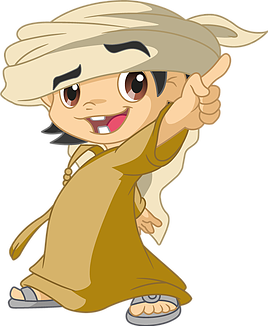 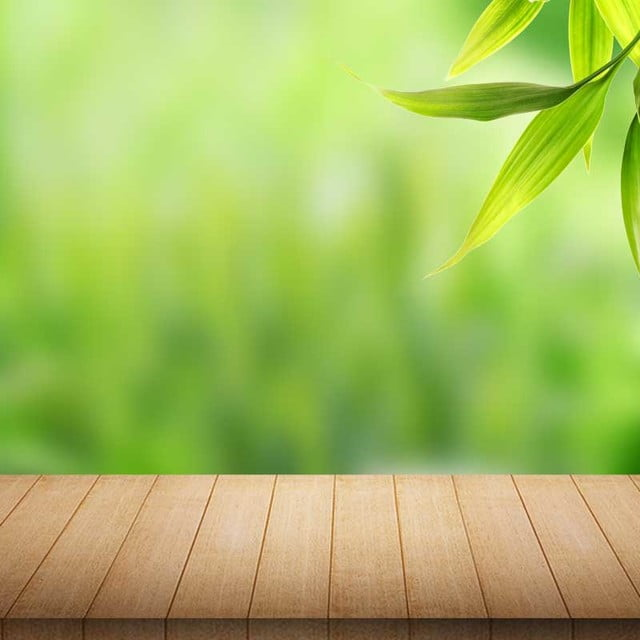 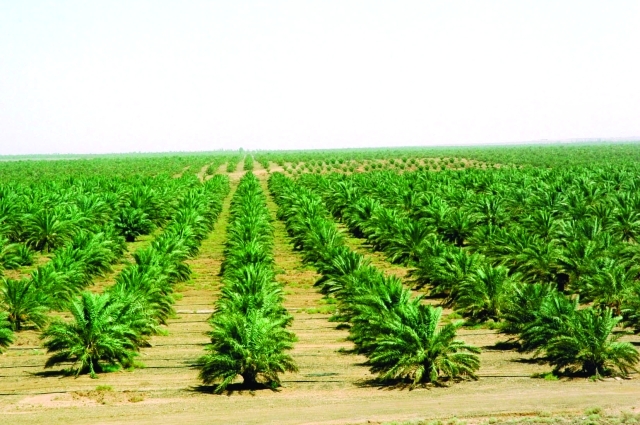 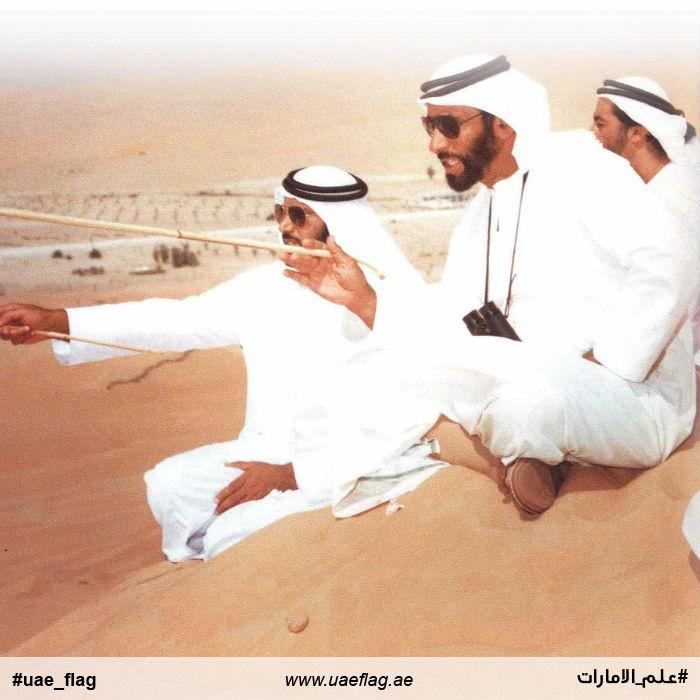 استطاع الشيخ زايد رحمه الله بالعزيمة والإرادة والمثابرة أن يحوّل صحراء بلادي
 إلى جنة خضراء
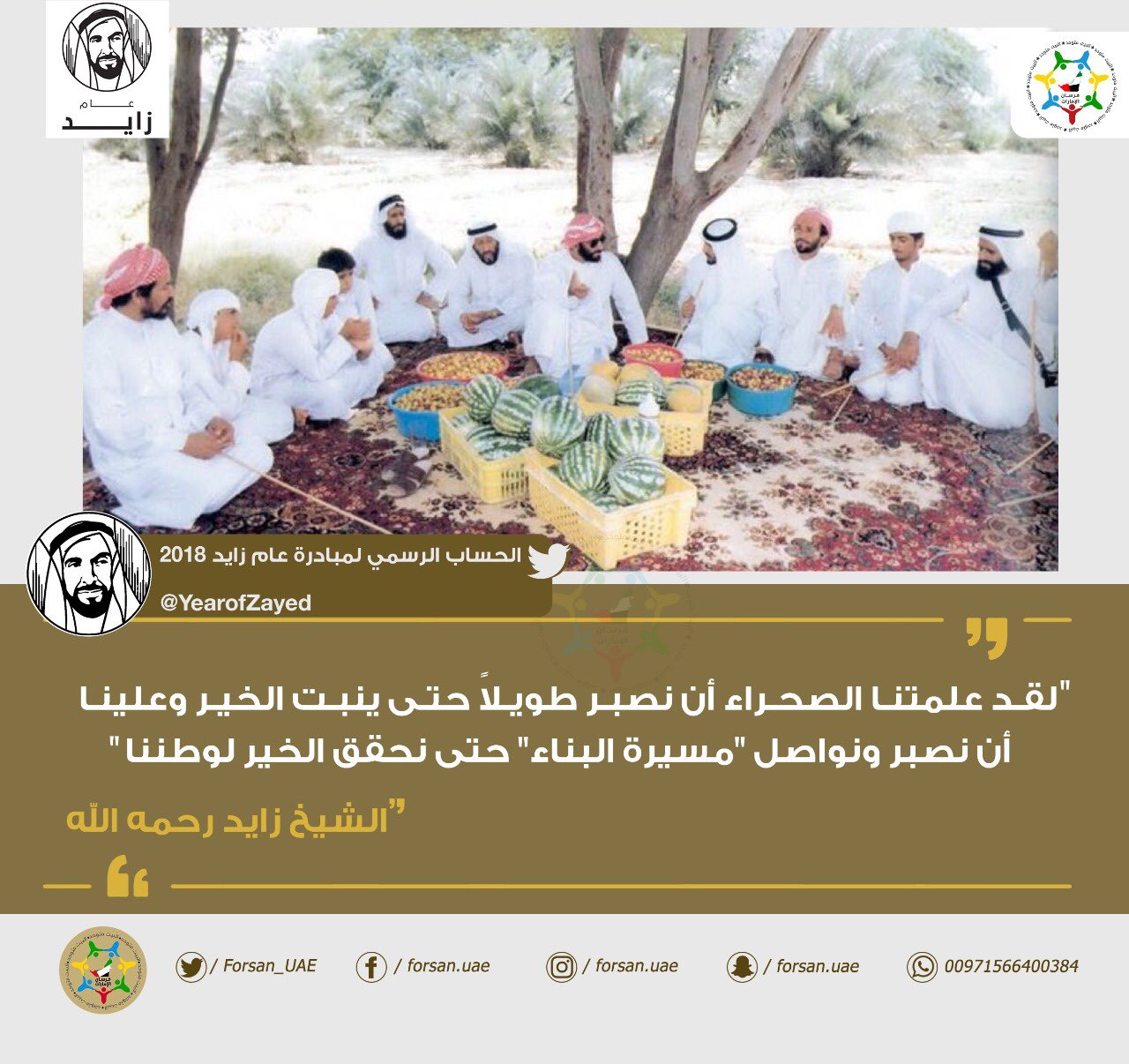 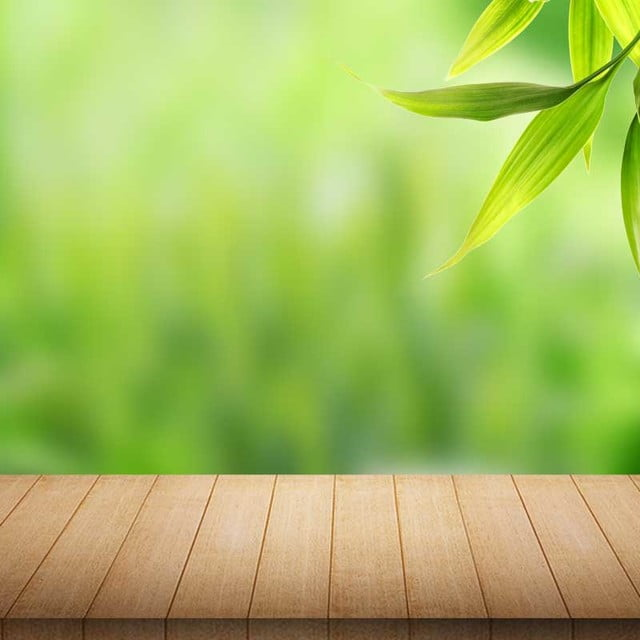 ما اسم رسولنا الكريم صلّى الله عليه وسلّم ؟
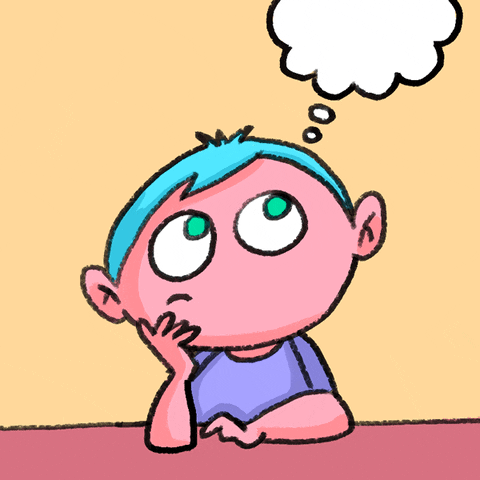 ما هو التحدي الصعب الذي واجهه أثناء نشر دين الإسلام بين الناس ؟
هل استسلم أمام هذه الصعاب والتحديات ؟
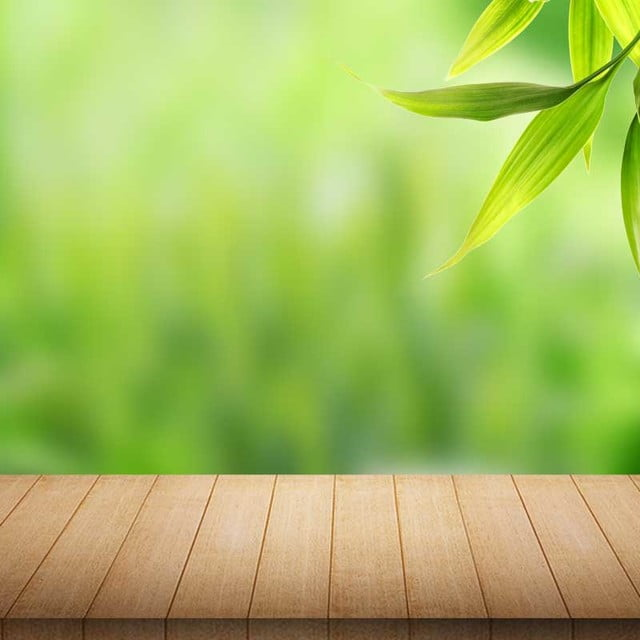 هيا نستمع لتحديات أصدقاؤنا الأبطال :
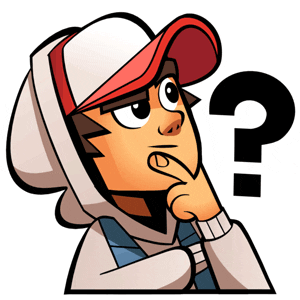 أخبرنا يا بطل عن شيء كنت تجد فيه صعوبة ولكنك تغلبت عليه وكيف استطعت أن تتغلّب عليه ؟
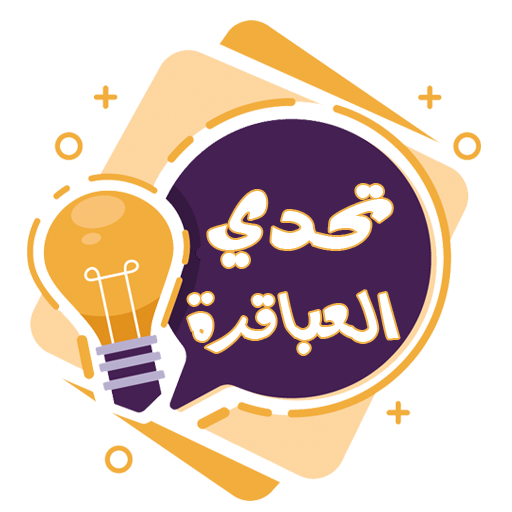 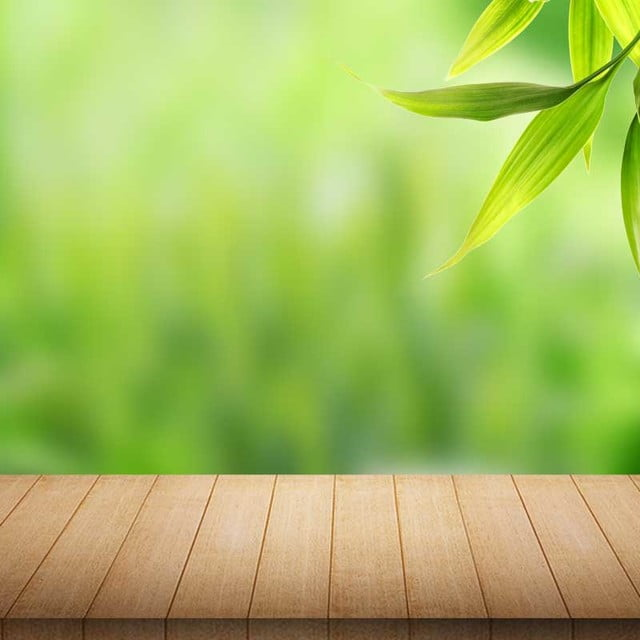 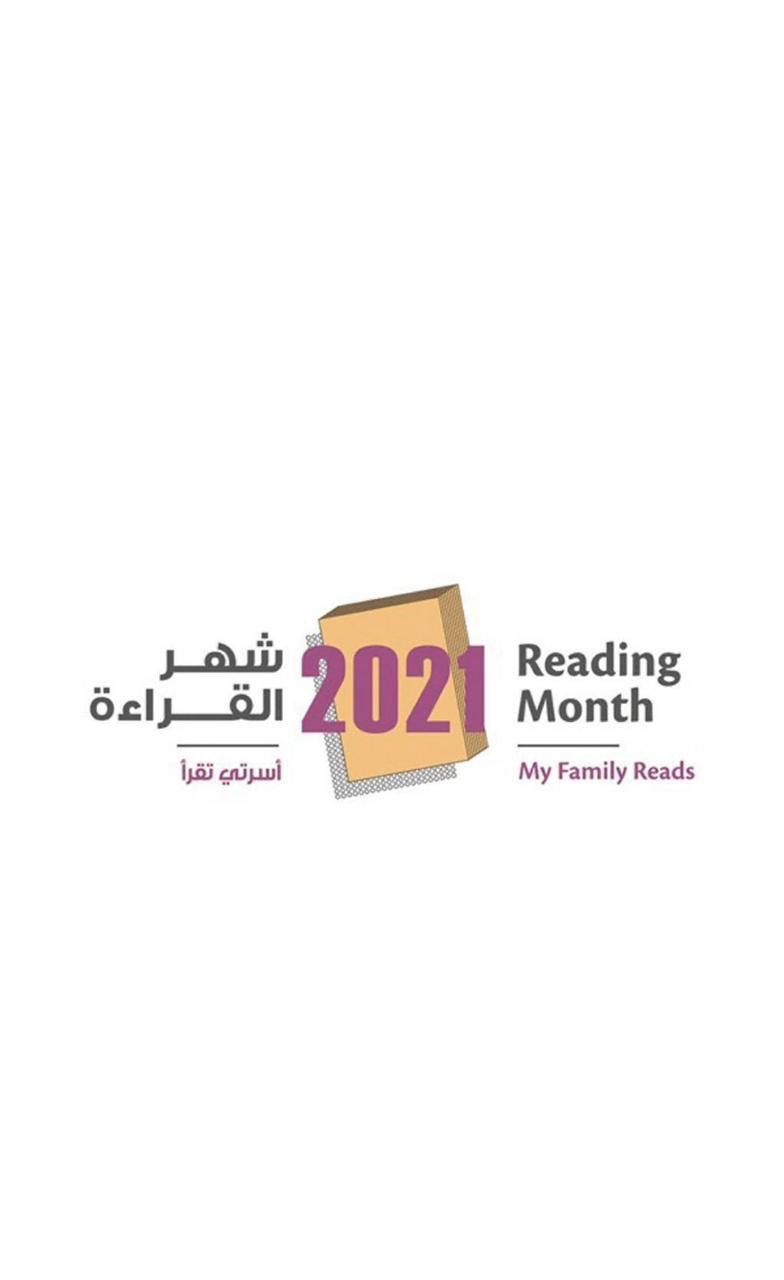 الربط بالواقع
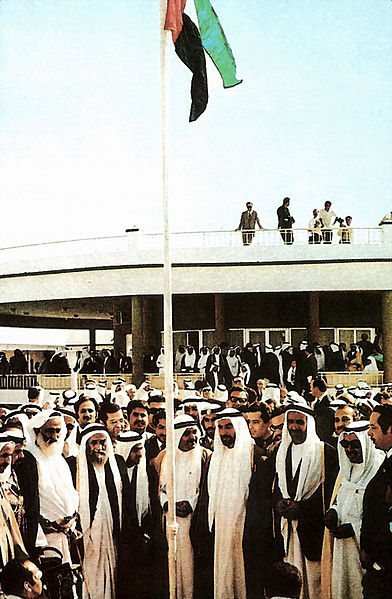 برأيك كيف تحدت بلادي الحبيبة الإمارات الصعوبات ؟ مع ذكر أمثلة
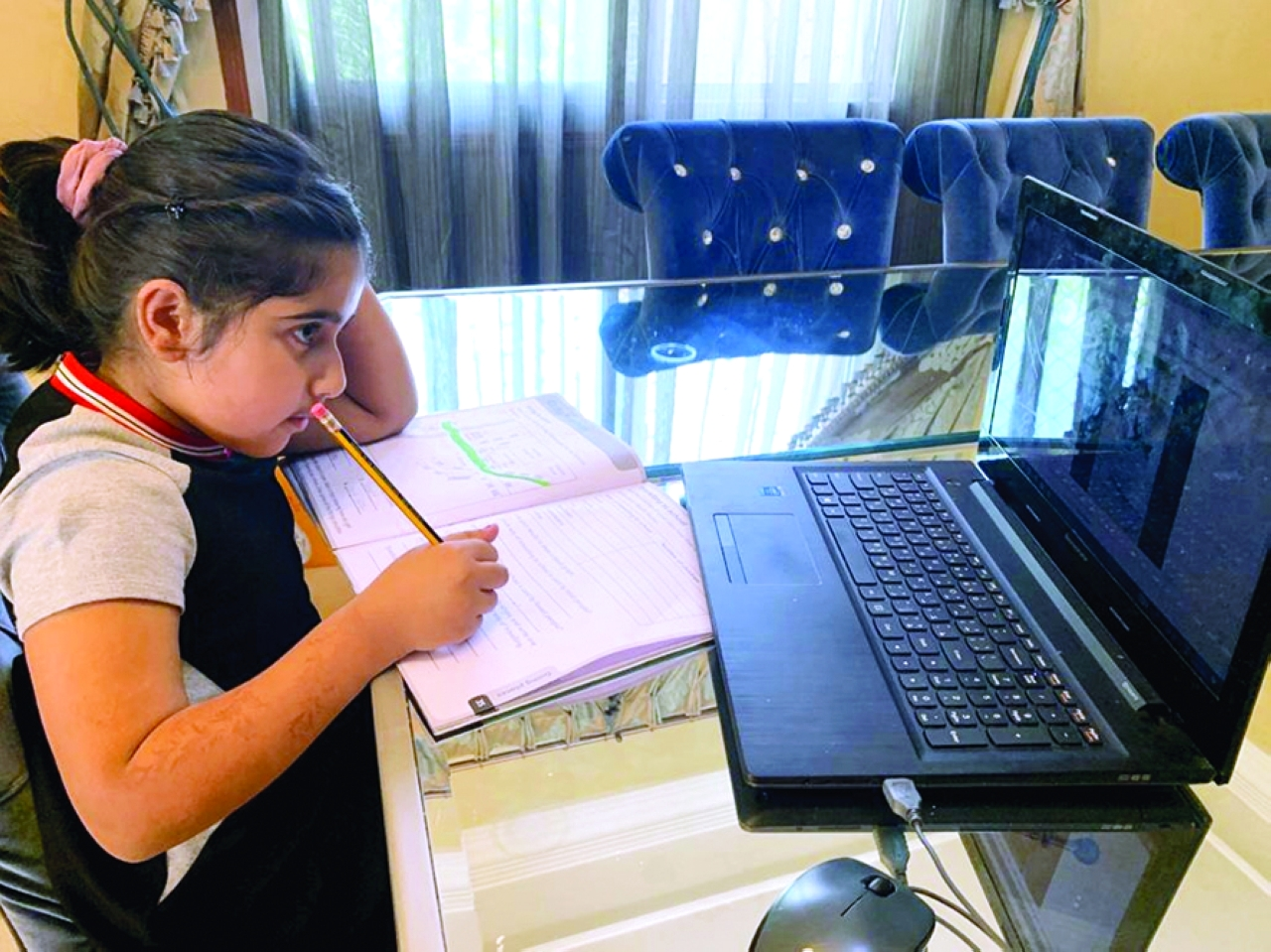 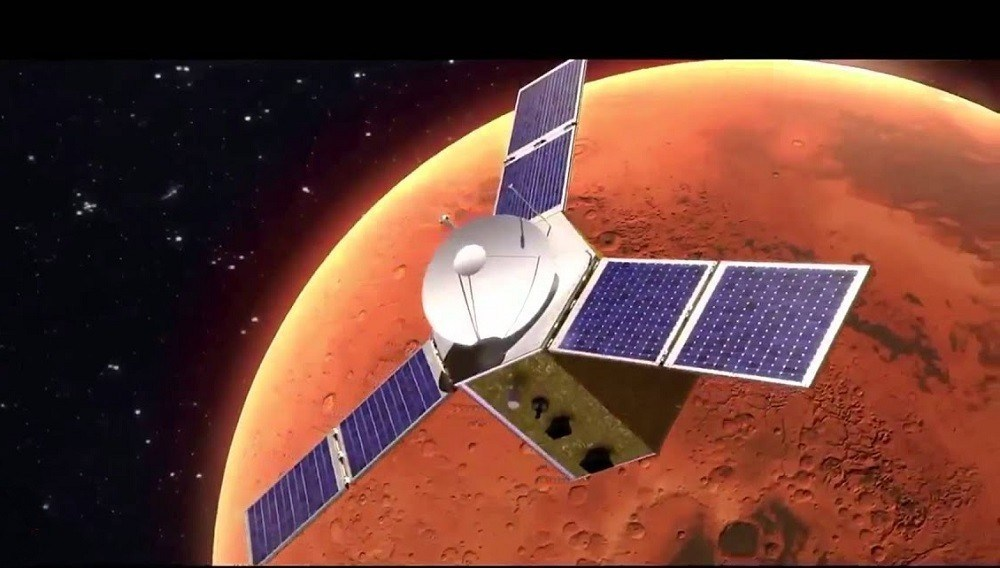 [Speaker Notes: قيام اتحاد دولة الامارات – أزمة كورونا  باللقاح –  حلم زايد مسبار الامل]
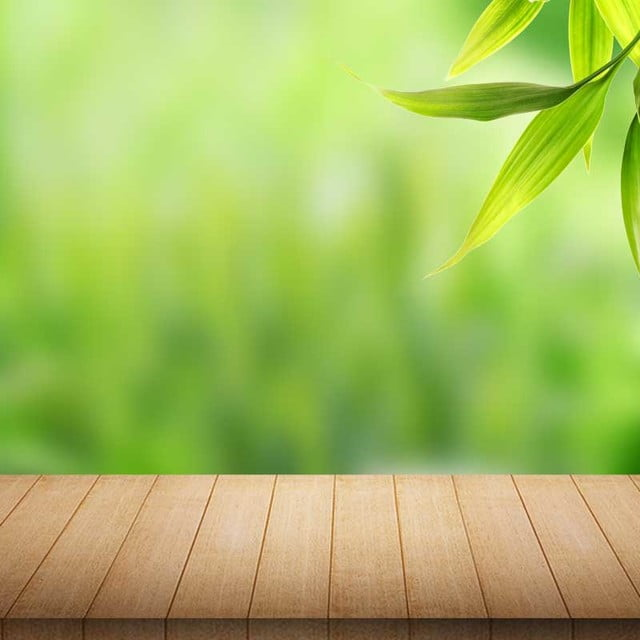 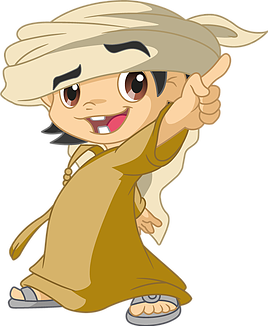 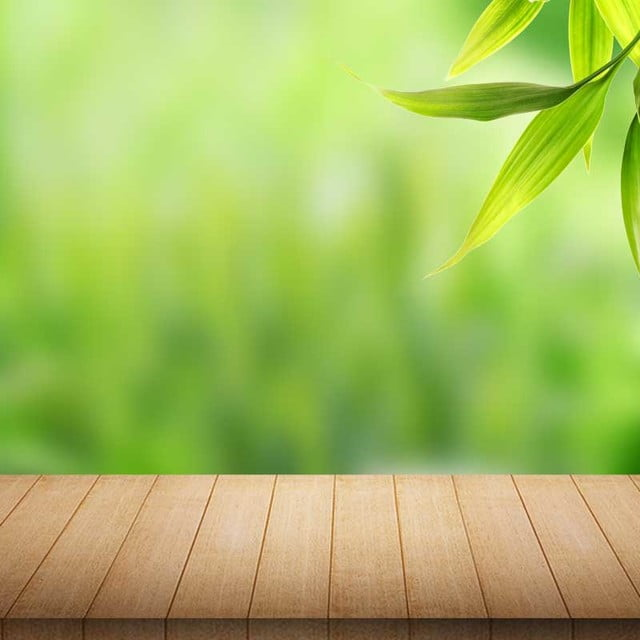 لكل منّا نقطة قوة وكل شخص يجد في بعض الأمور صعوبة
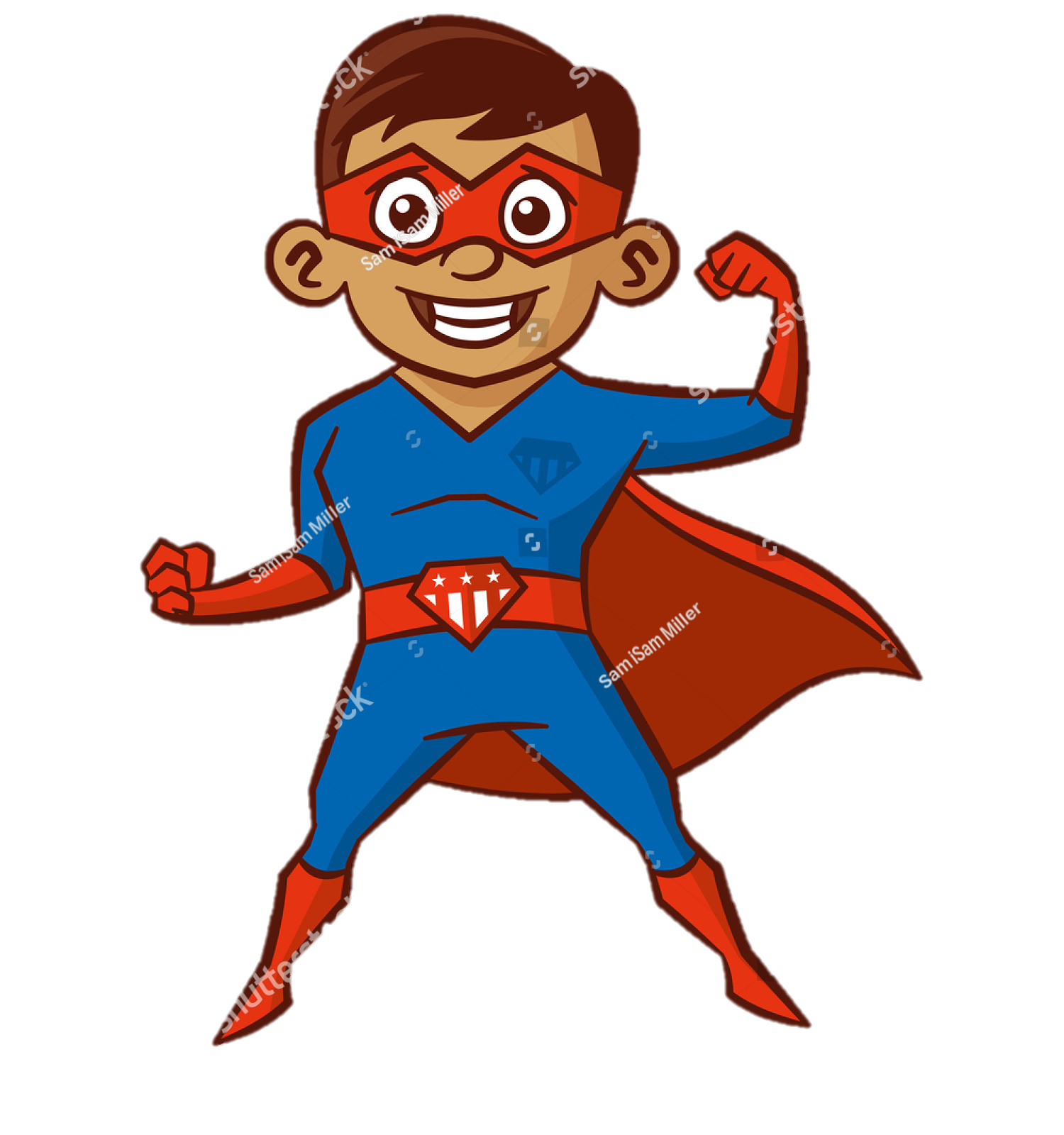 ولكن يجب أن نثابر ولا نستسلم حتى نحقق النجاح
 وليكن شعارنا يا أبطال
من جَدَّ وَجَدْ ومن زَرَع حَصَد
حان وقت التحدي يا أبطال
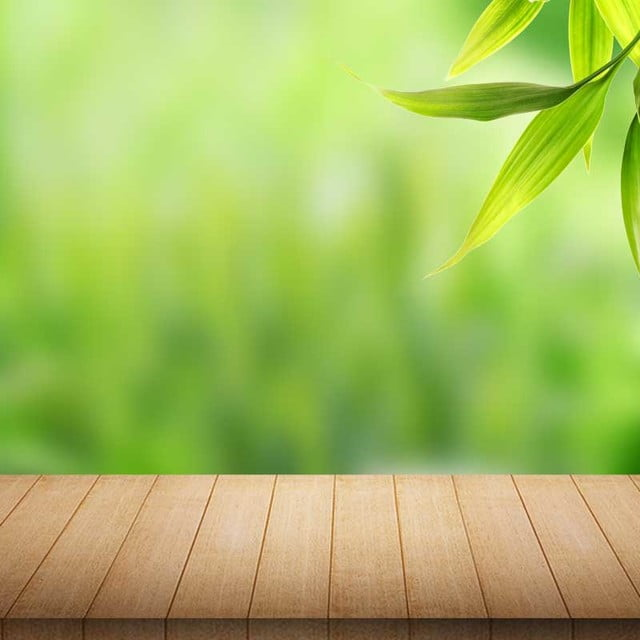 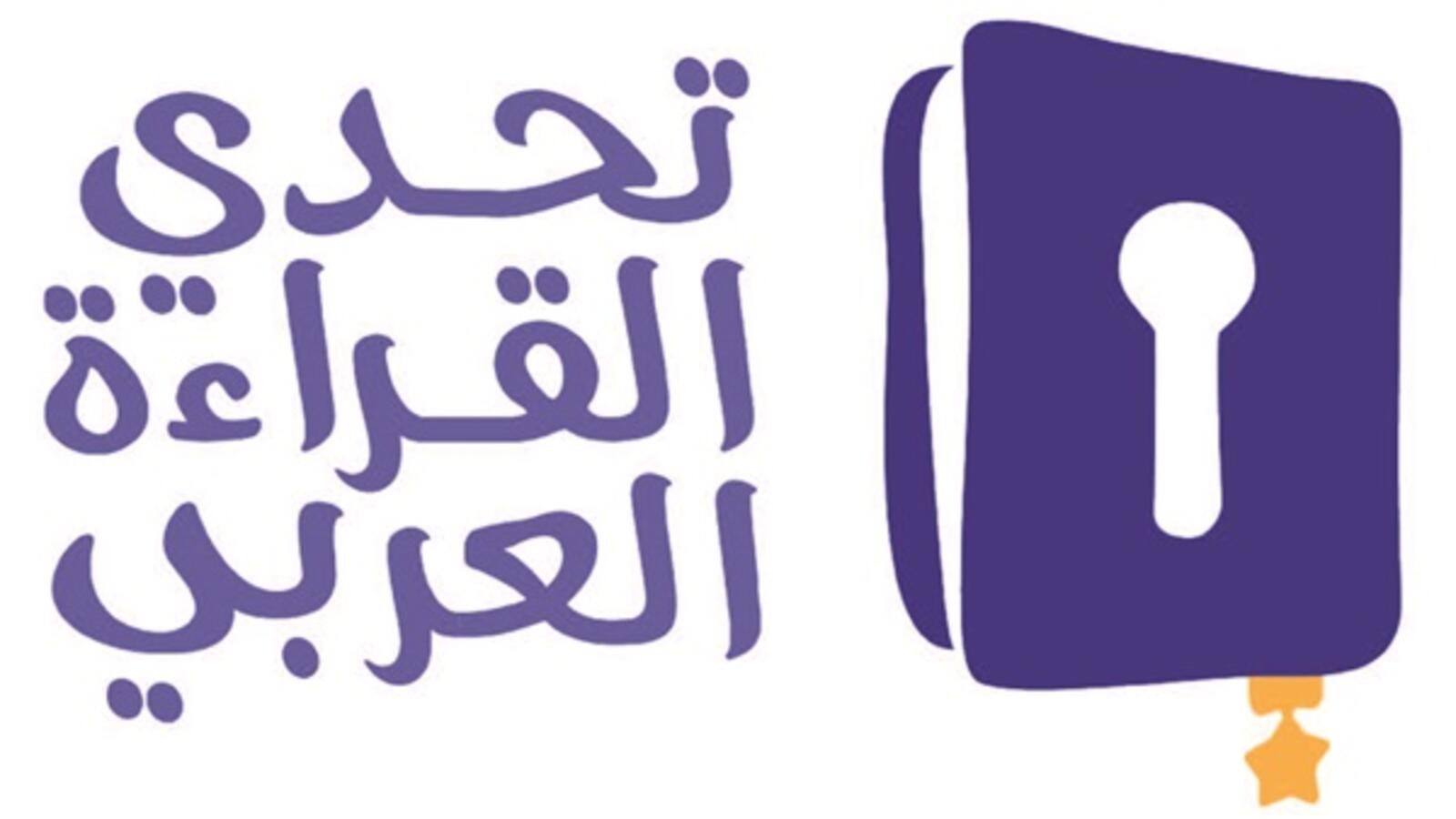 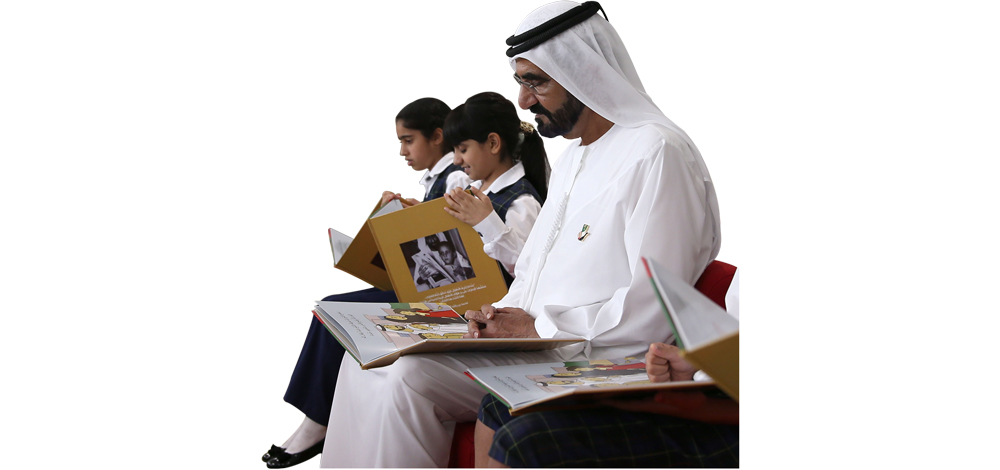 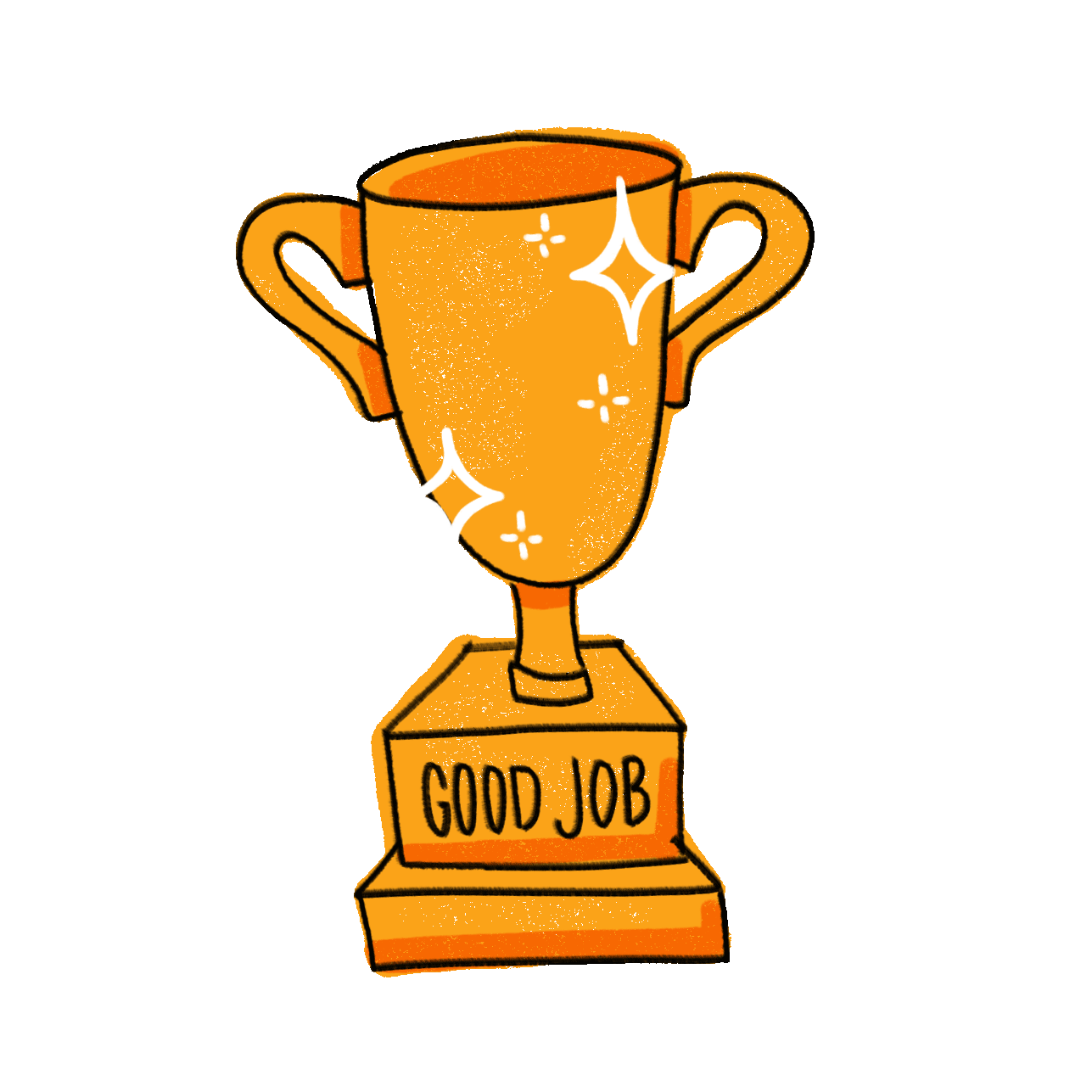 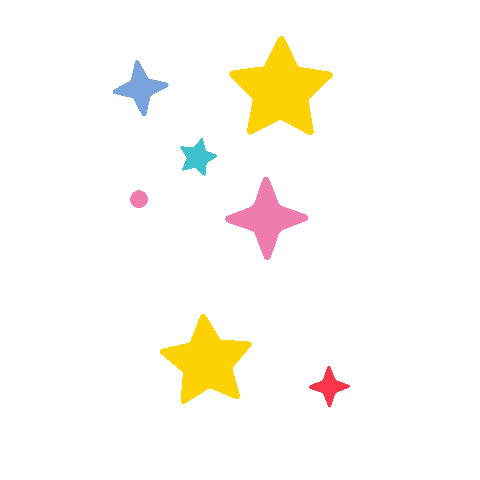 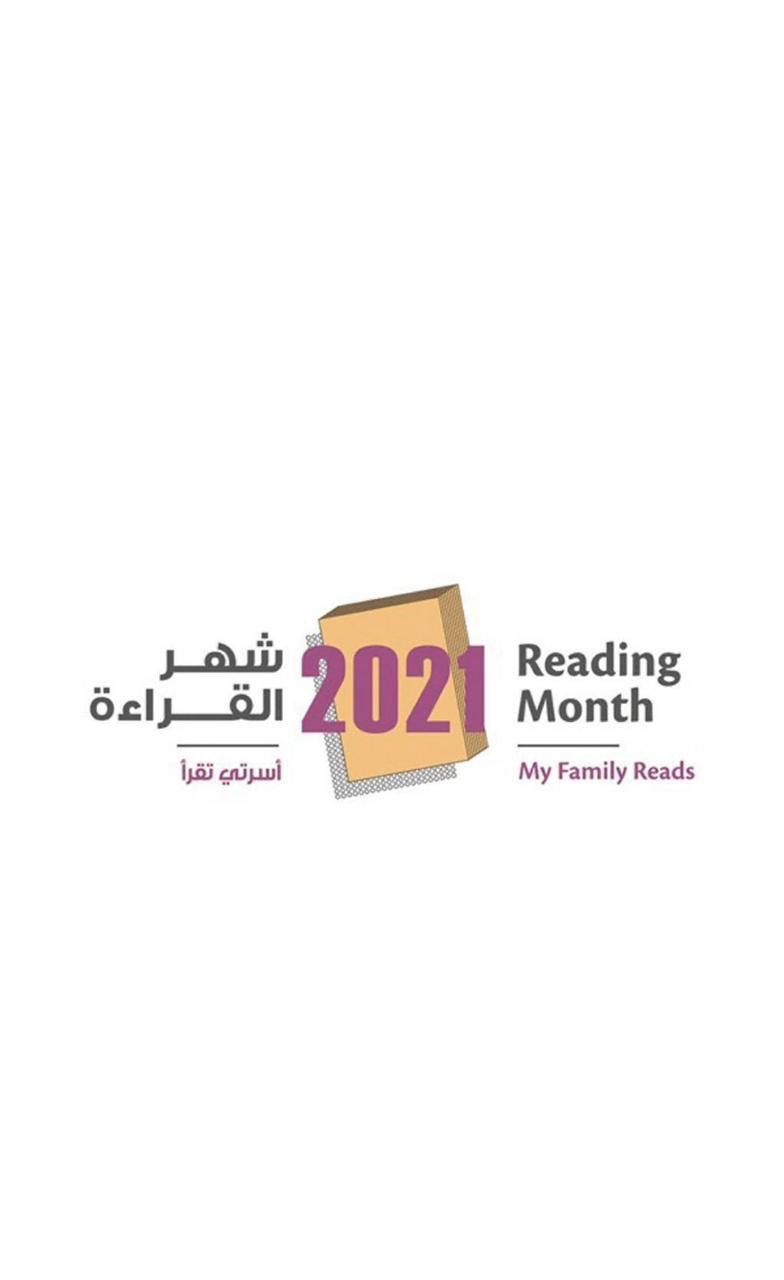 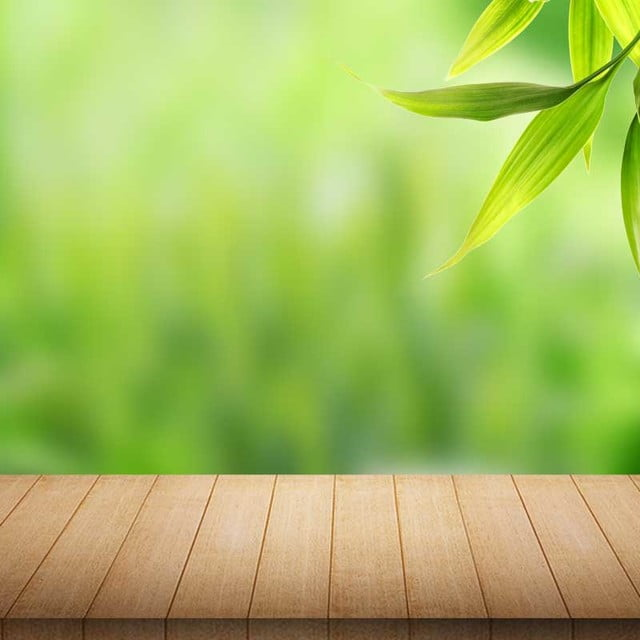 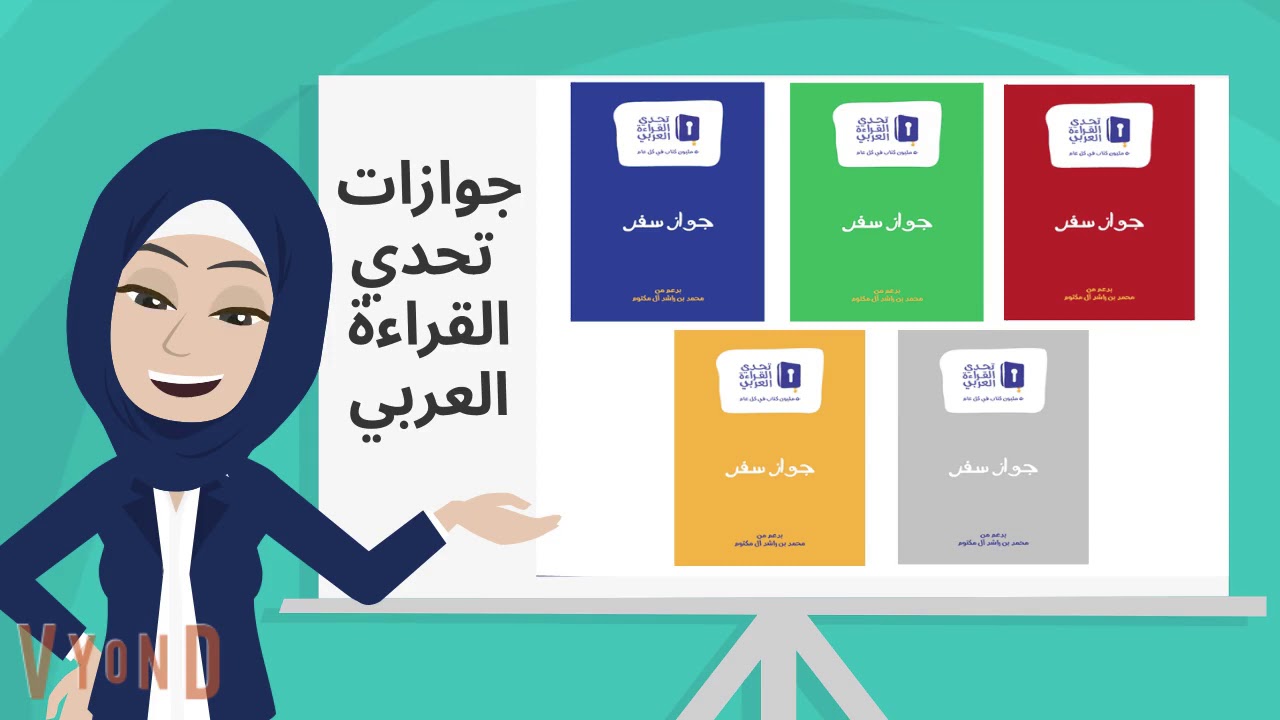 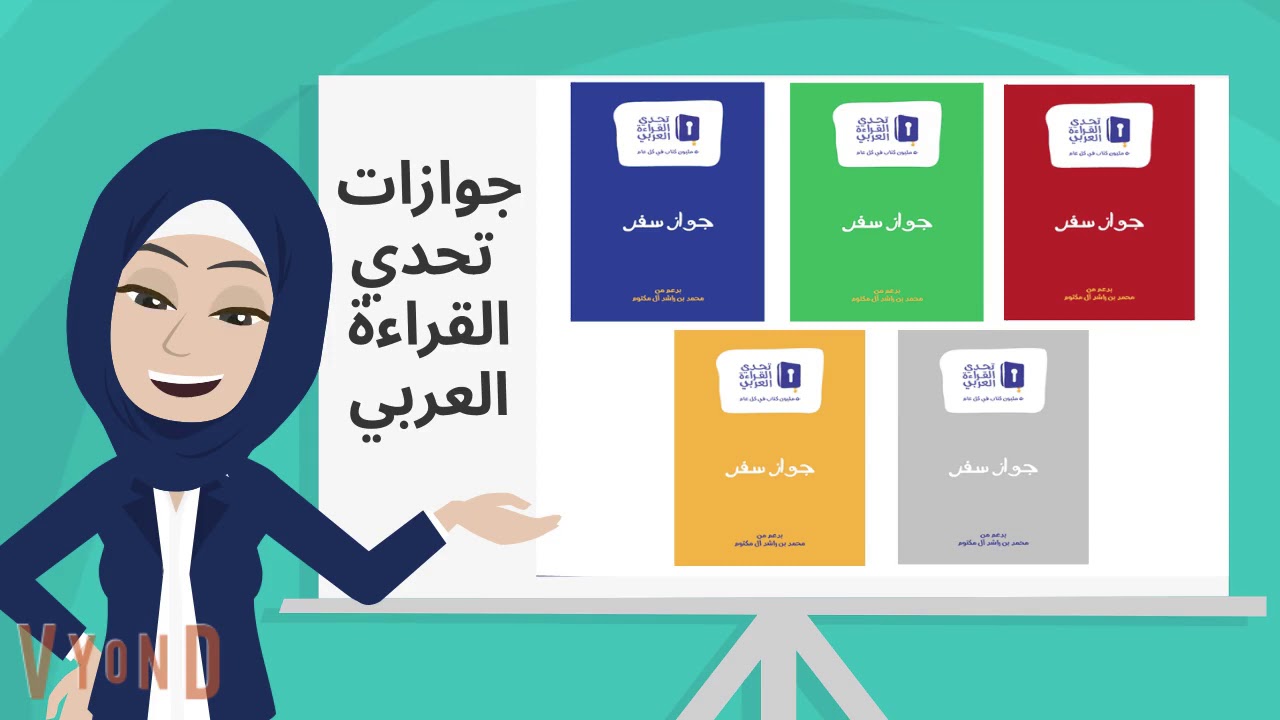 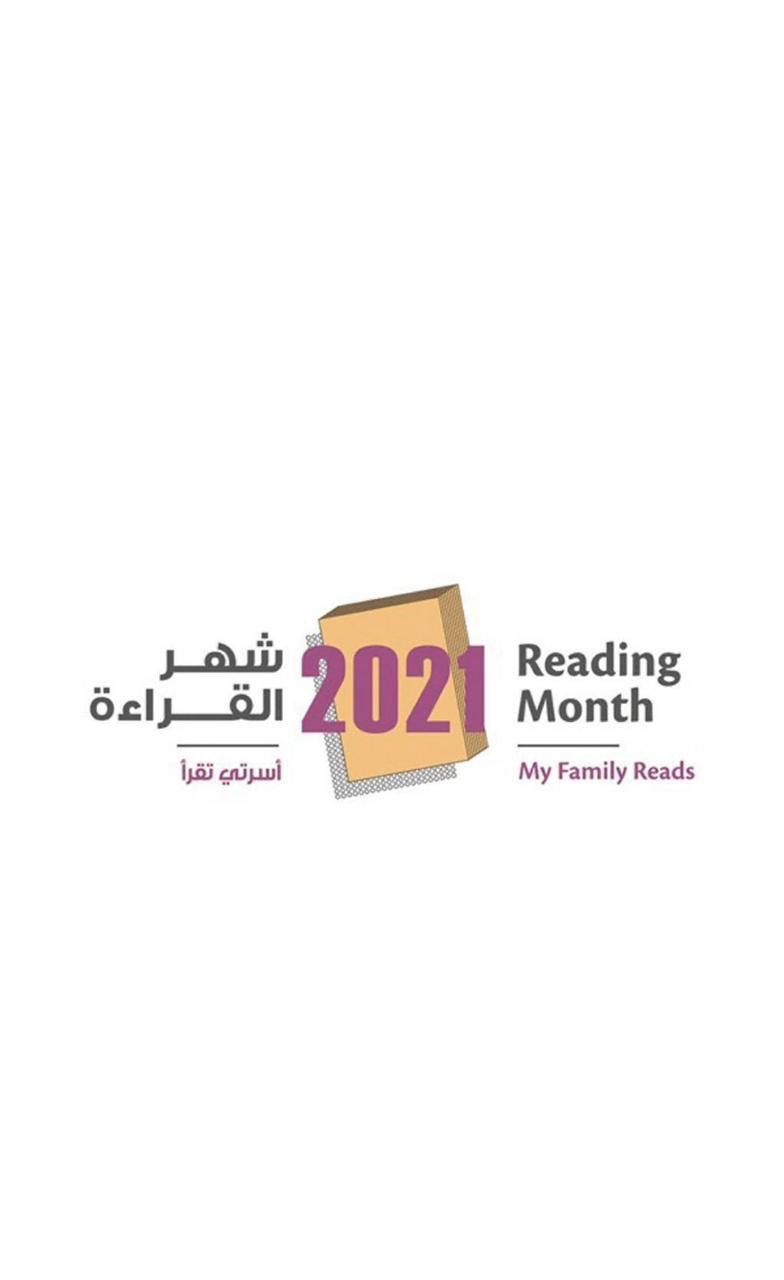 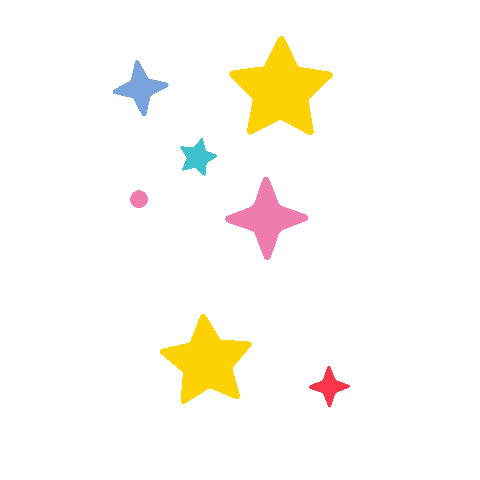 اكتب جملة مفيدة على ورقة وافتح الكاميرا واقرأها قراءة صحيحة حتى تحصل على وسام الجواز الأحمر
تأشيرة الخروج باستخدام استراتيجية التعلم باللعب
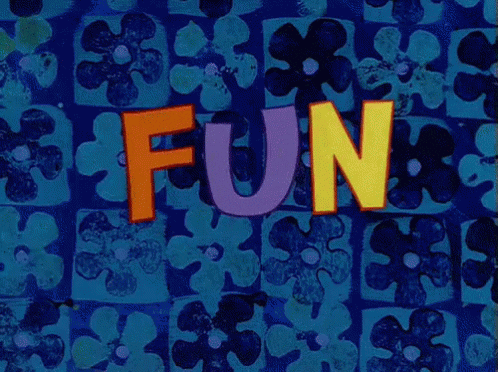 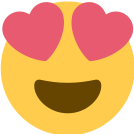 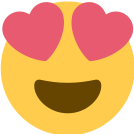 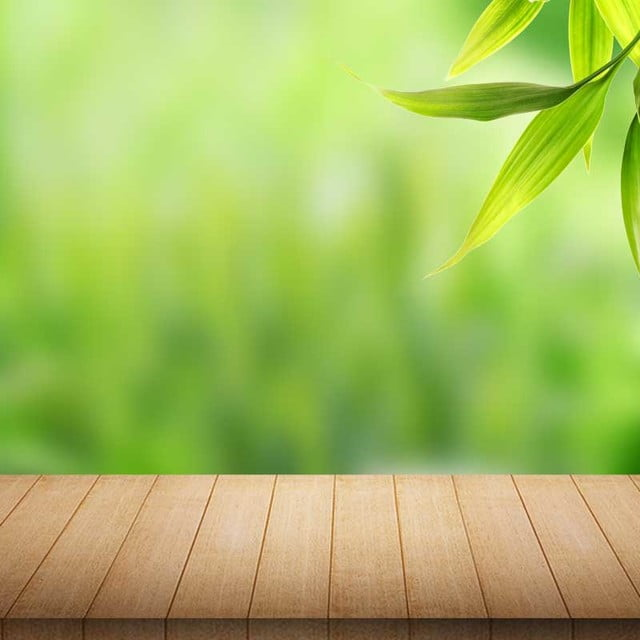 حان وقت المرح يا أبطالي الرائعين
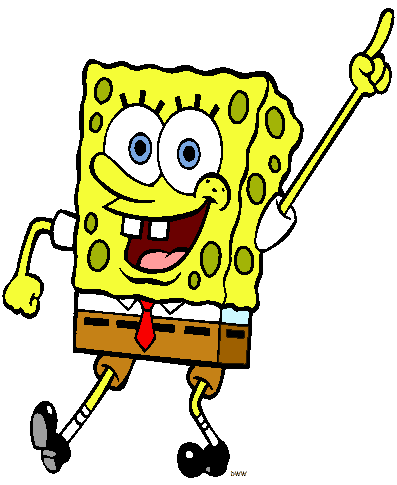 https://quizizz.com/join
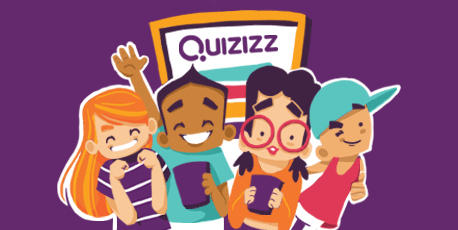 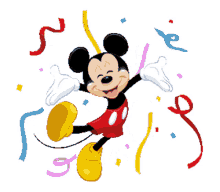 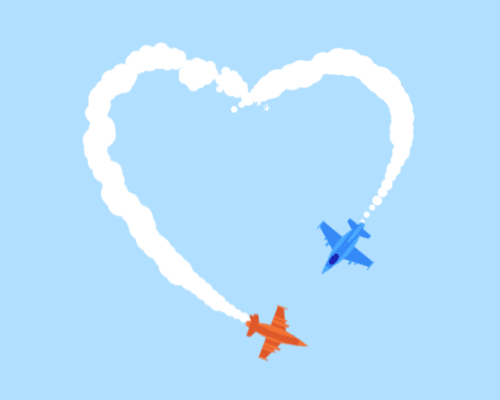 إلى اللقاء يا أصدقائي أتمنى أنكم استمتعم بدرسنا لليوم